感染性胃腸炎発生時アクションカード
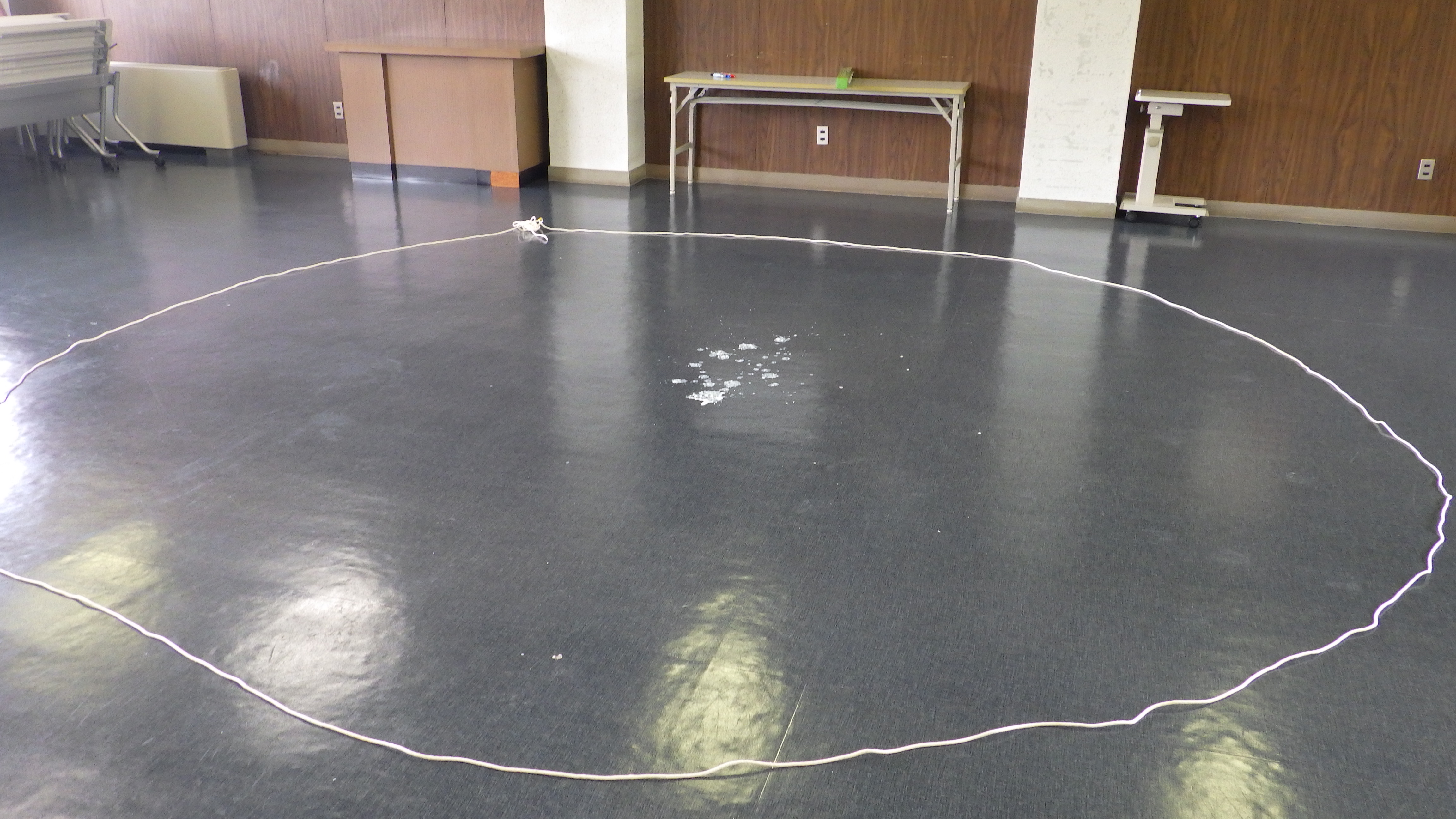 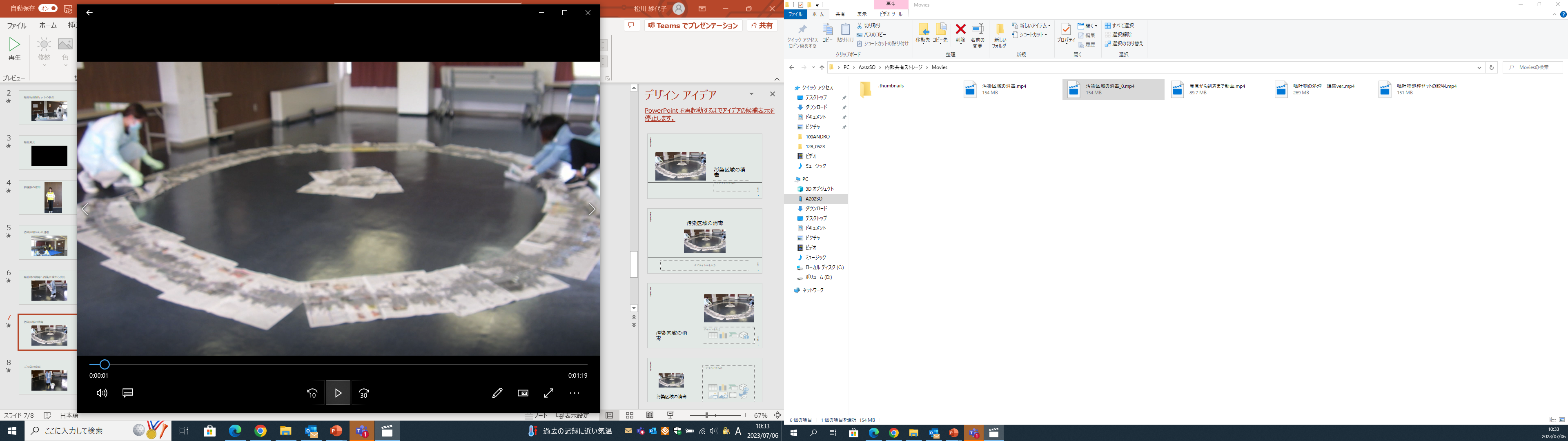 2.5ｍ
汚染区域
汚染区域
清潔区域
清潔区域
中心部から半径2.5ｍ以内を確実に消毒しましょう
（外側から内側にふき取る）
福井県坂井健康福祉センター
令和６年６月作成
はじめに
このアクションカードは、園内で園児が感染性
　胃腸炎を疑う嘔吐をした場合を想定している。
職員が迅速に連携し感染対策、二次拡大予防が
　できるよう整理した。
嘔吐した園児の半径２～３ｍ以内に複数の他児が
　おり、保育士は当時患児から３ｍ以上離れたとこ
　ろで観察していたという
　想定としている。
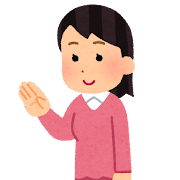 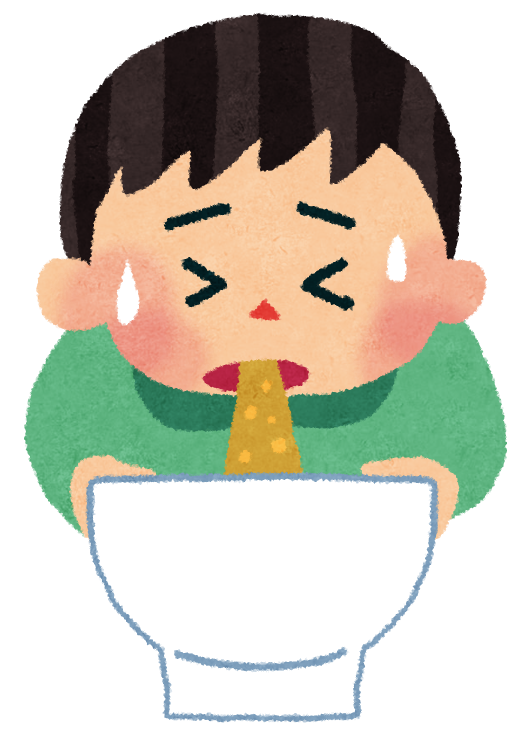 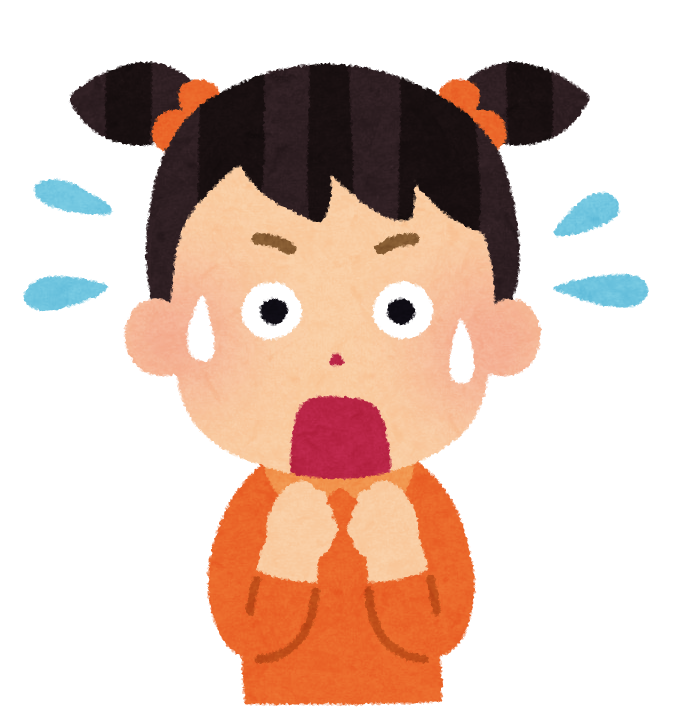 半径2.5ｍ
職員A
（発見者）
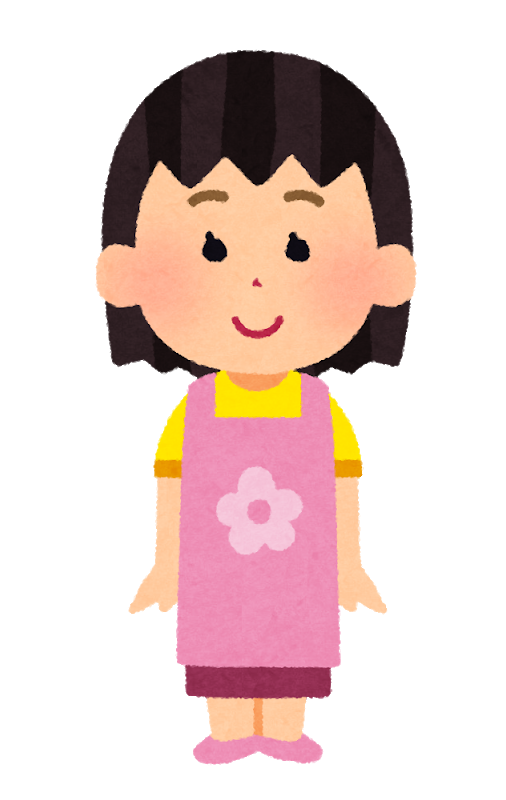 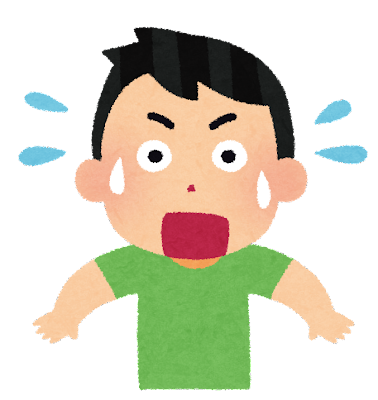 感染性胃腸炎発生時アクションカード（嘔吐編）
嘔吐
A先生
＜時間の流れ＞
B先生
C先生
D先生
園長等
嘔吐発生時処理に必要な物品
バケツ
ごみ箱の注意点
ビニール袋大を設置して清潔ゾーンに置く

汚染防止のため、袋の縁は内側に巻き込む

消毒液を吸った紙の重みでビニール袋の端がバケツ内に入り込む危険性があるため、バケツの奥まで袋をセットする
ビニール袋
内側に巻き込む
バケツ
次亜塩素酸ナトリウムの薄め方（台所用塩素系漂白剤５％を原液とした場合）
汚染がひどい場所用
　嘔吐物や便がついた床や衣類・便器など
通常のお掃除用
　ドアノブ・手すりなど
500ｍｌのペットボトル1 本の水に
キャップ杯（5ｍｌ）の漂白剤を加える
500ｍｌのペットボトル1 本の水に
キャップ10杯（５0ｍｌ）の漂白剤を加える
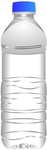 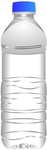 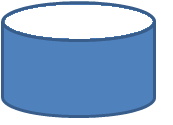 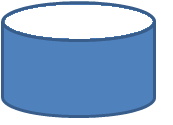 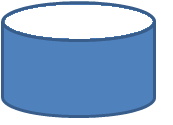 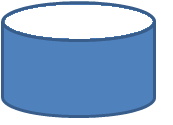 0.5％
0.05％
消毒液
消毒液
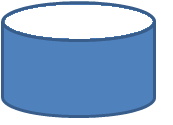 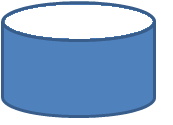 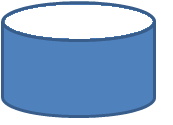 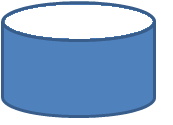 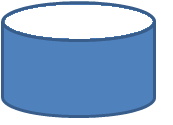 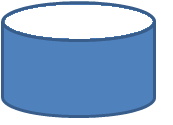 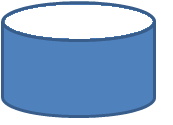 注意：　手袋をして取り扱う。
　　　　換気を十分にする。
　　　　金属に使用した場合、きれいな水で拭き取る。
　　　　うすめた液は1回分を準備、密閉し直射日光に当てない。
　　　　まちがって飲まないように、消毒液と大きく表示する。
39
[Speaker Notes: 次亜塩素酸ナトリウムの薄め方です。
ます次亜塩素酸ナトリウムとは、市販の塩素系消毒剤でいうとハイターやブリーチなどで、ワイドハイターは酸素系漂白剤で塩素系ではないため効果はありません、

塩素系漂白剤５％を原液とした場合の

消毒薬は平時から用意しておきましょう
・薄めた薬液は、1回分を準備し、しっかり密封し直射日光に当てずに保存すれば1週間程度は保存可能です。
　
（５％＝５万ｐｐｍ。キャップ２杯＝５％×１０ｍｌ÷５００ｍｌ＝0.1％＝1000ｐｐｍ）]
感染性胃腸炎疑似例発生時アクションカード例
A－１　嘔吐を発見した職員A　　　　（応援職員を呼ぶ）
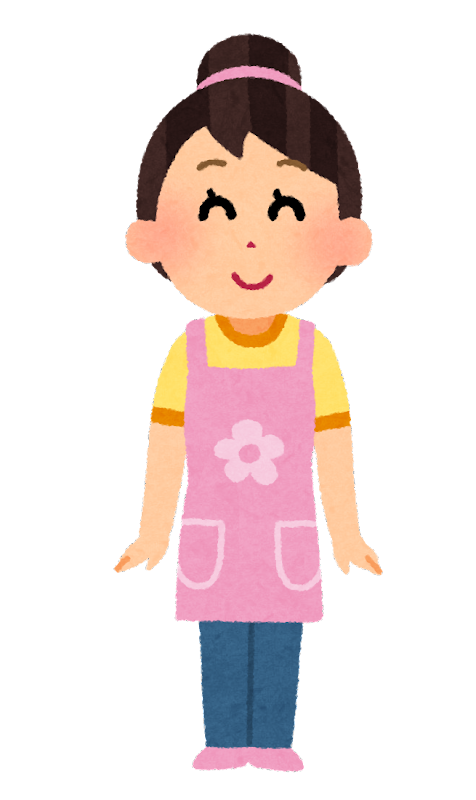 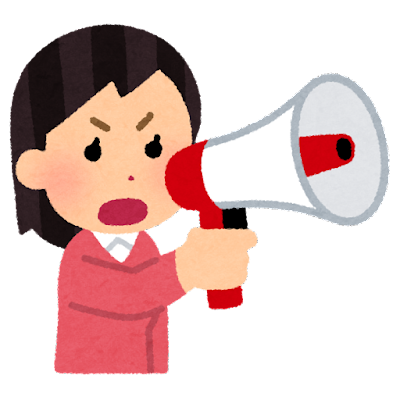 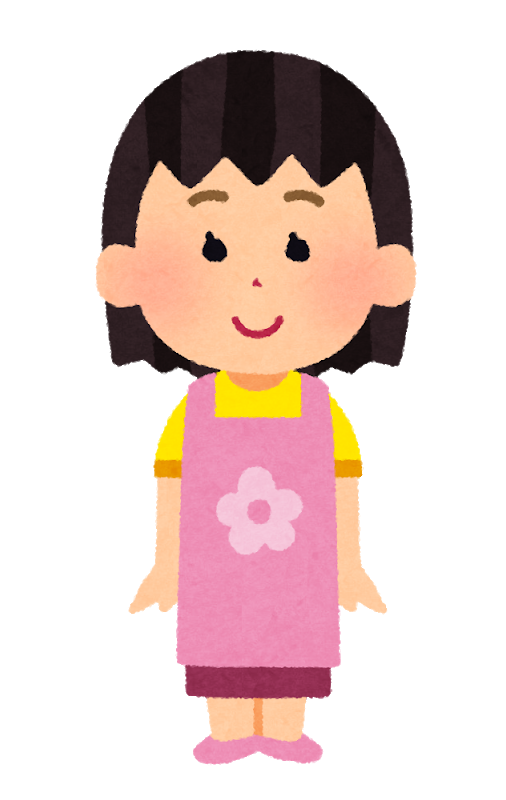 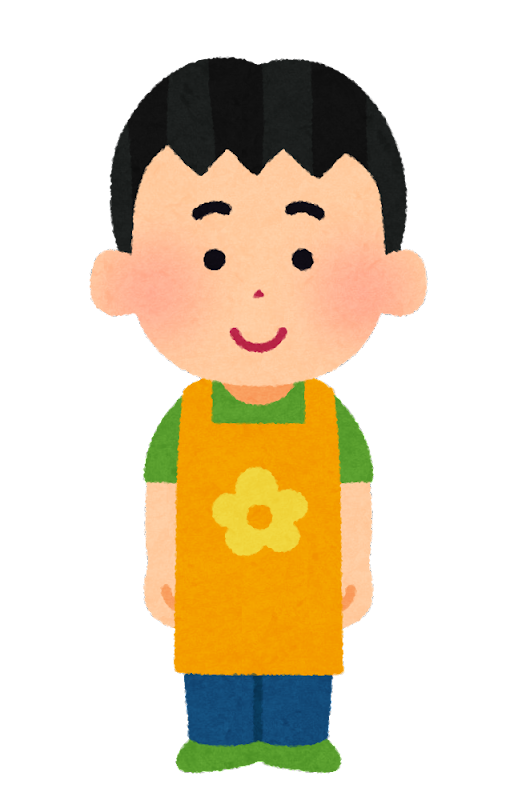 職員D
職員B
職員C
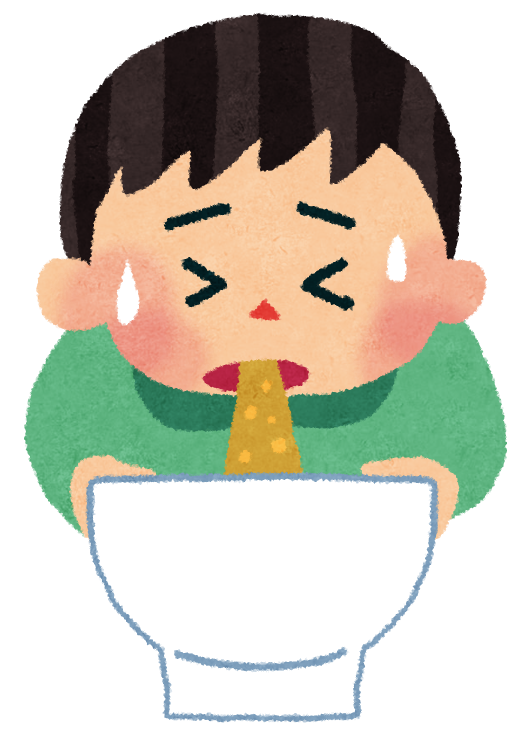 A－１　嘔吐を発見した職員A
　　　（応援職員を呼ぶ）
★職員B、C、Dに応援依頼
職員（B）に汚染区域の区分け（ゾーニング）と
　　　　　嘔吐物処理、消毒のリーダー役を依頼

職員（C）に換気を依頼

職員（D）に嘔吐物処理セットを持ってくるよう依頼
感染性胃腸炎疑似例発生時アクションカード例
A－2　職員A（発見者、汚染区域にいる園児のケア）
★園児たちのケア

袋を持って、嘔吐した園児に
後ろから近づき、二次嘔吐に
そなえ袋を渡し、声をかけ
安心させる。
（他職員が防護服を着用する
　まで適宜声かけなど）
れっど君大丈夫だよ、
袋持ってきたからね。
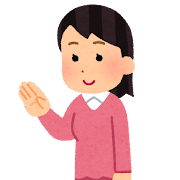 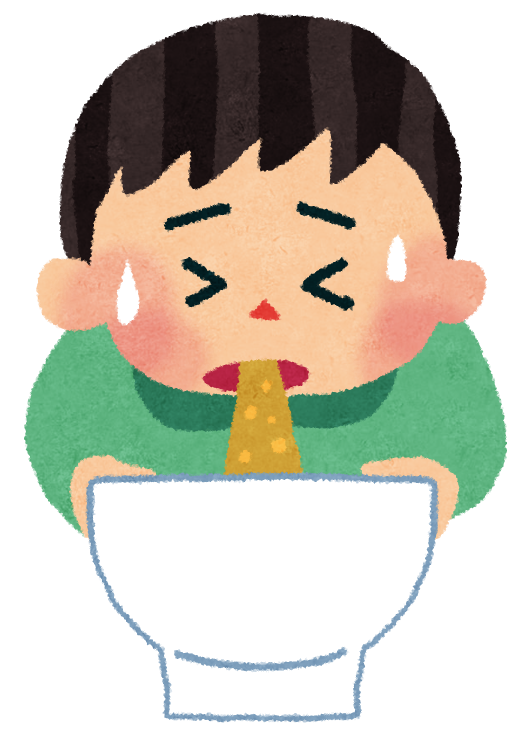 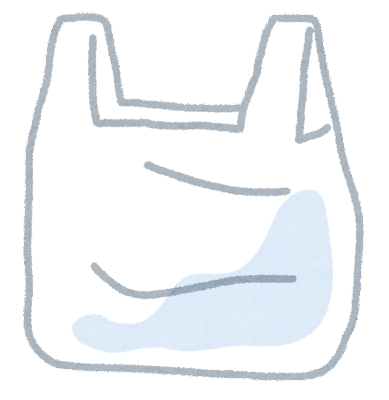 A－３　職員A
（発見者、汚染区域にいる園児のケア）
★トリアージ

清潔区域にいる園児と汚染区域にいる園児をわける。
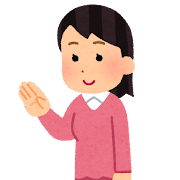 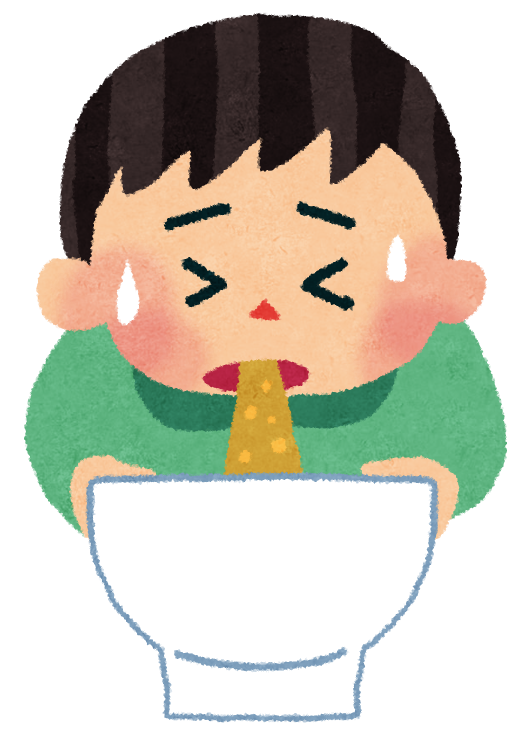 みどり君は後で迎えに来るからちょっと待っててね
きいちゃんは
そこで待っててね
清潔区域
職員A
（発見者）
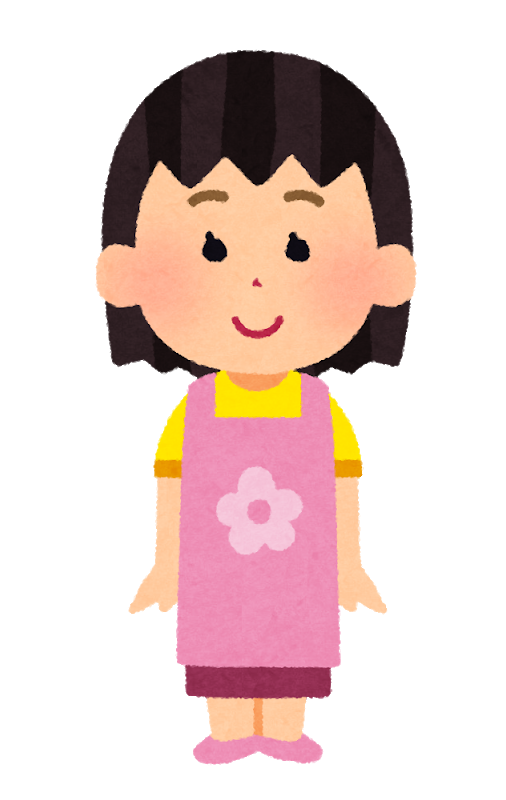 半径2.5ｍ
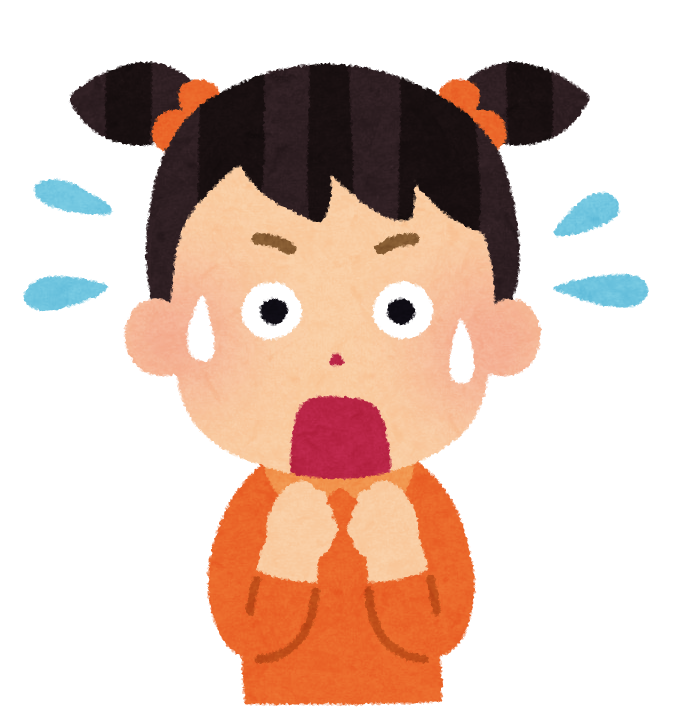 れっど君
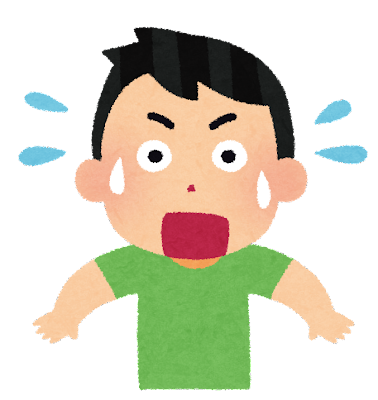 きいちゃん
汚染区域
職員B
（リーダー役）
みどり君
感染性胃腸炎疑似例発生時アクションカード例
A－４　職員A（発見者、汚染区域にいた園児のケア）
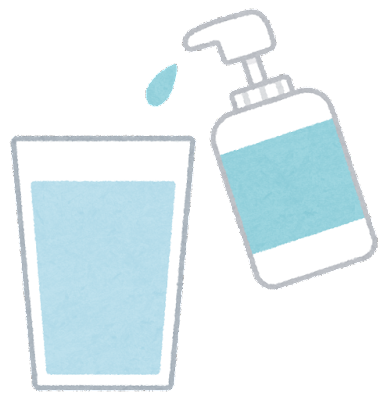 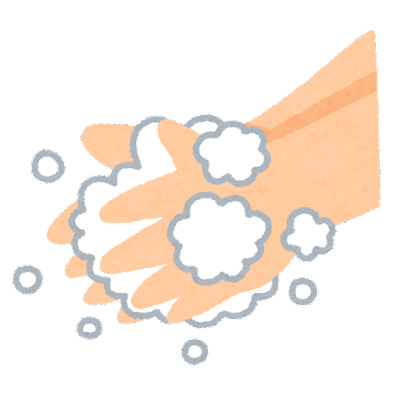 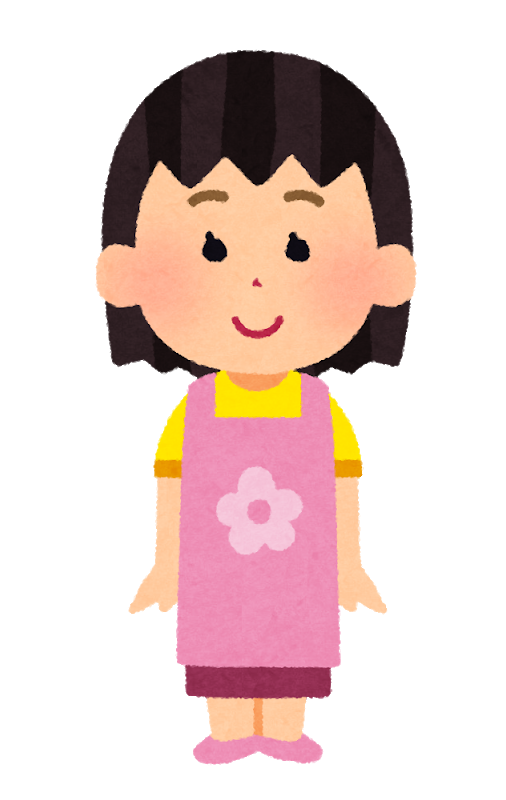 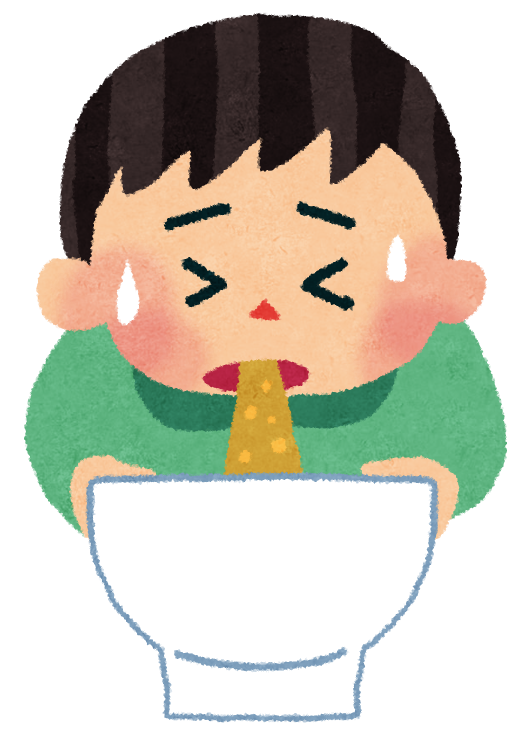 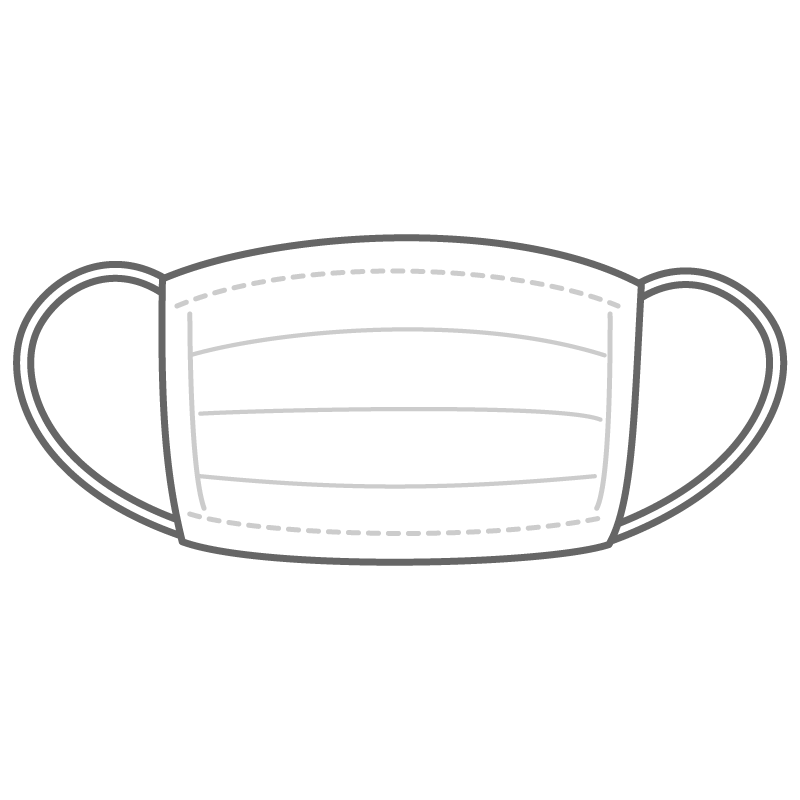 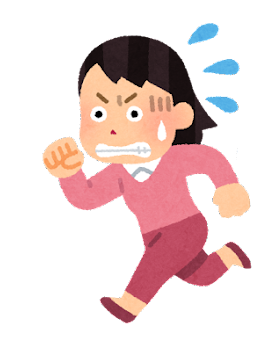 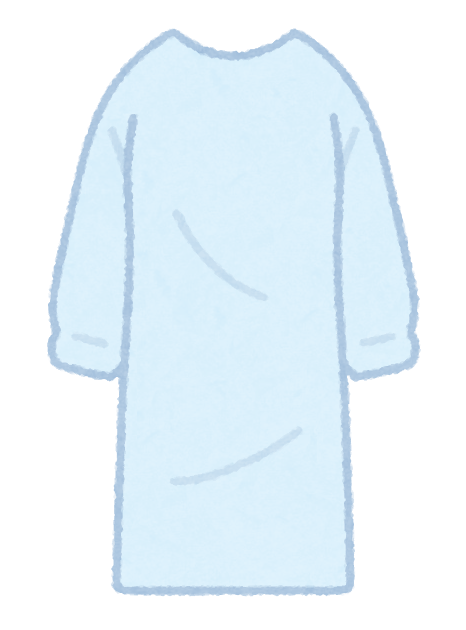 汚染区域
職員B
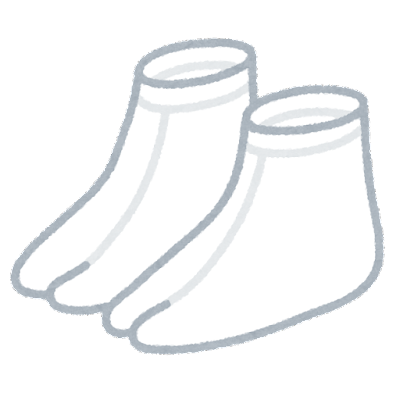 足裏消毒用雑巾
A－４　職員A
（発見者、汚染区域にいる園児のケア）
★汚染区域から退避する

　B職員（リーダー役）が防護服を着たら嘔吐した
　園児の介助をしてもらい、足裏の消毒をして汚染
　区域から出る。
　B職員、D職員に汚染区域にいる園児の避難と足裏
　消毒を補助してもらい、嘔吐した児、汚染区域に
　いた児とともに別室に行き、手洗い、うがい、着
　替えをする。
B－1　職員B（リーダー）
★職員Aからの応援要請を受諾
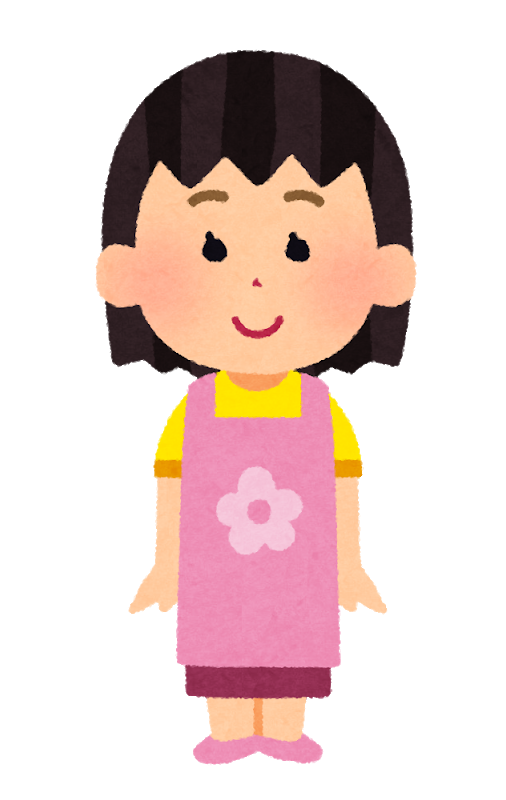 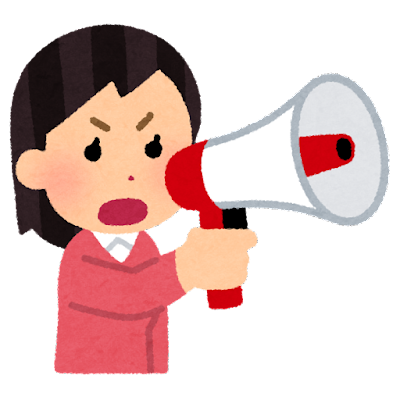 リーダーとして動いてください。汚染区域と清潔区域を分けてください。
　（ゾーニング）
B－２　職員B（リーダー）
★汚染区域と清潔区域の区分け
　　（ゾーニング）

・半径2.5ｍ以内を汚染区域とし、その外側は清潔区域
　とする。
・汚染区域に入らないよう子どもに伝える。
清潔区域
半径2.5ｍ
ここから中には入らないでね
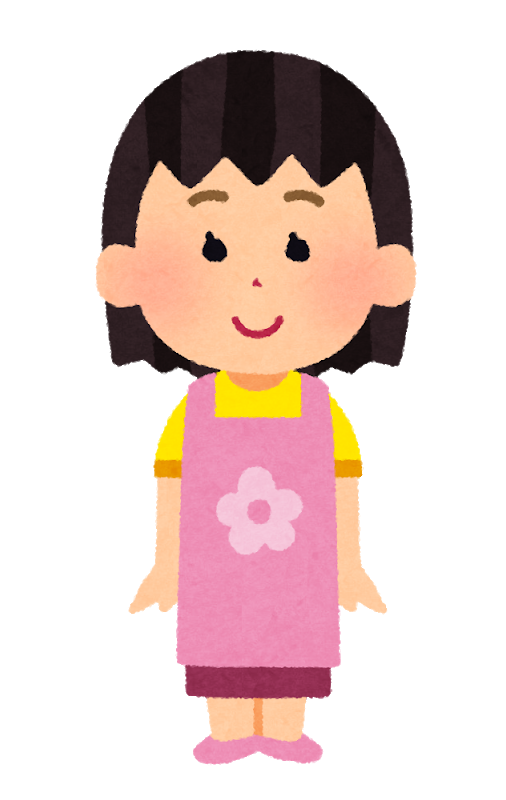 汚染区域
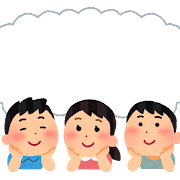 は～い
B－３　職員B（リーダー）
★職員Cに指示
　
　清潔区域（汚染区域外）の園児の避難・誘導を　
　職員Cに依頼する。　　⇒　C-2　を参照
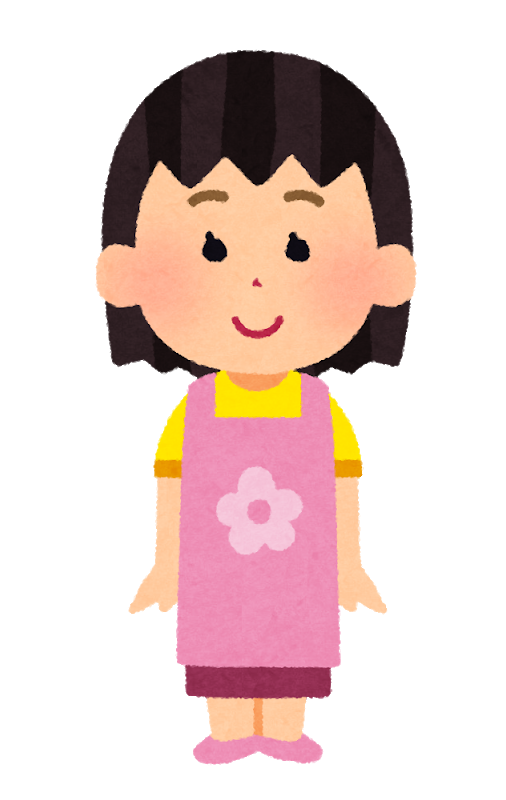 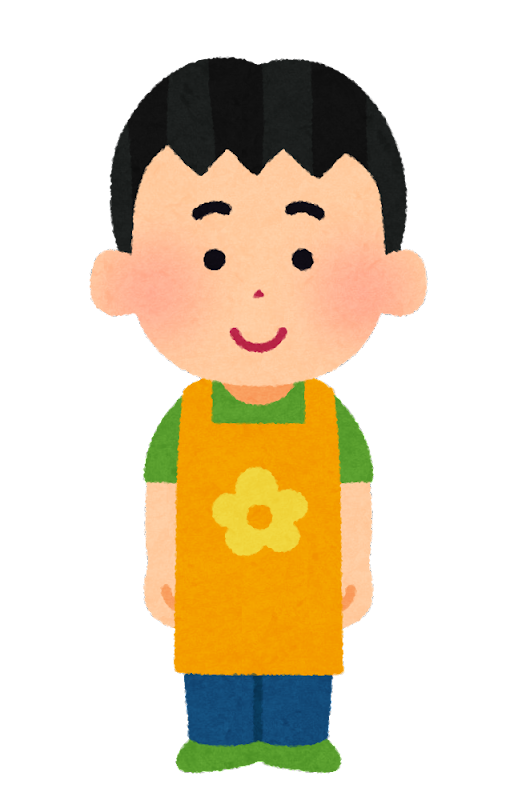 C先生、
清潔区域にいる
みどり君たちを
避難してください
B－５　職員B（リーダー）
★防護服を着用
　⇒防護服の着用ACを参照
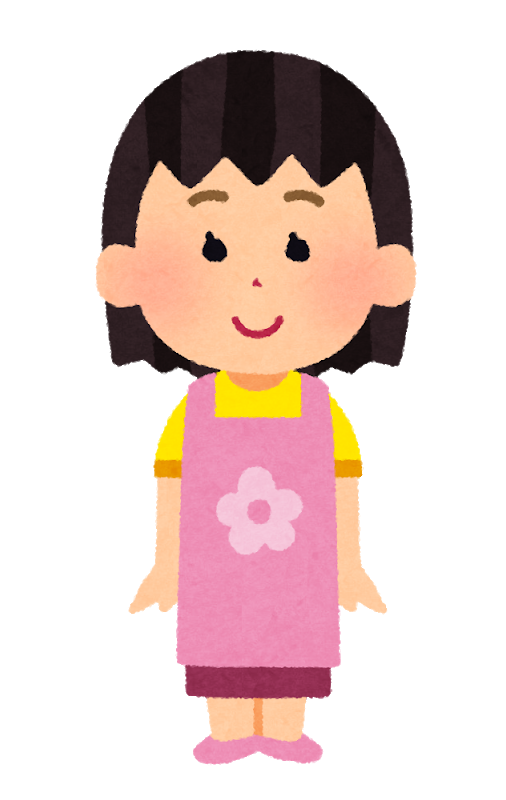 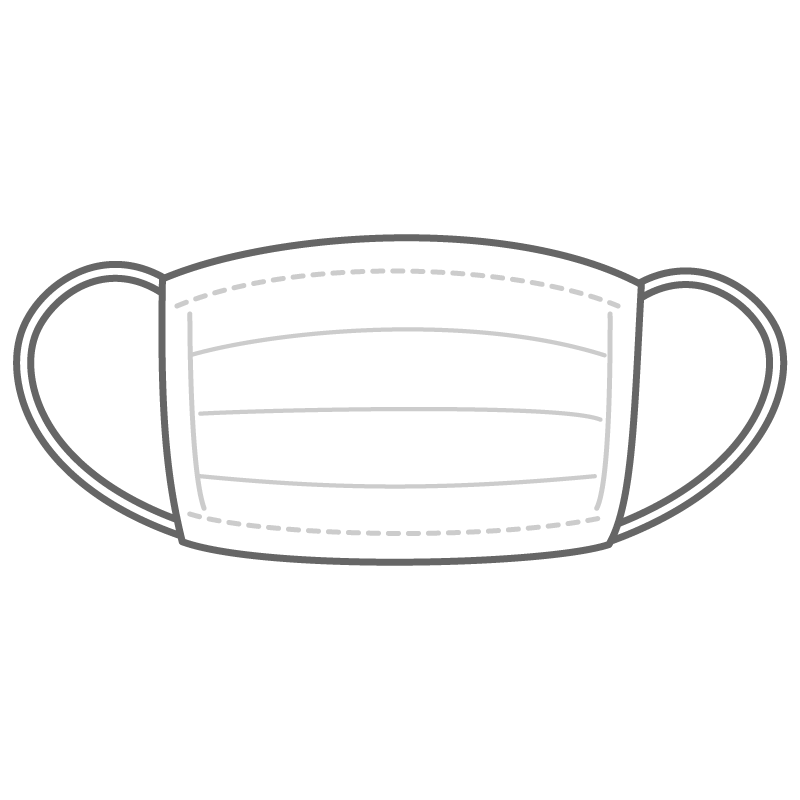 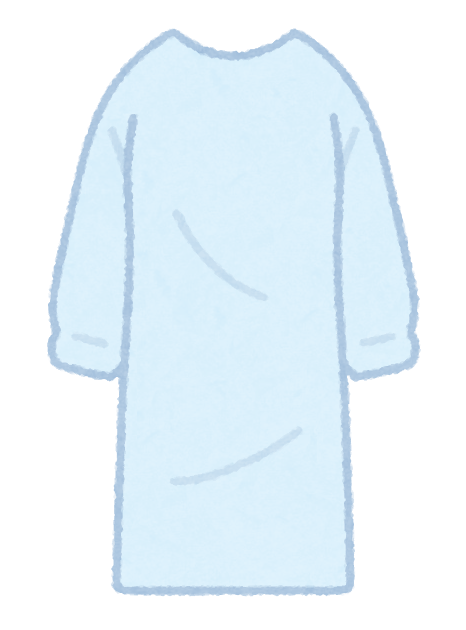 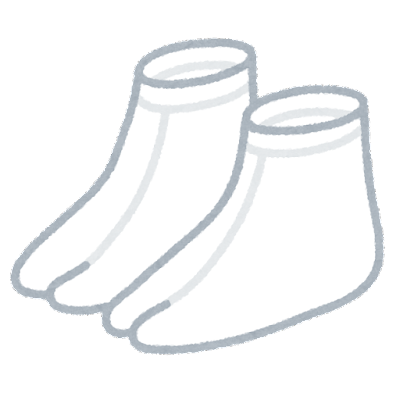 B－５　職員B（リーダー）
★職員Dに指示
　
　防護服の着用、足裏消毒用の雑巾と消毒用の
次亜塩素酸ナトリウムを持って来るよう指示する。
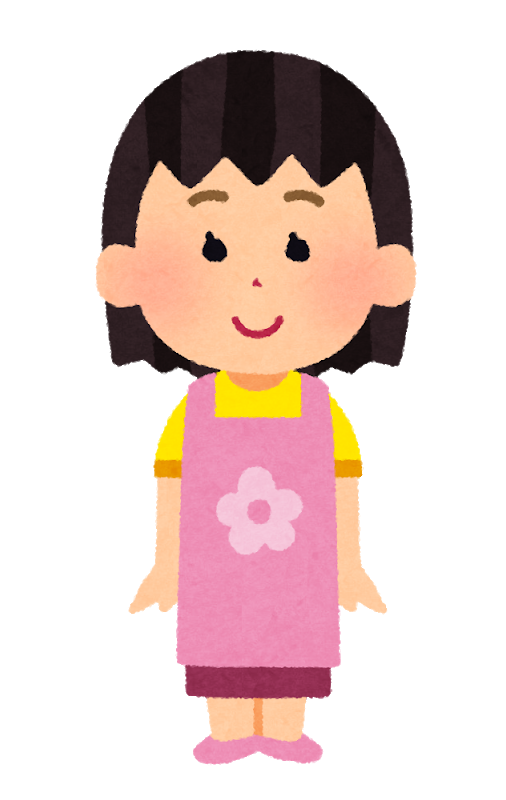 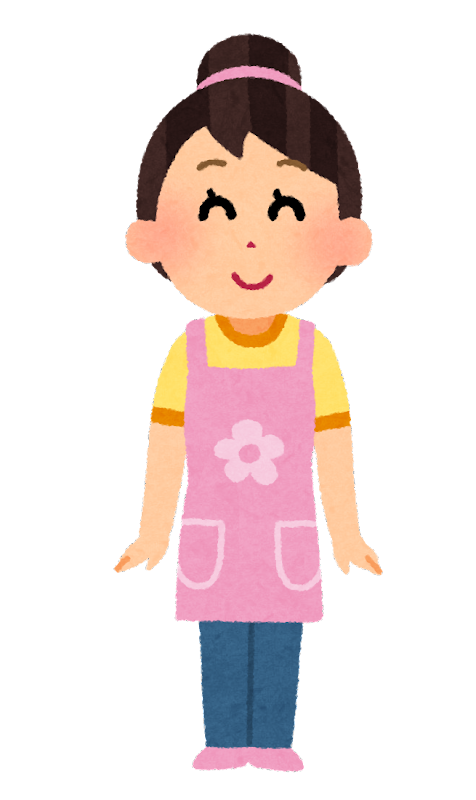 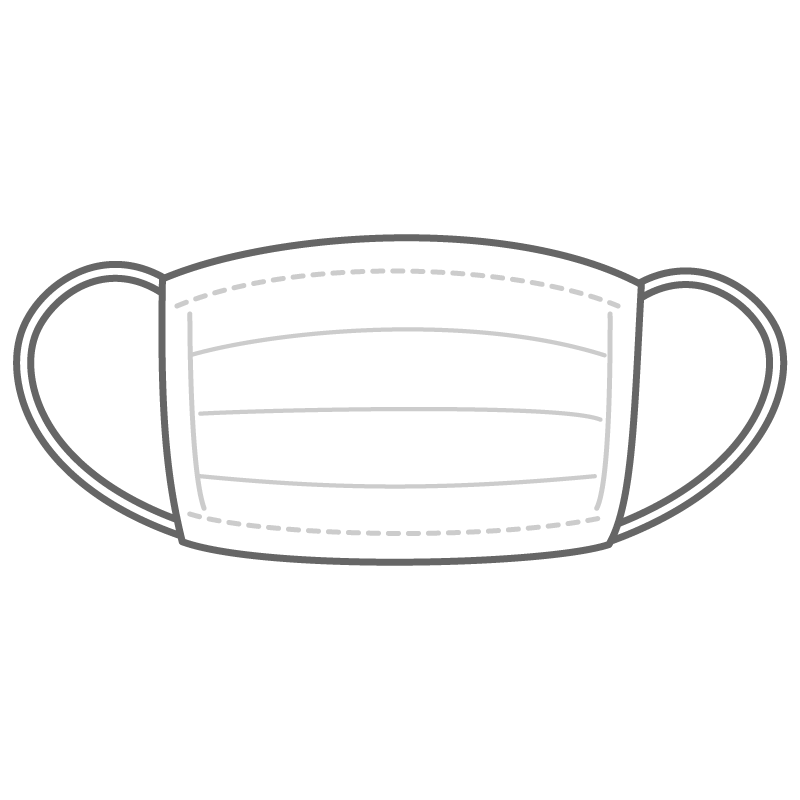 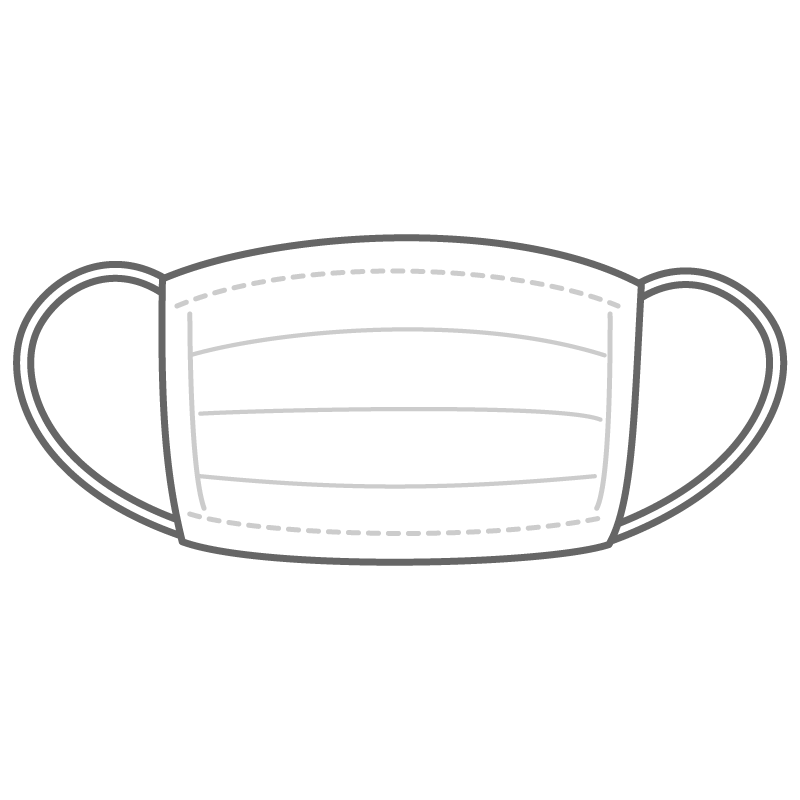 D先生、
防護服を着て
足裏消毒用の雑巾を作り汚染区域にいる園児を
別室に誘導しましょう
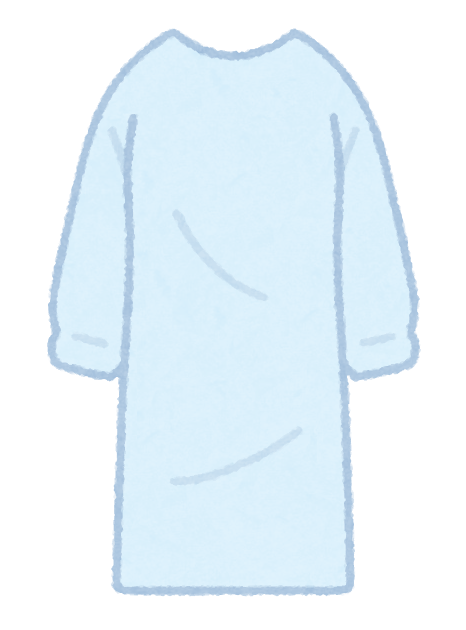 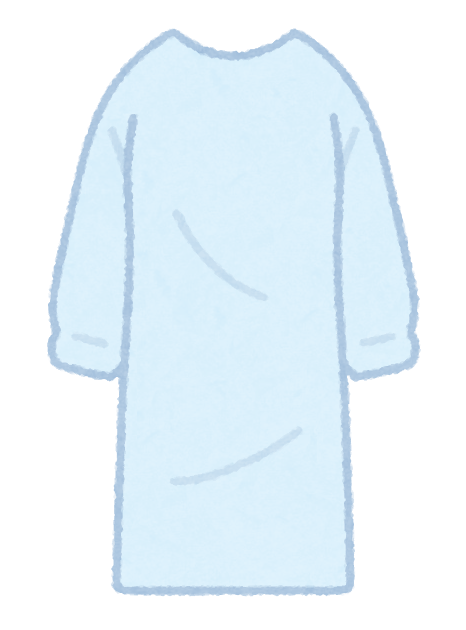 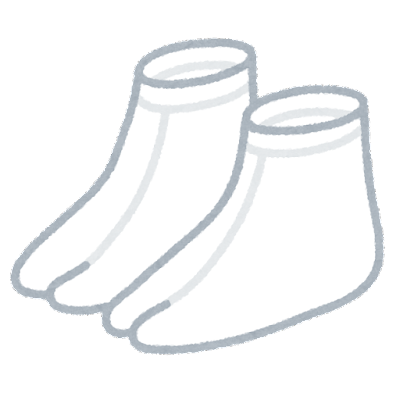 B－６　職員B（リーダー）
★足裏消毒を作る

汚染区域の外側に雑巾をおき、充分な消毒液を浸して足裏消毒用雑巾とする（職員Dと共に）
⇒　D-3　参照
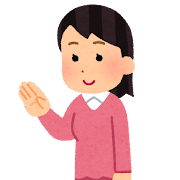 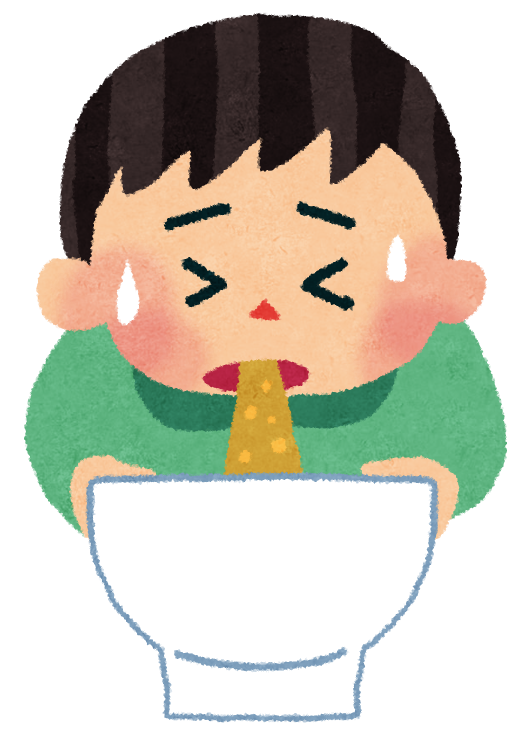 足裏消毒用雑巾
充分な消毒液で浸す
職員A
（発見者）
れっど君
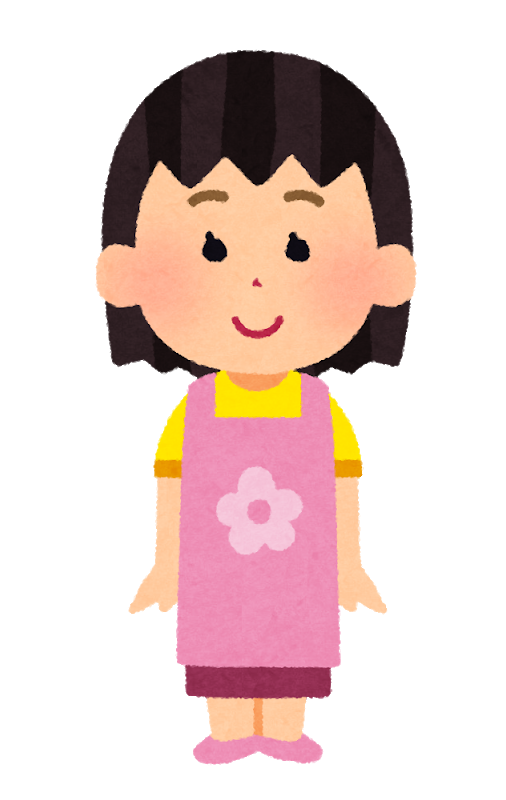 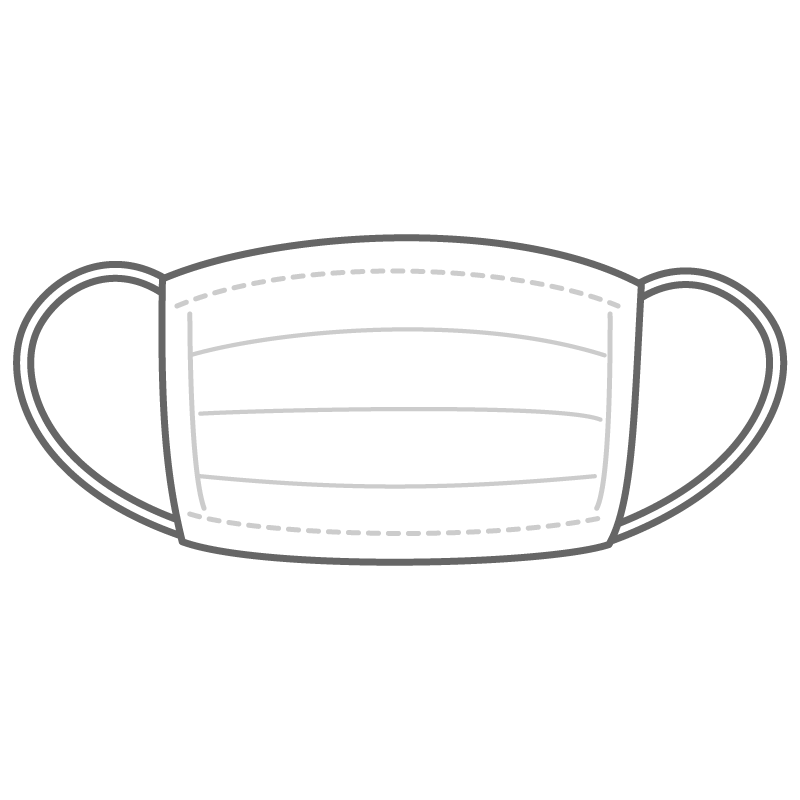 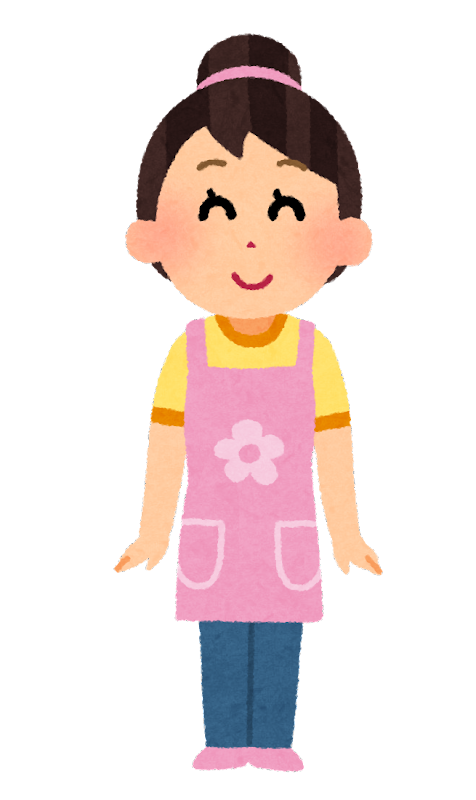 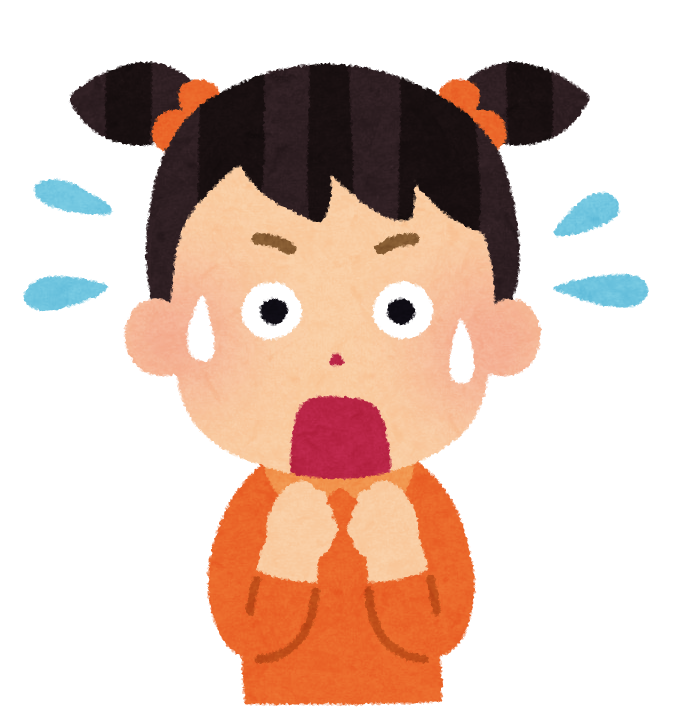 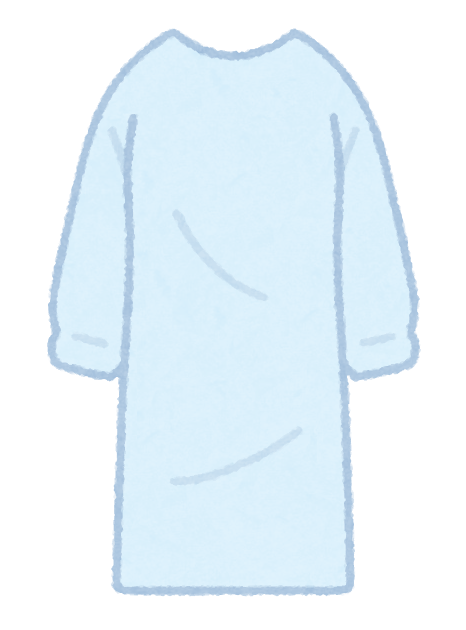 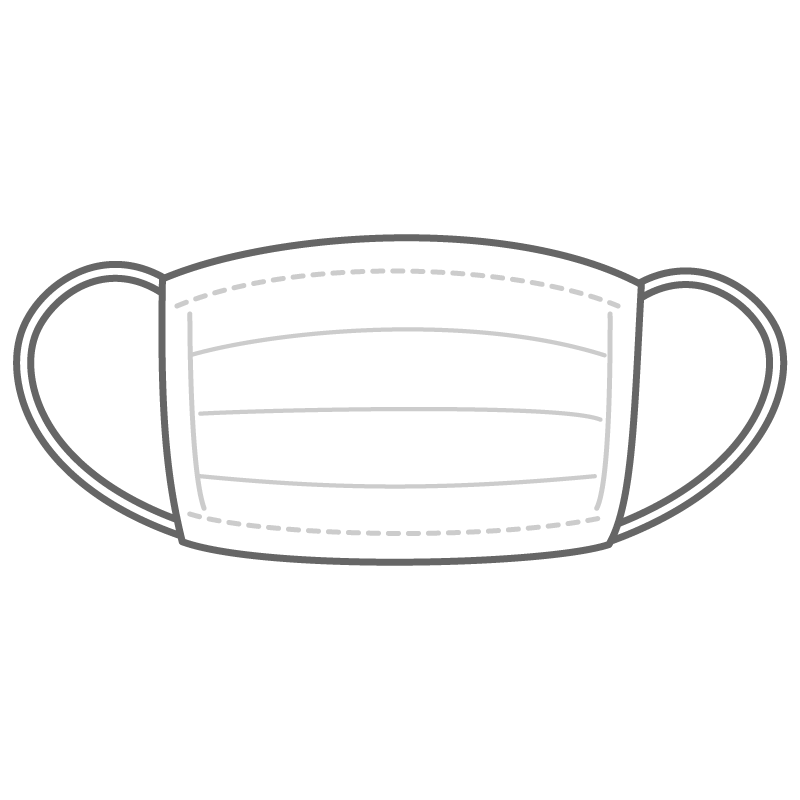 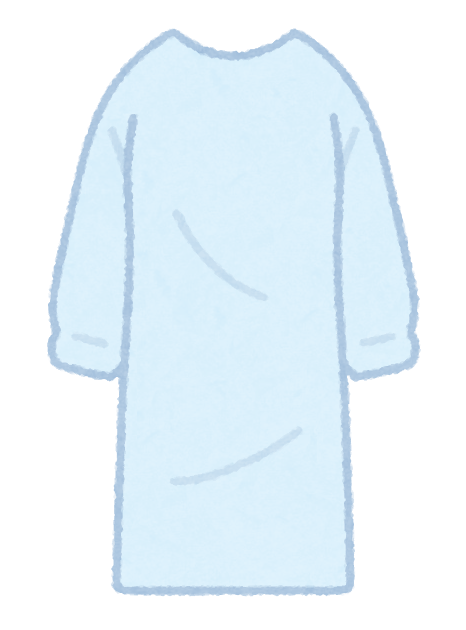 半径2.5ｍ
職員B
きいちゃん
職員D
汚染区域
清潔区域
B－７　職員B（リーダー）
きいちゃんから消毒しようね
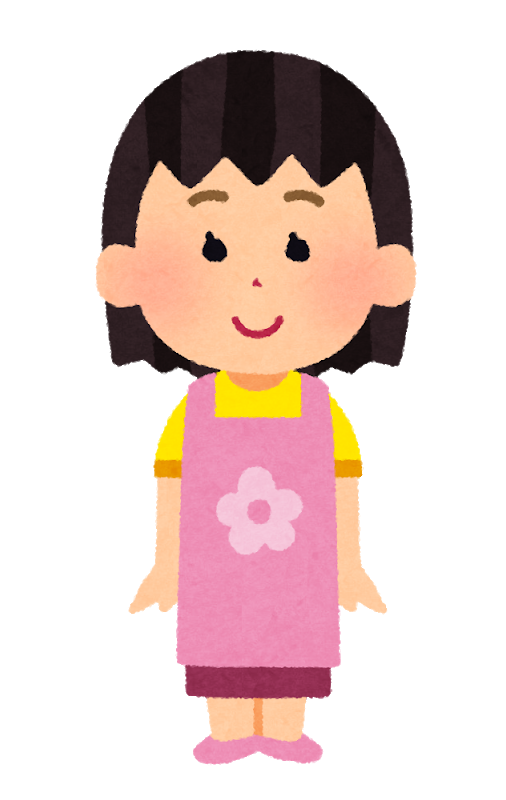 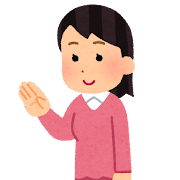 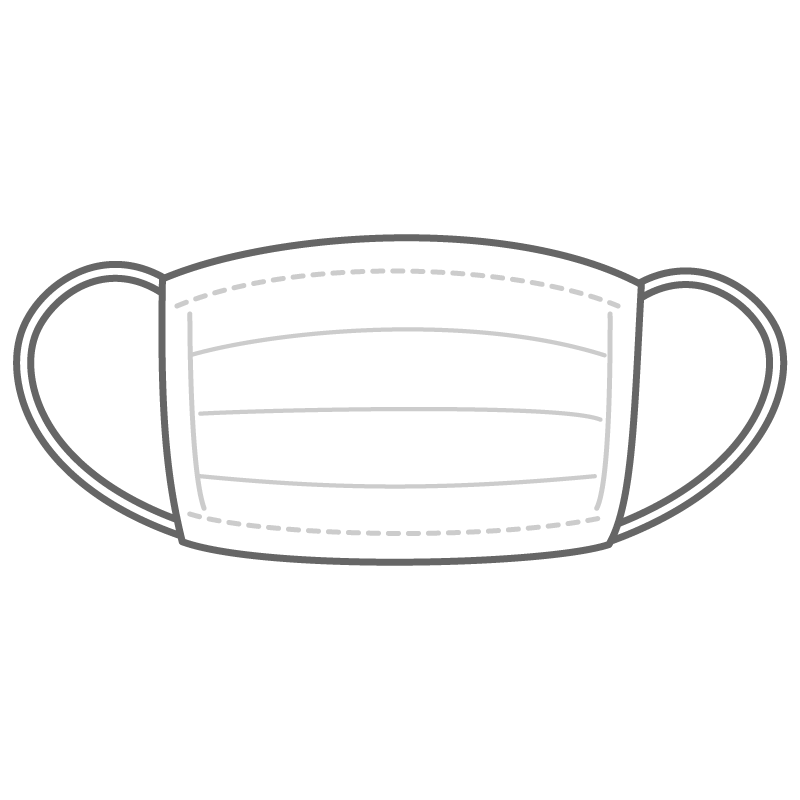 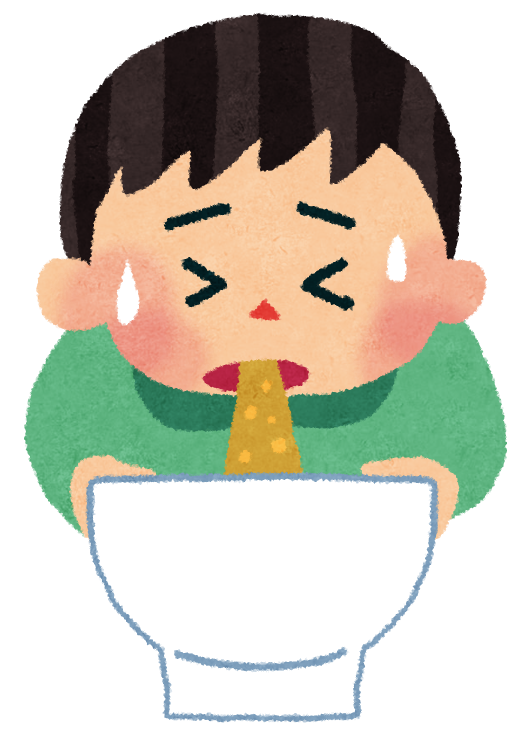 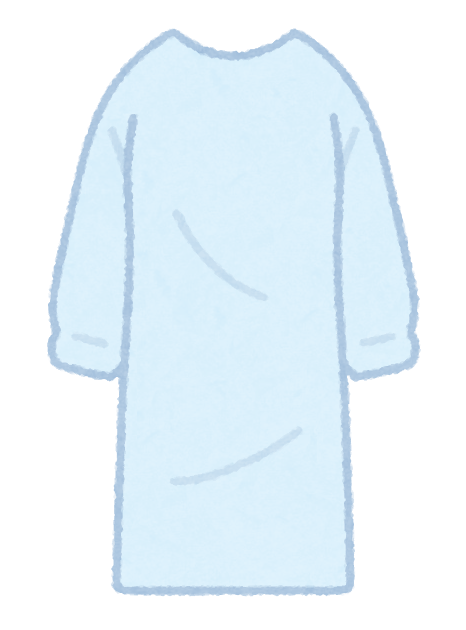 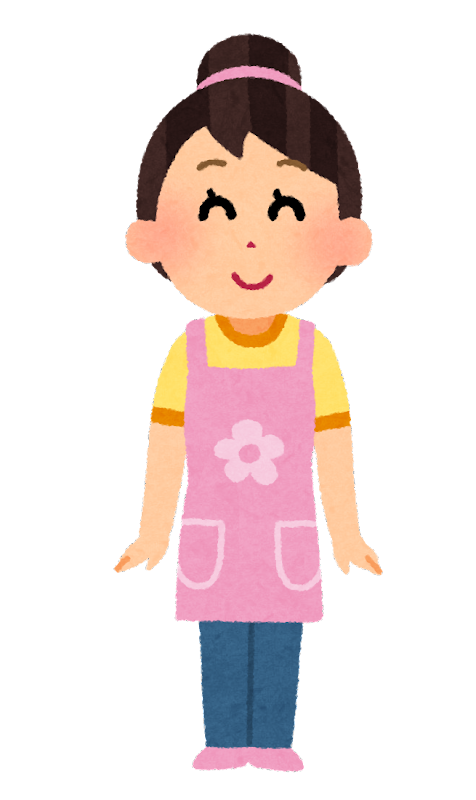 職員B
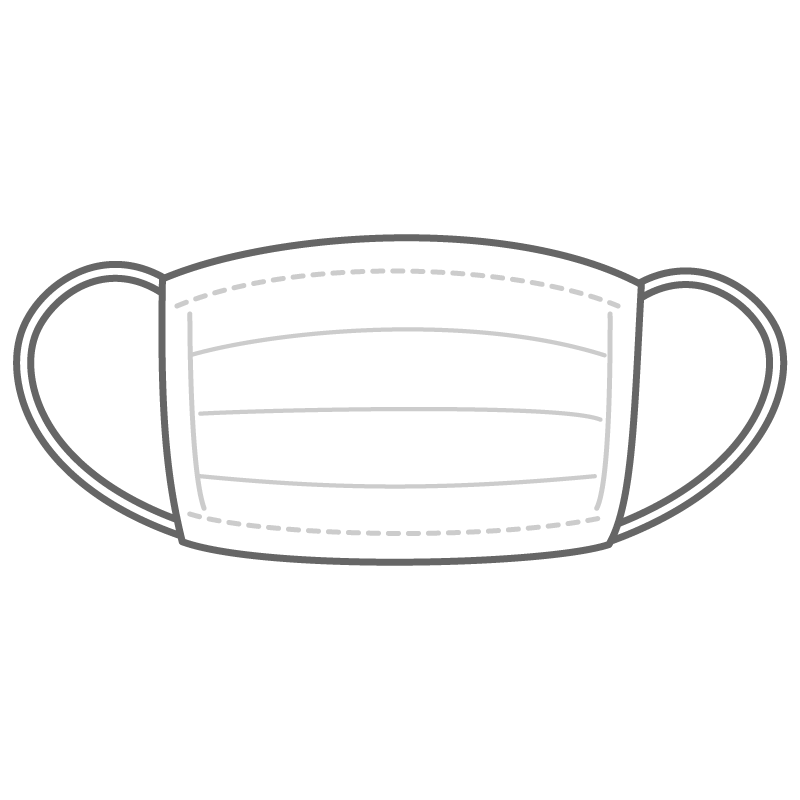 足裏消毒用雑巾
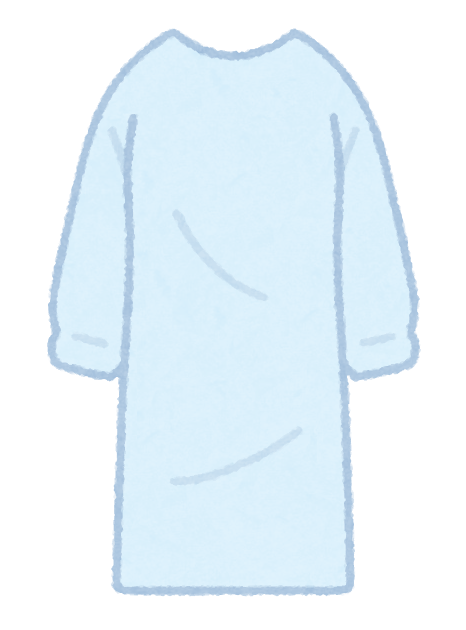 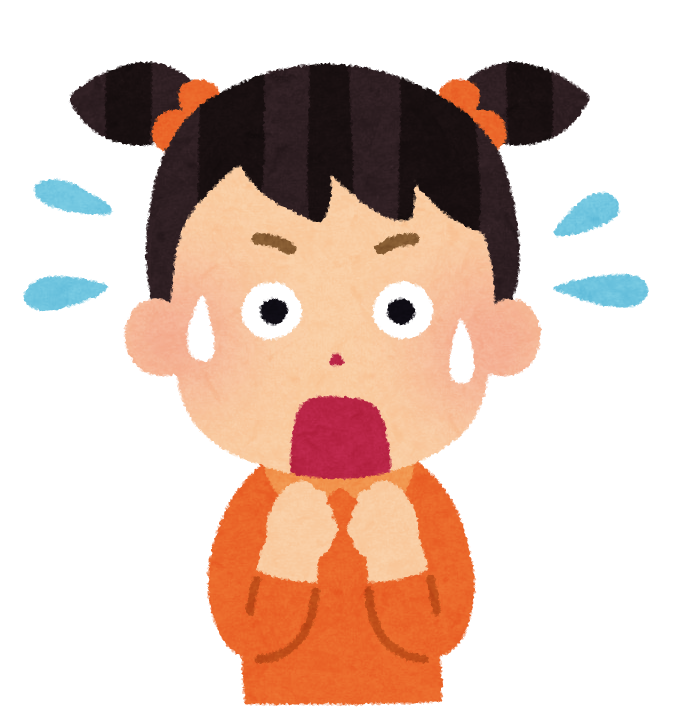 職員D
れっど君
半径2.5ｍ
きいちゃん
職員A
（発見者）
汚染区域
清潔区域
B－７　職員B（リーダー）
★汚染区域の園児を順次誘導
　し、別室に移動させる

・園児を落ち着かせ、嘔吐した園児から遠くにいる
　園児から順に足裏消毒を行い、清潔区域にだし、
　職員Aに引き継ぐ
　⇒D-4参照
・最後に嘔吐した園児を職員Aに引き継ぐ
[Speaker Notes: 清潔区域にいる先生に園児の着替え消毒をお願いする。（繰り返し）
最後に、発見者先生→患児]
B－８　職員B（リーダー）
★職員Dに指示
　職員Dに汚染区域と清潔区域の境界線に新聞紙を
　引き、消毒の手伝いを依頼する。⇒　D-5を参照
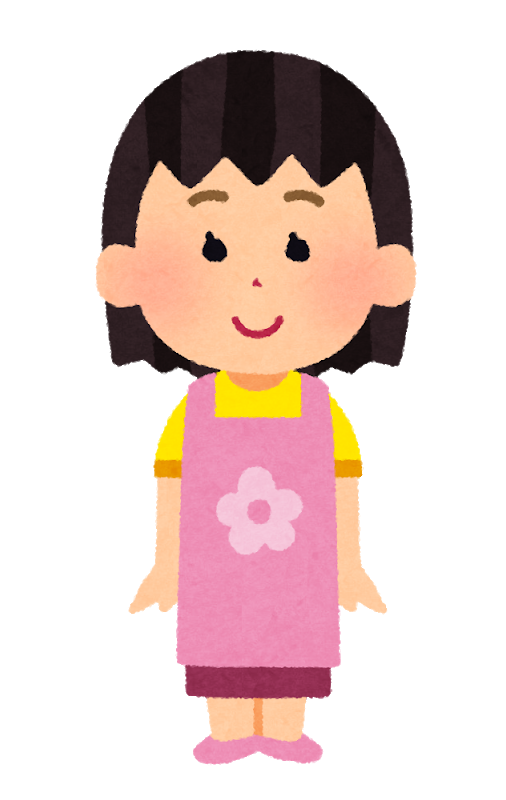 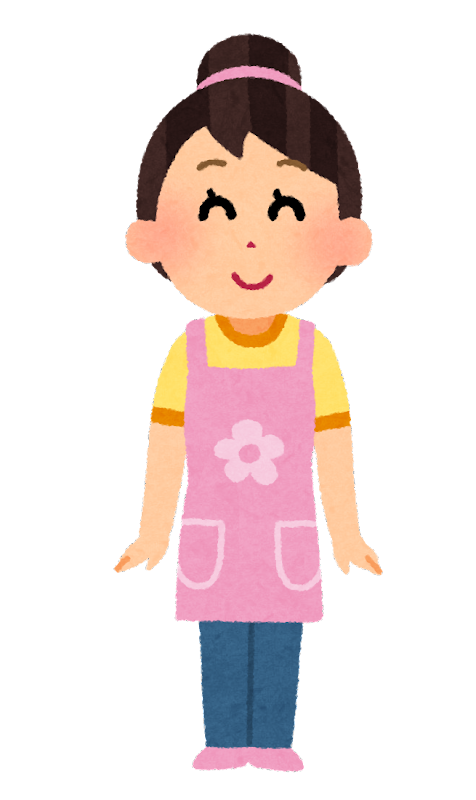 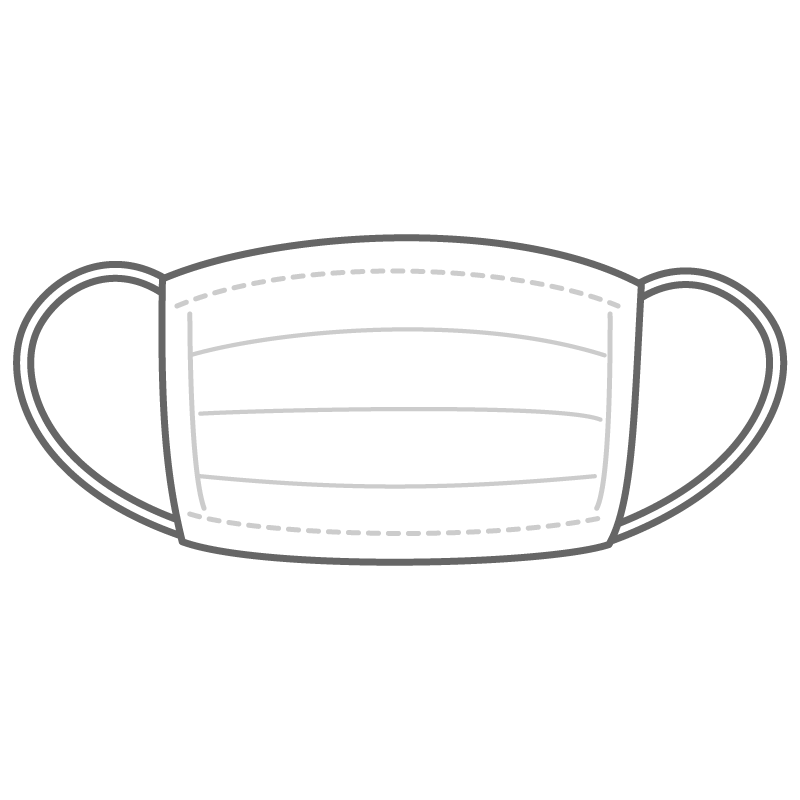 D先生、汚染区域の境界線に新聞紙を引いてください
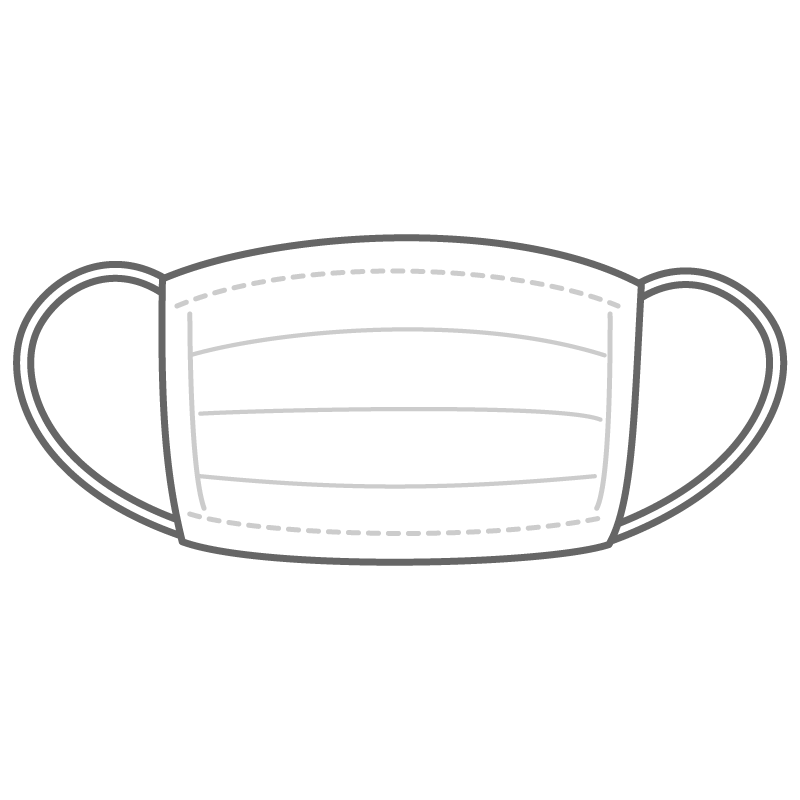 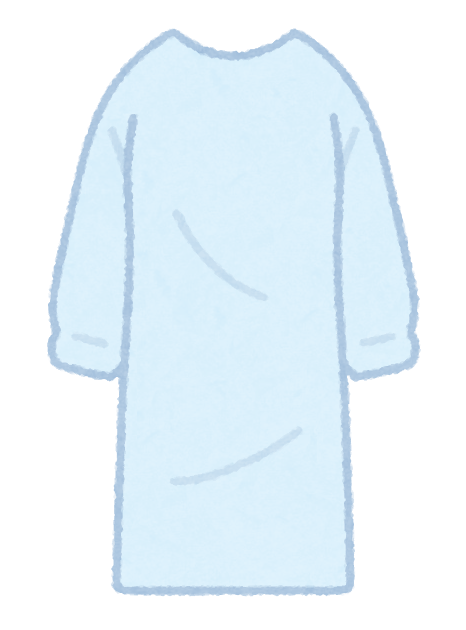 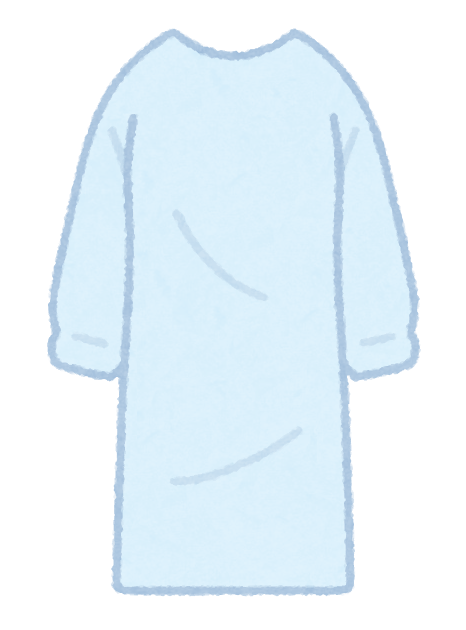 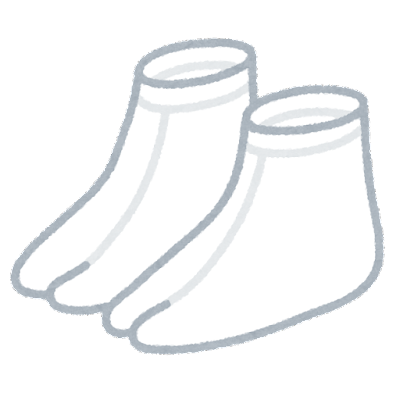 B－９　職員B（リーダー）
★汚染区域内の消毒と嘔吐物処理をする
　　⇒嘔吐物処理ACを参照
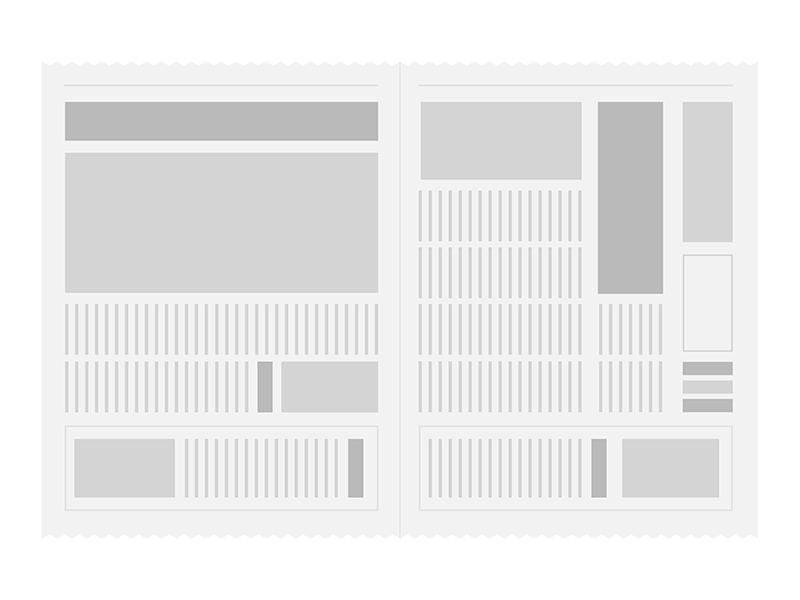 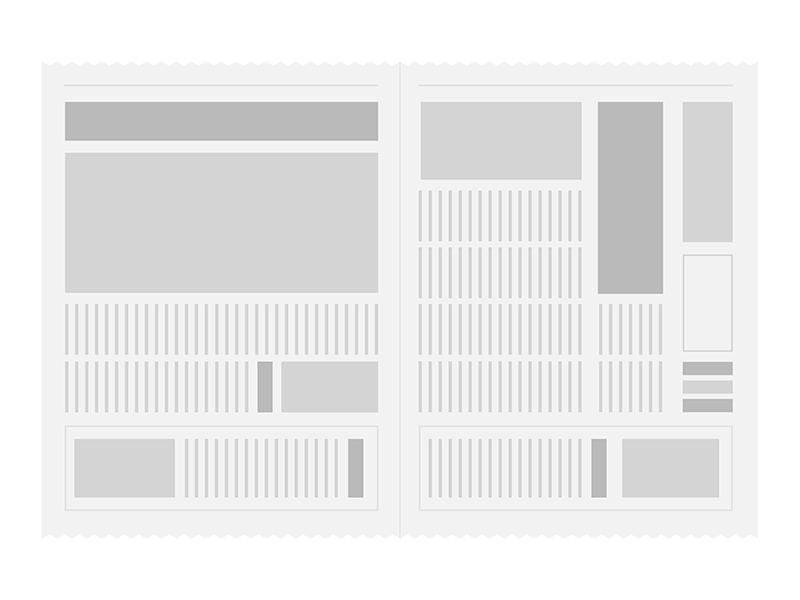 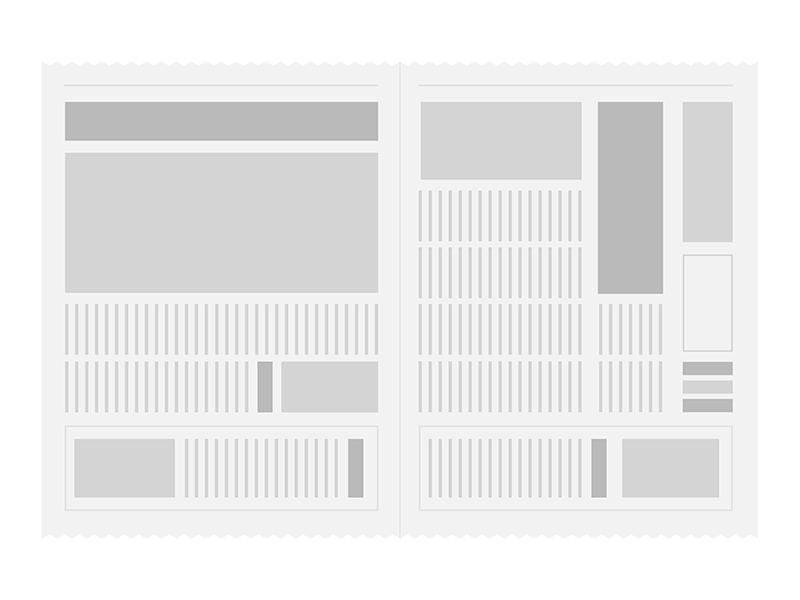 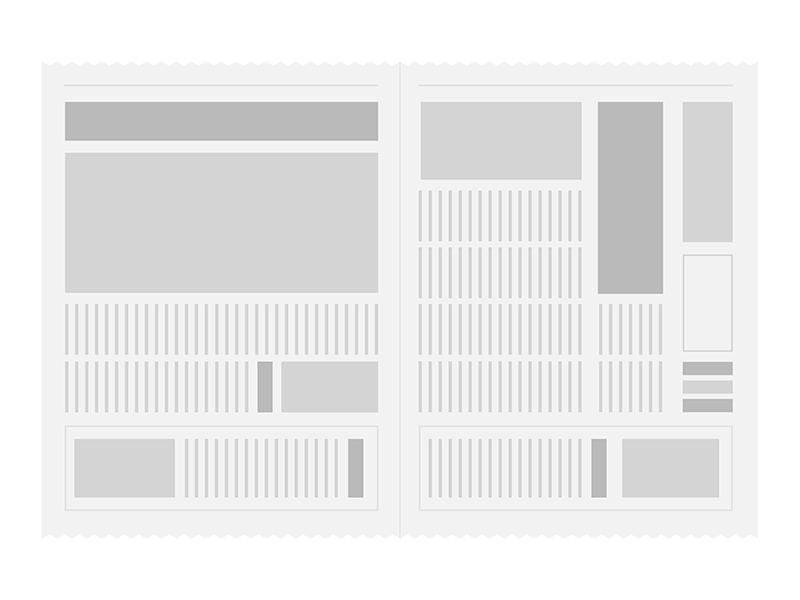 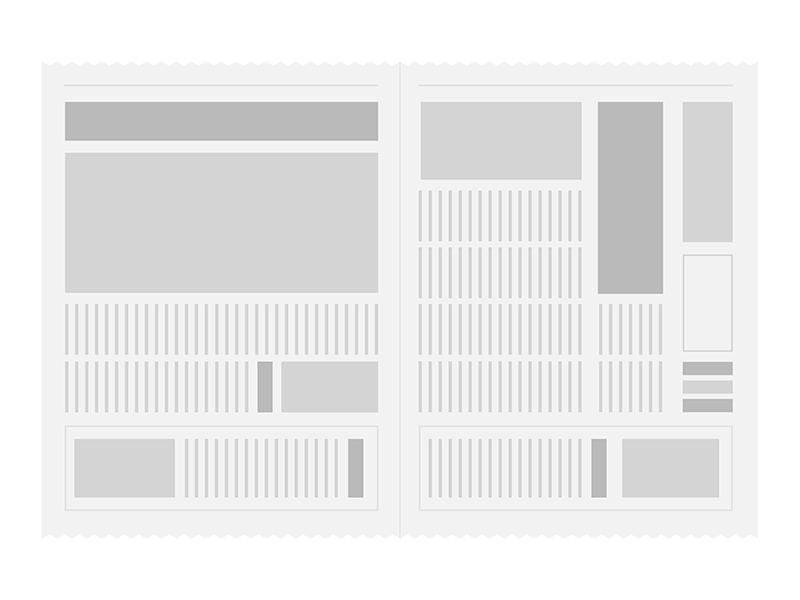 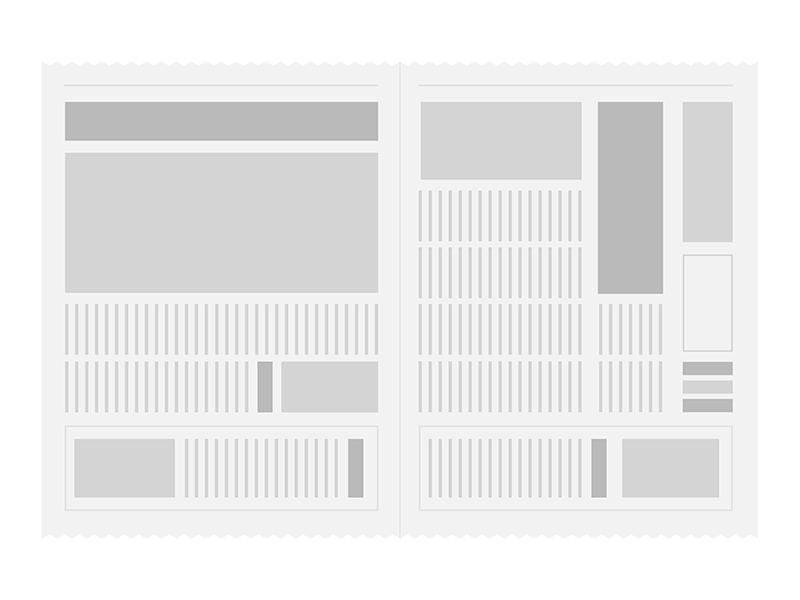 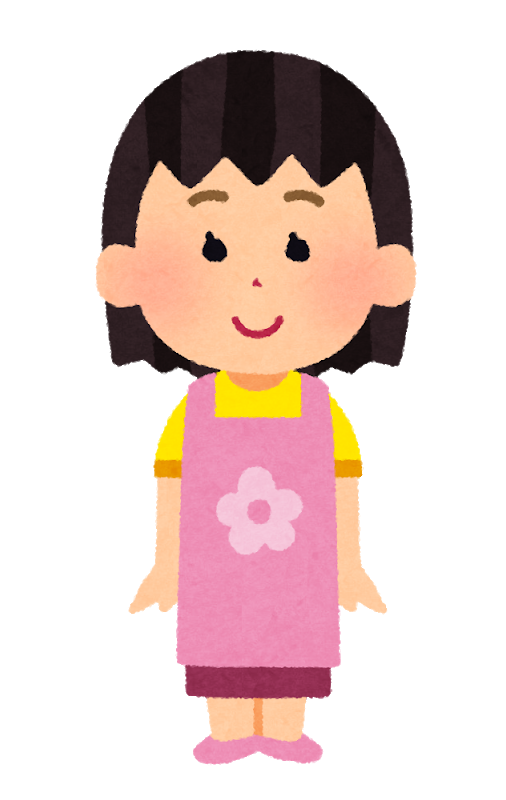 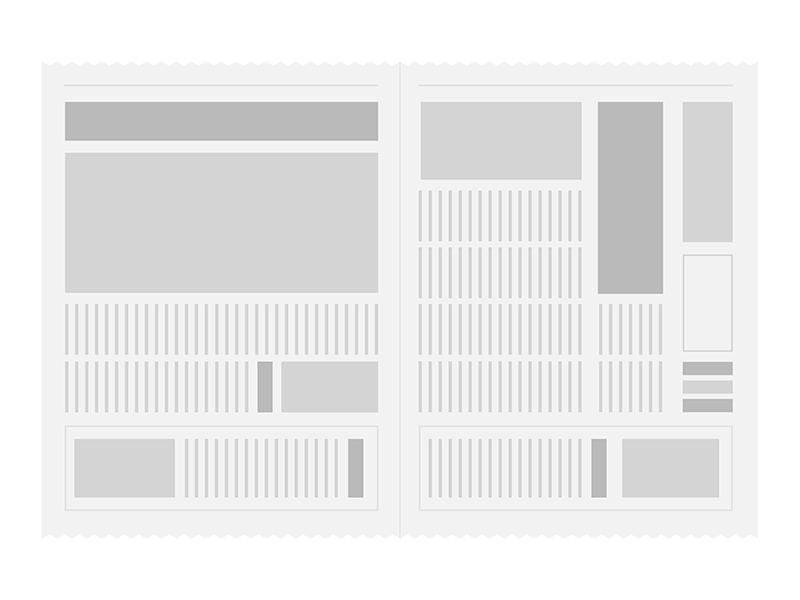 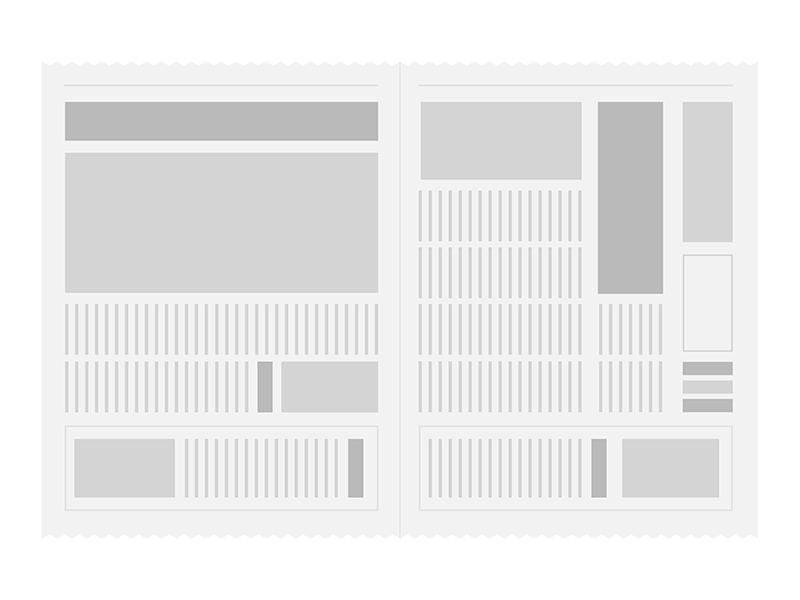 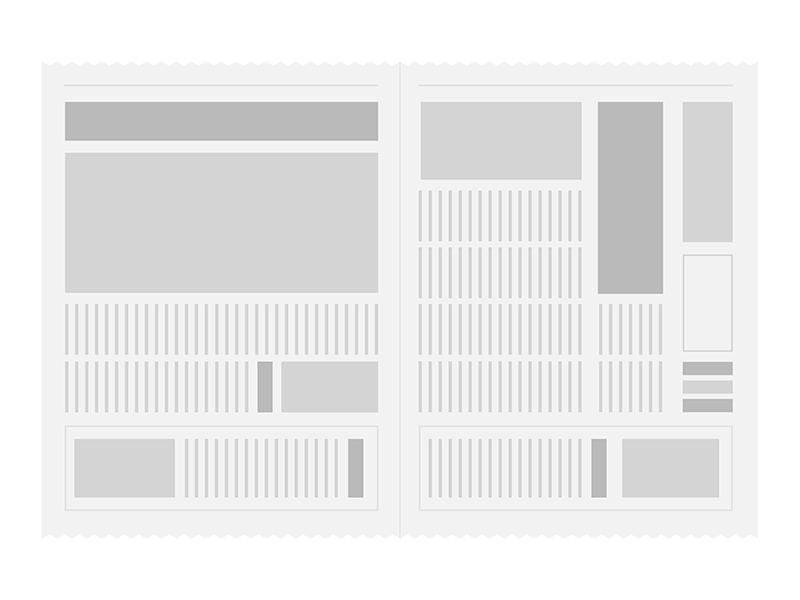 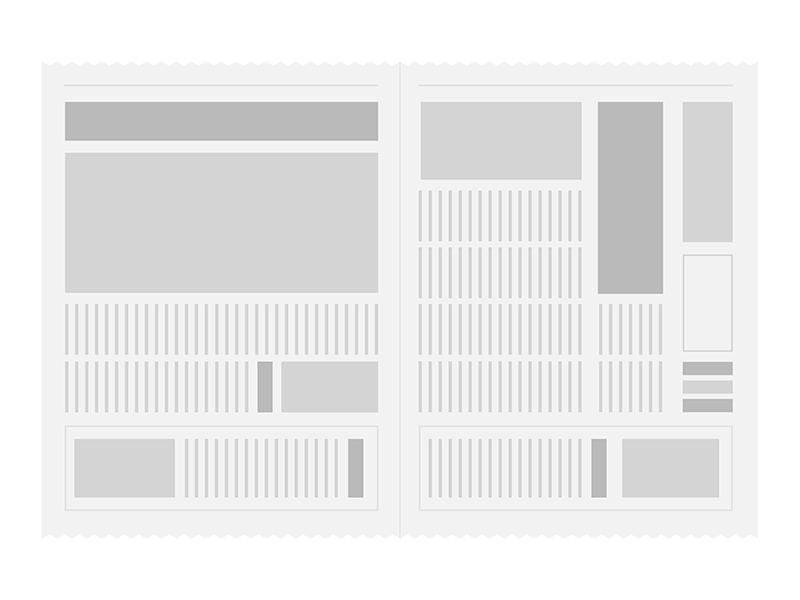 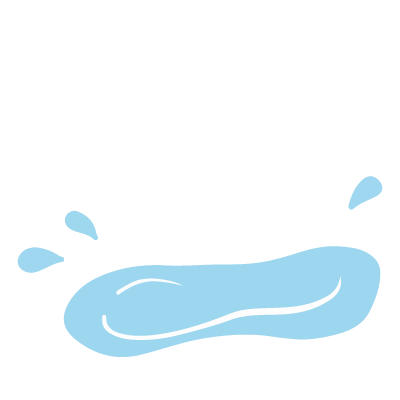 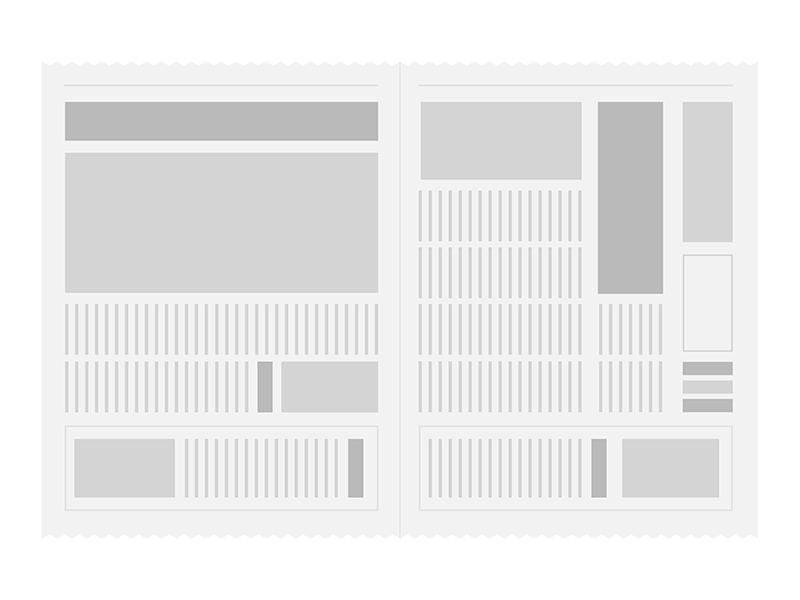 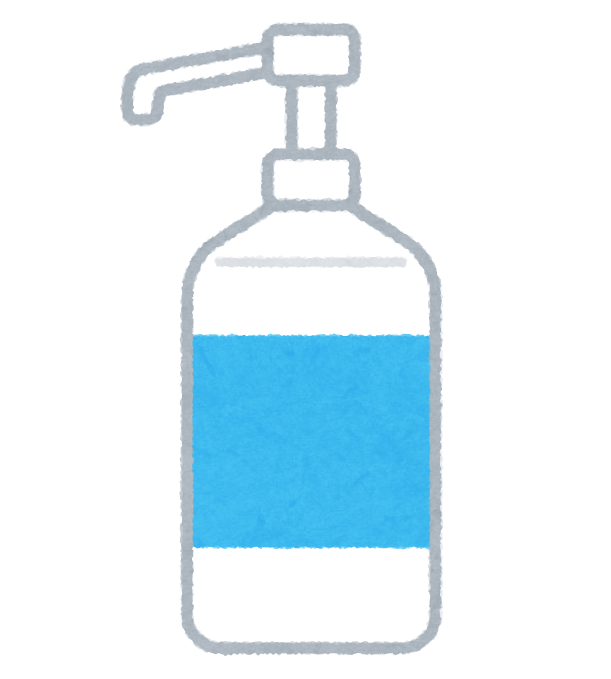 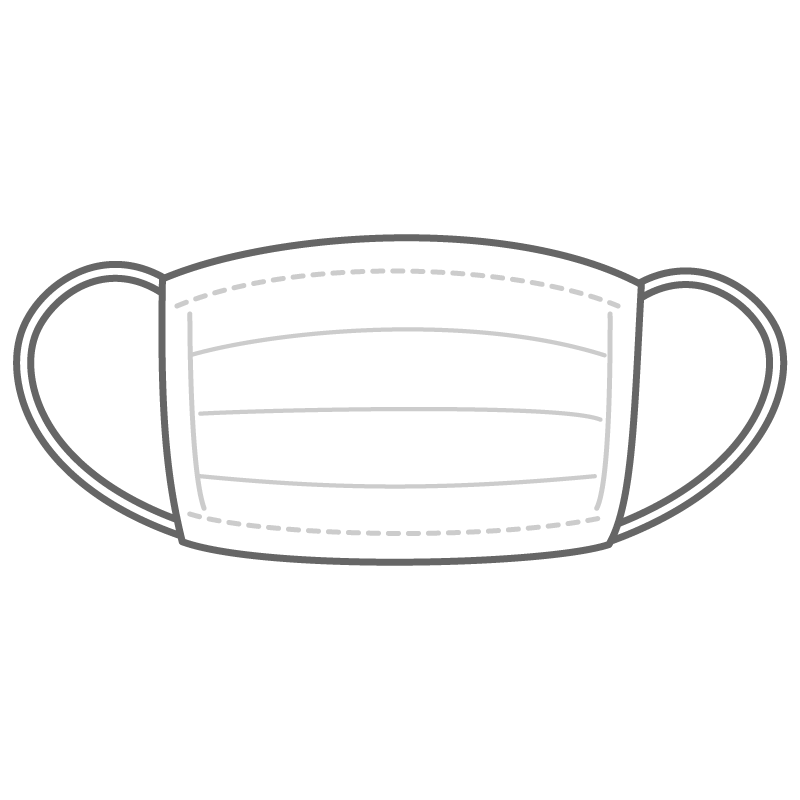 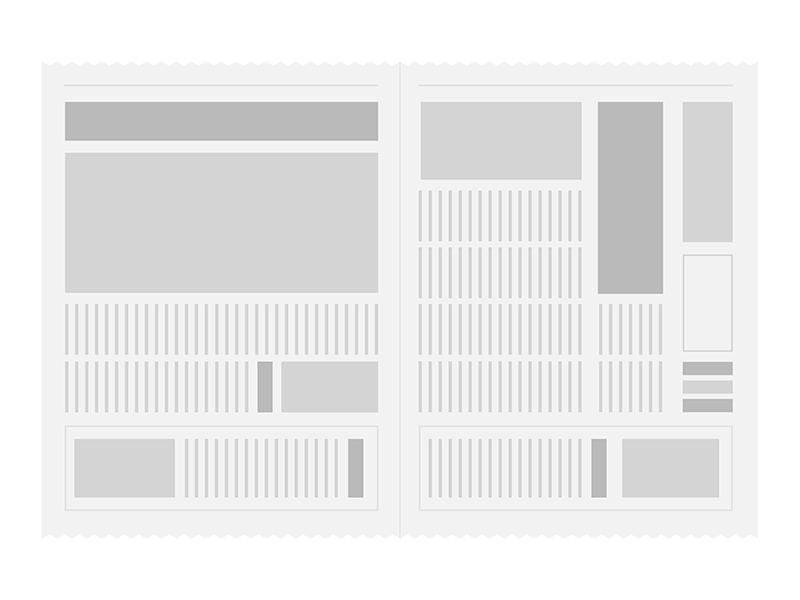 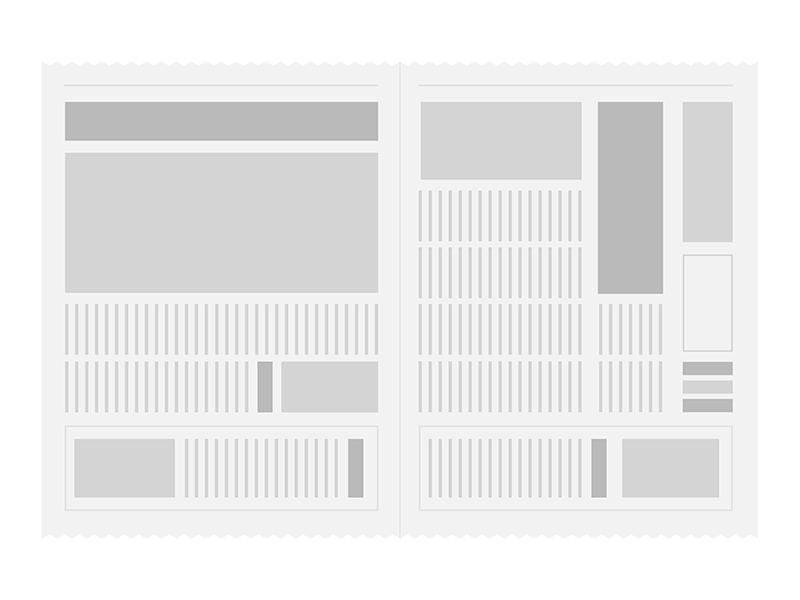 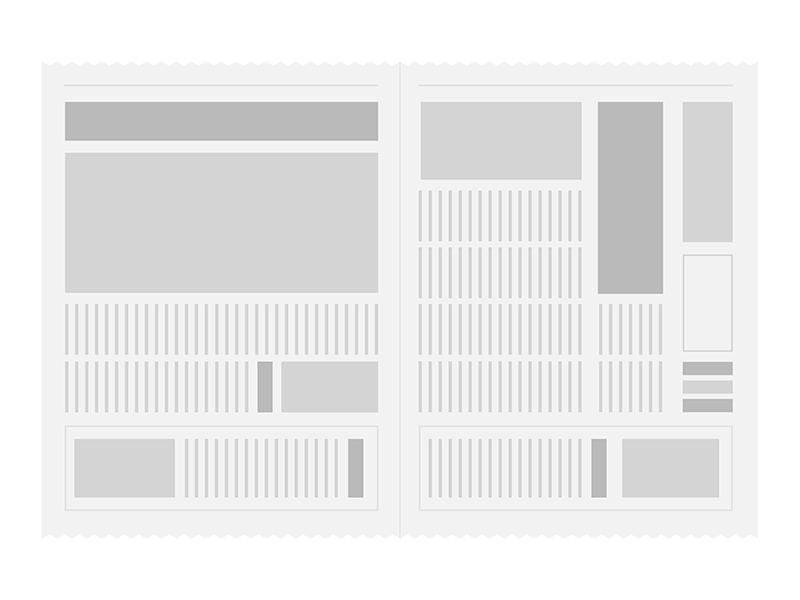 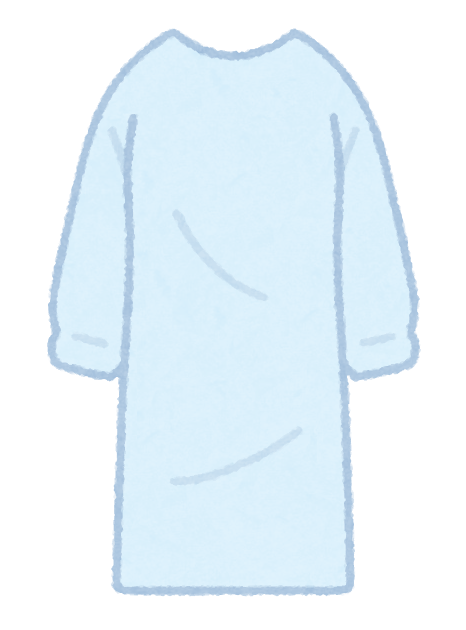 汚染区域
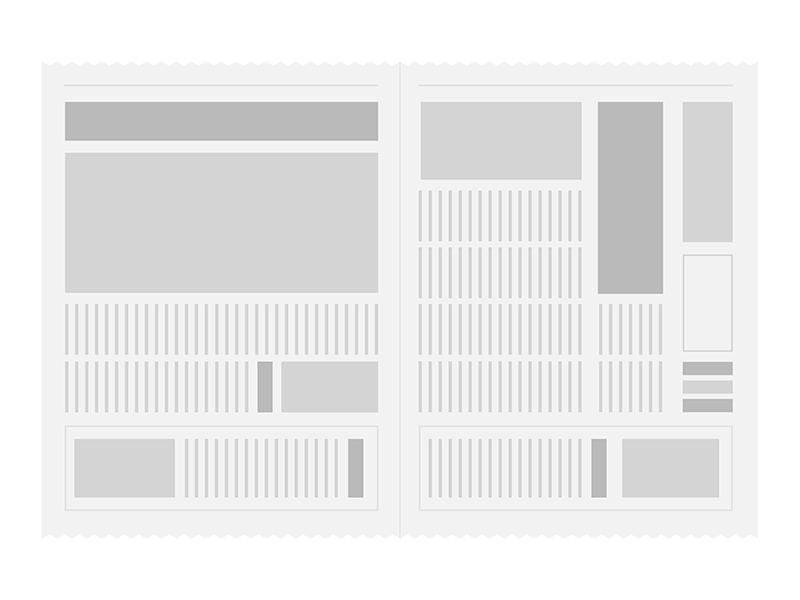 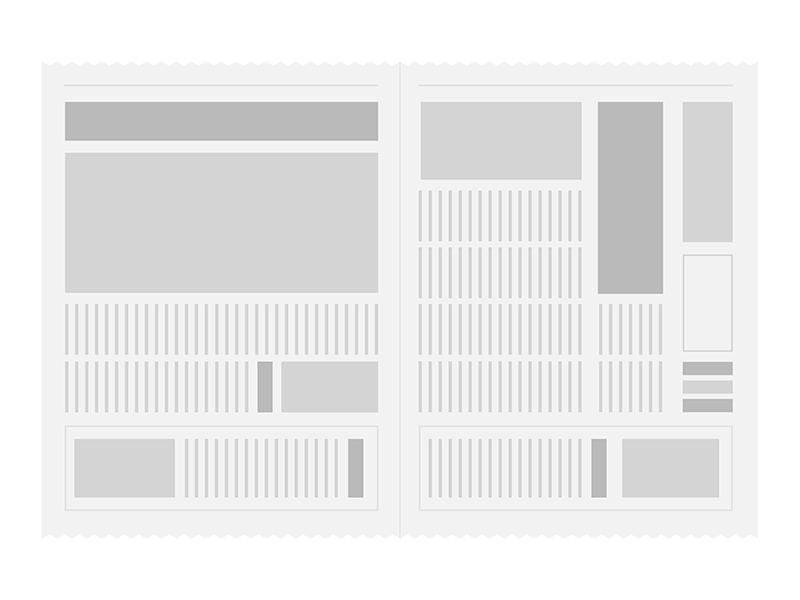 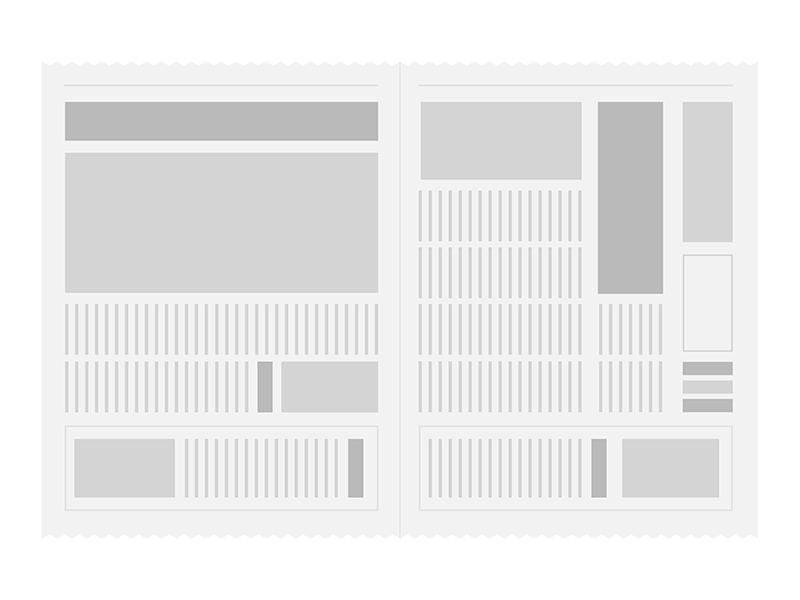 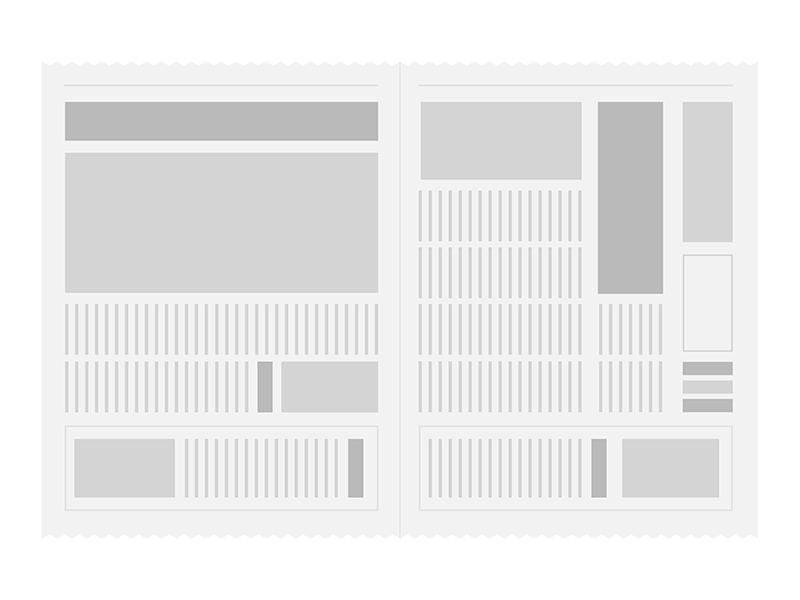 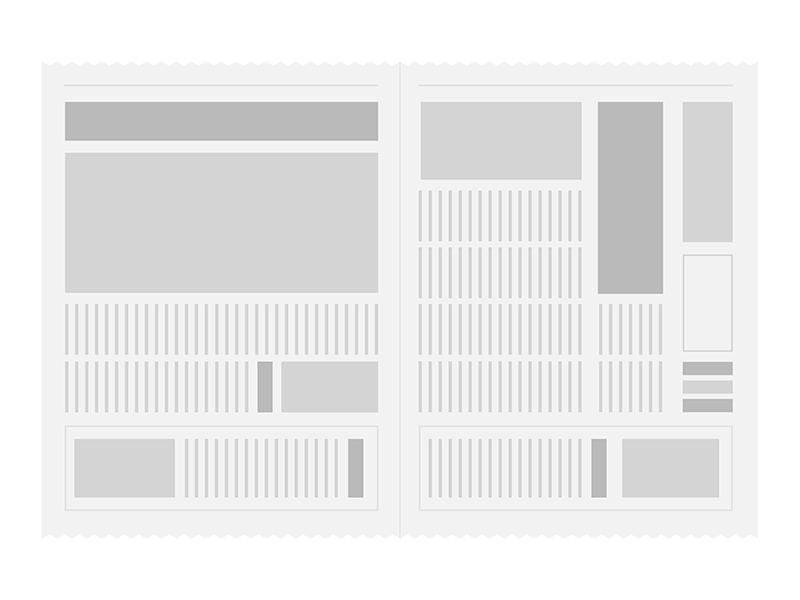 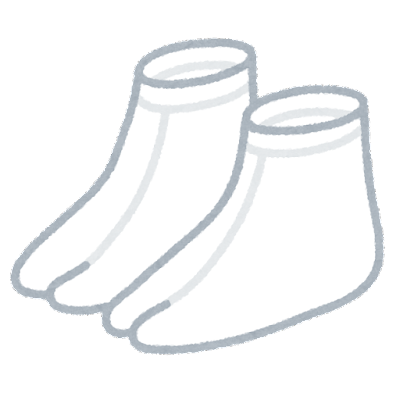 清潔区域
C－1　職員C　（換気や清潔区域にいる園児の避難、消毒を手伝う人）
★職員Aからの応援要請を受諾

★窓を開けて換気する
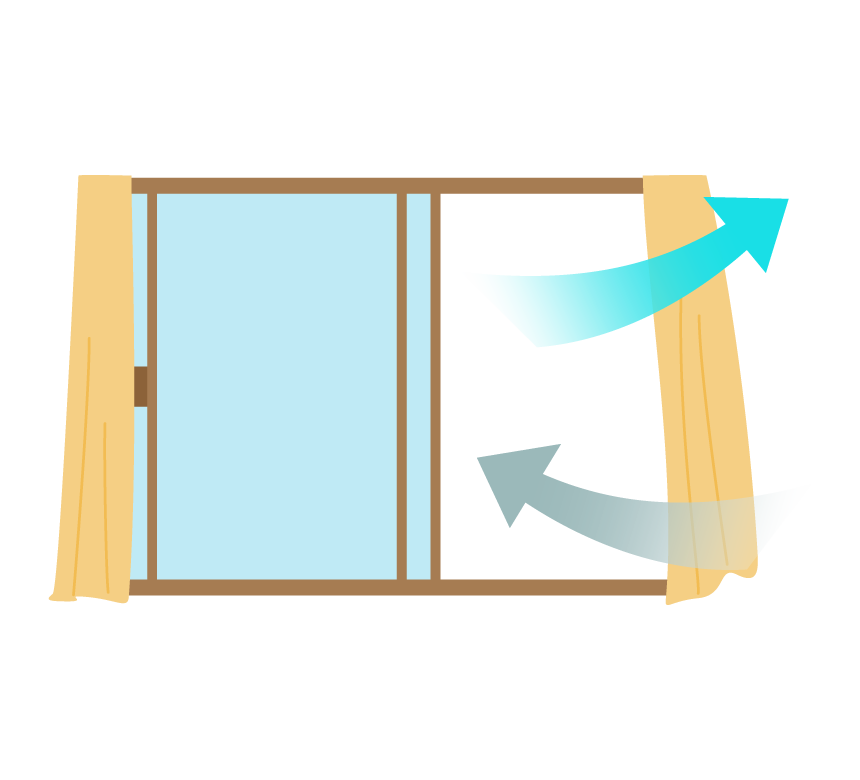 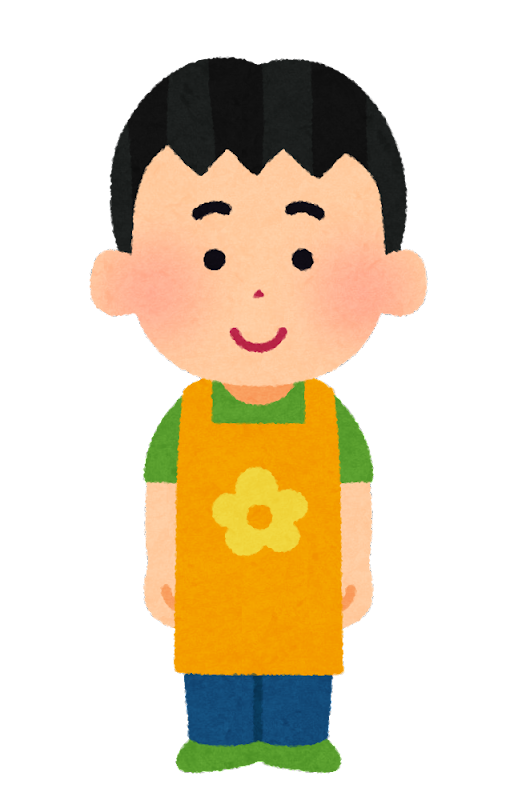 C－２　職員C
　（換気や清潔区域にいる園児の避難、消毒を手伝う人）
みどり君、服は汚れてない？
別のお部屋に行きましょう。
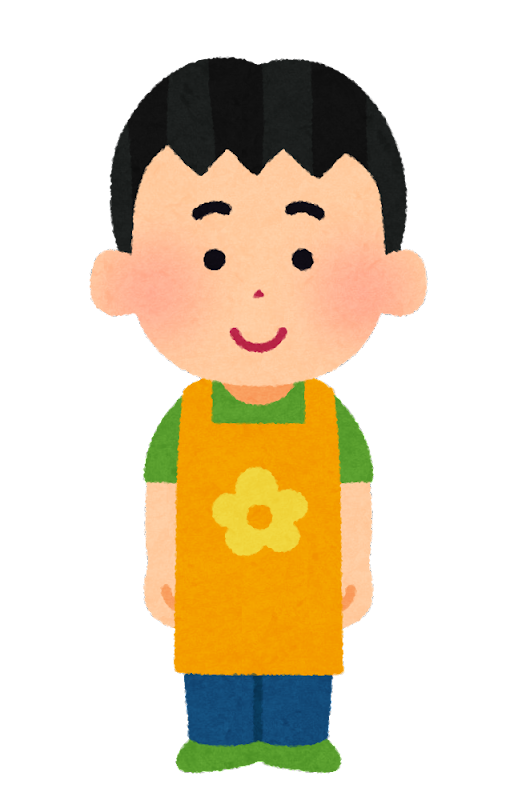 汚染区域
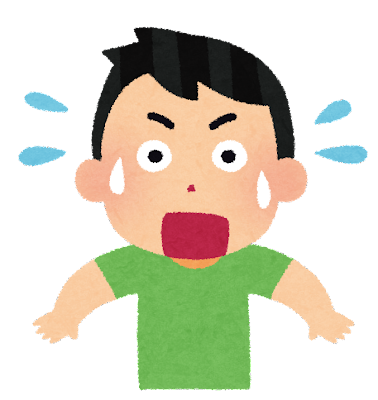 清潔区域
みどり君
C－２　職員C　（換気や清潔区域にいる園児の避難、消毒を手伝う人）
★他の園児の確認
　清潔区域にいる他の園児に嘔吐物の汚染がないか　
　確認する。

★清潔区域にいる園児の避難
　清潔区域にいる無症状園児を安全に保育ができる
　場所に移動させる。
　他職員に引き継ぎ、嘔吐物処理の手伝いに戻る。
C－３　職員C　（換気や清潔区域にいる園児の避難、消毒を手伝う人）
★防護服を着用
⇒防護服着用AC参考
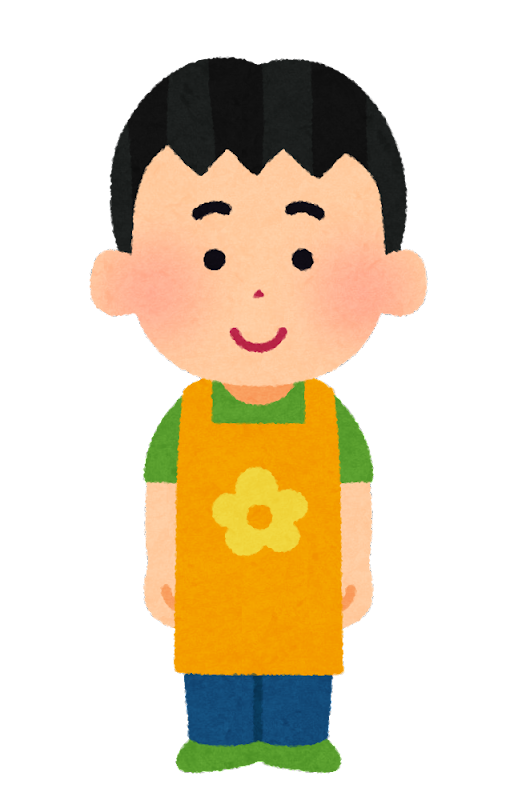 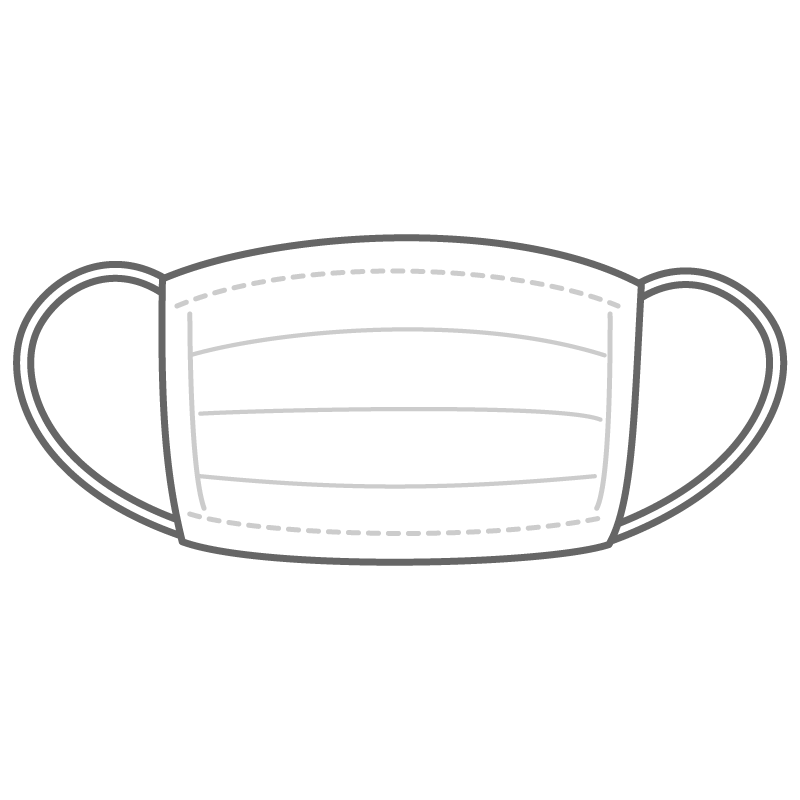 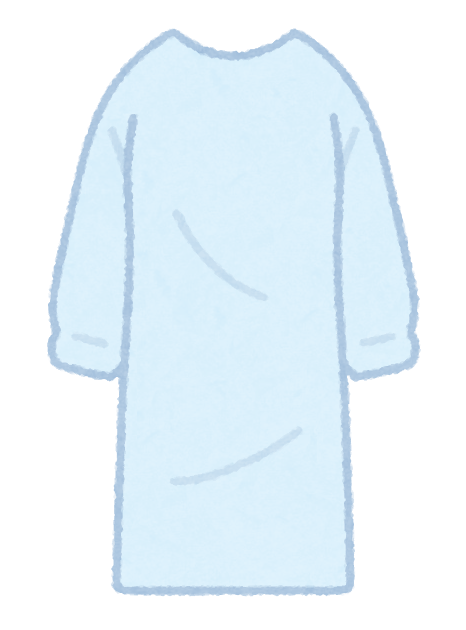 C－４　職員C
　　（換気や清潔区域にいる園児の避難、消毒を手伝う人）
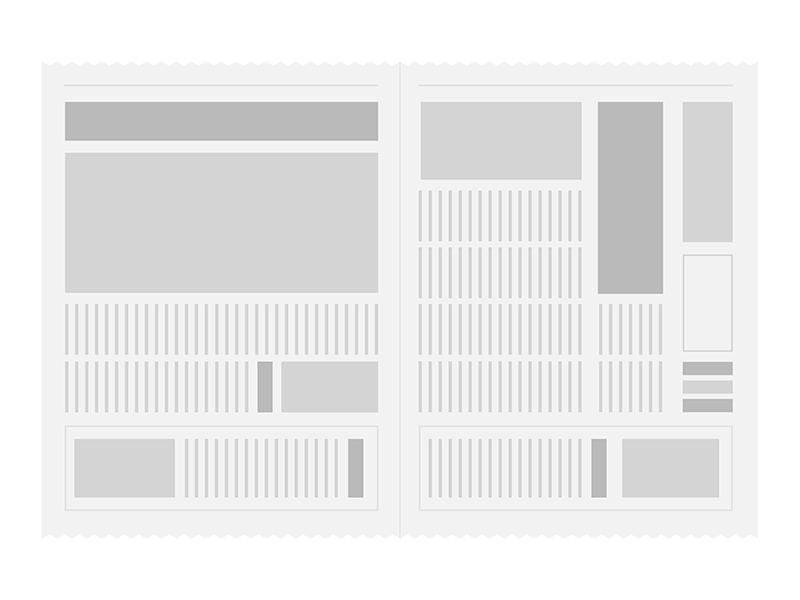 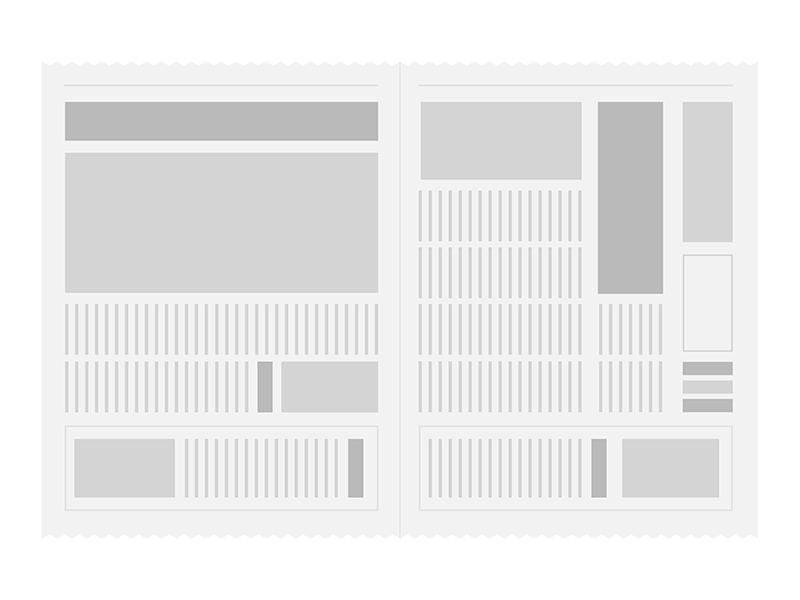 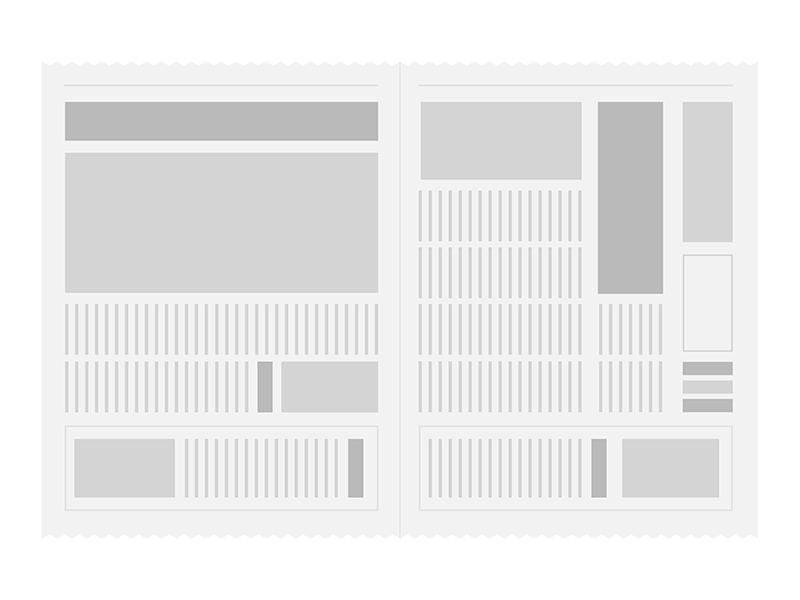 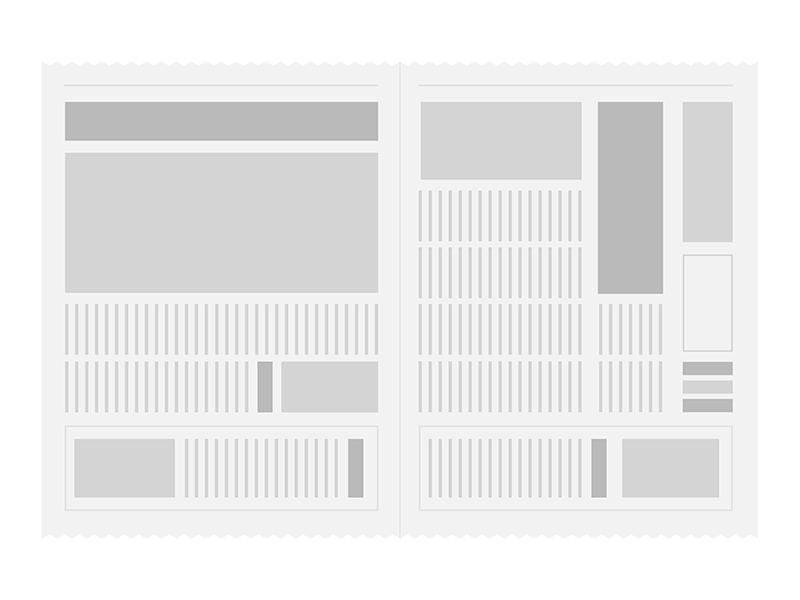 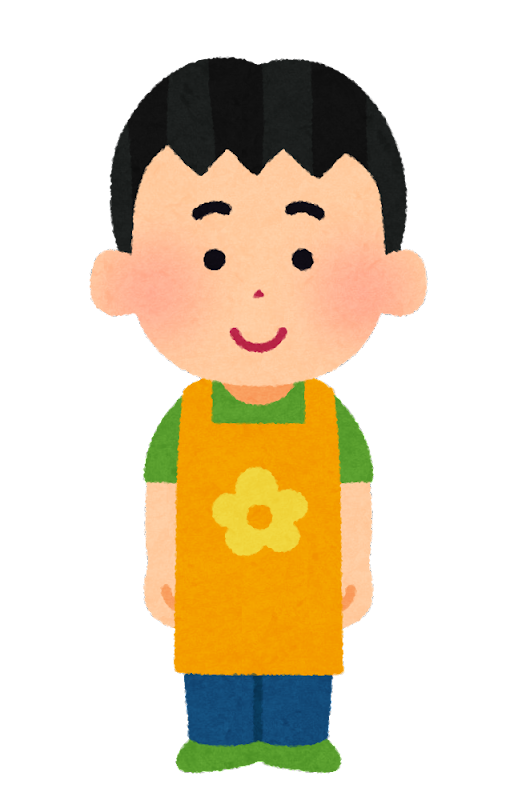 消毒の向き
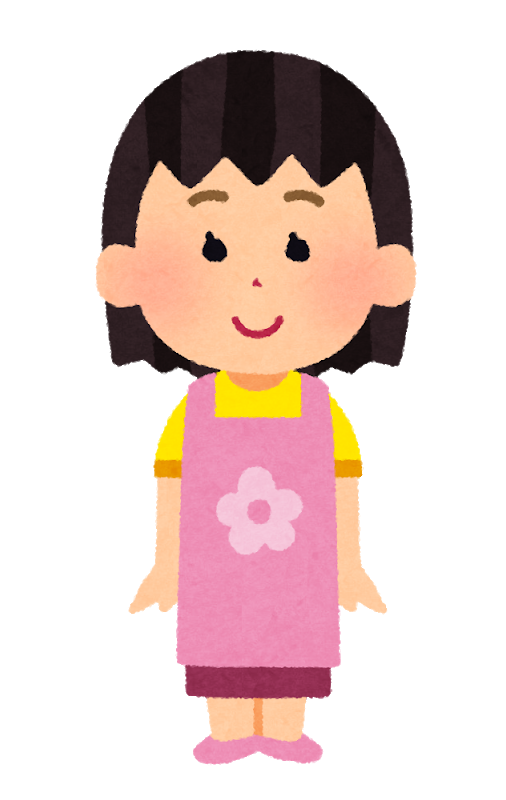 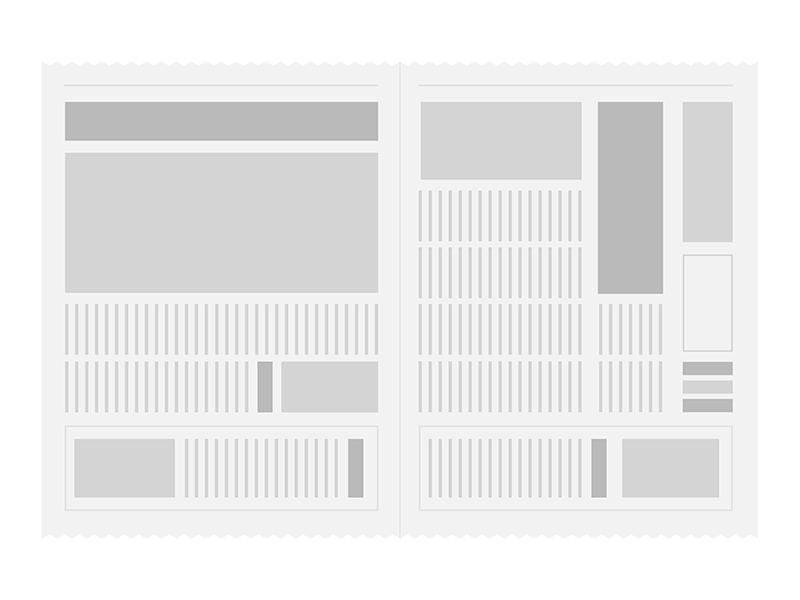 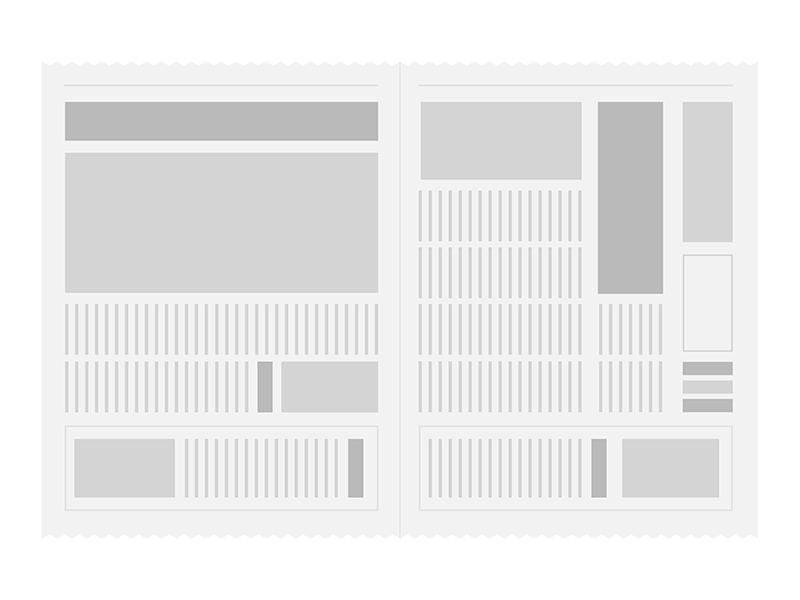 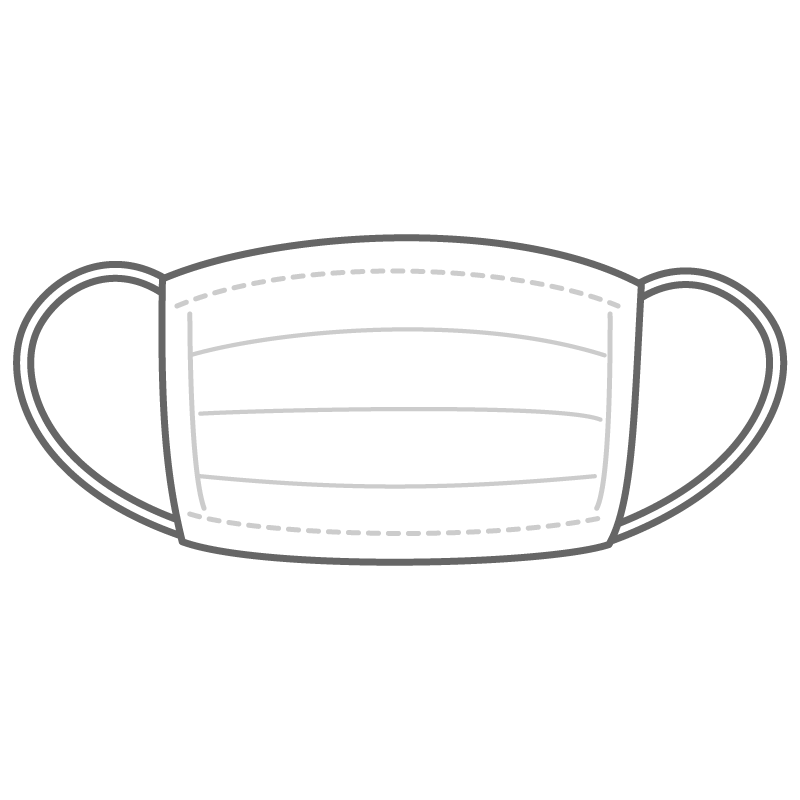 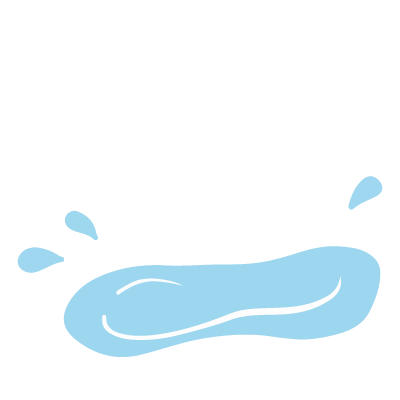 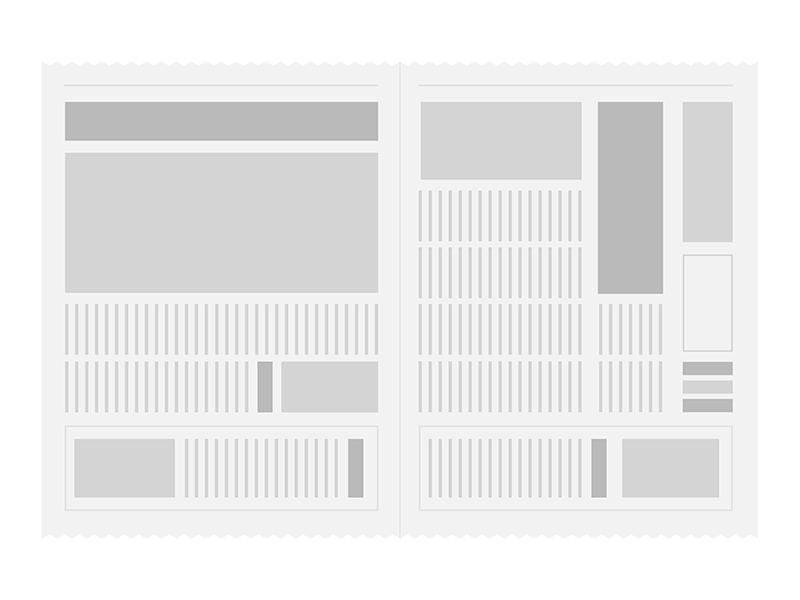 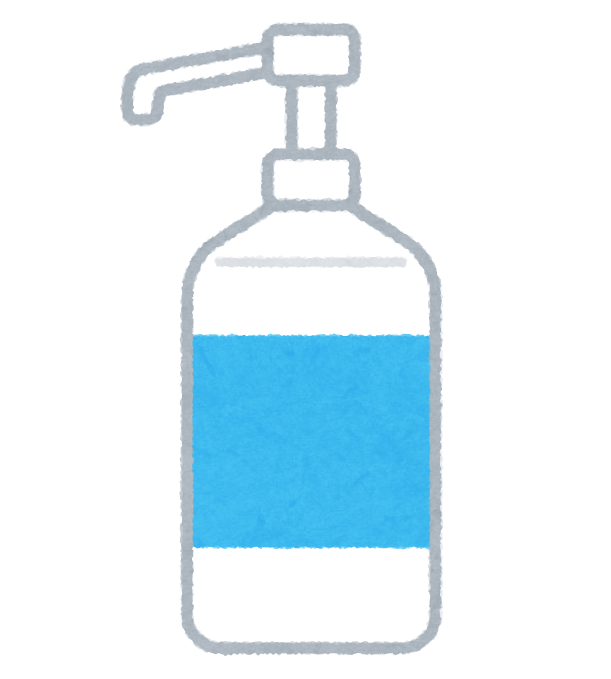 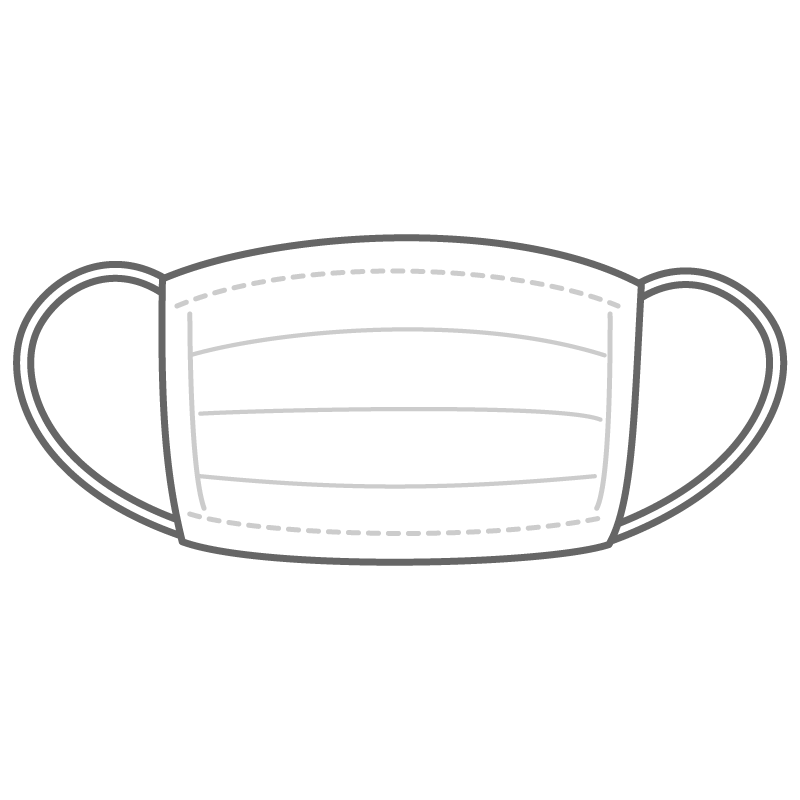 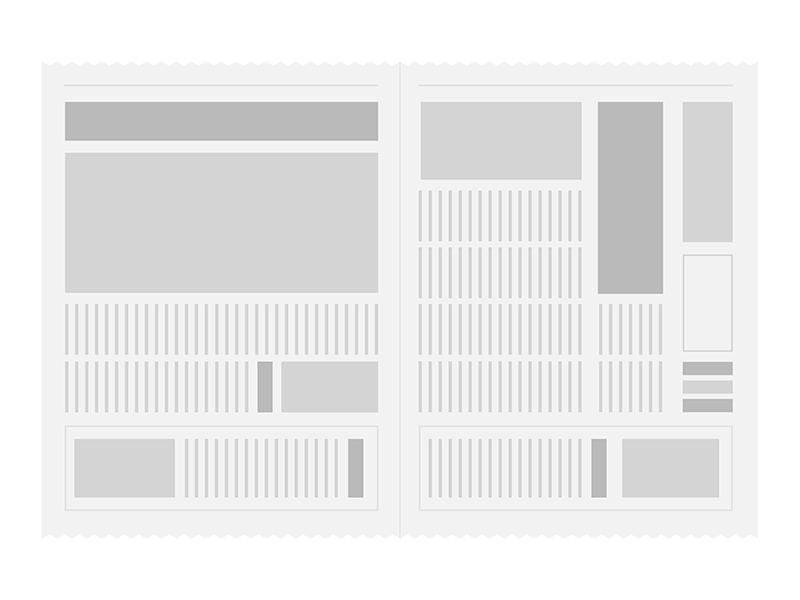 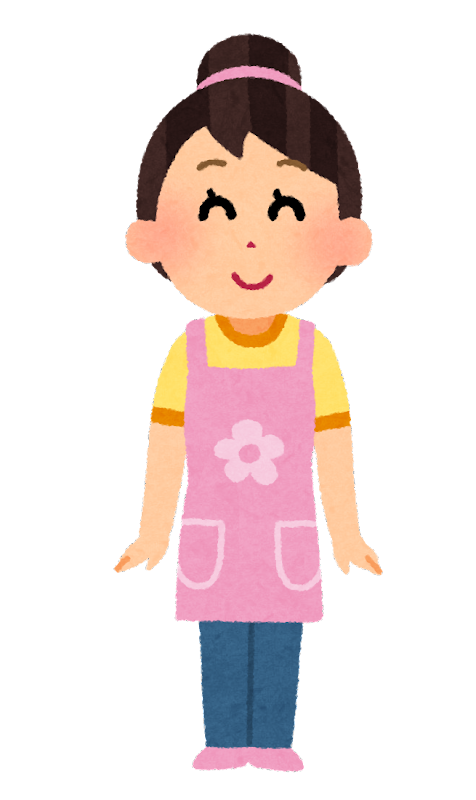 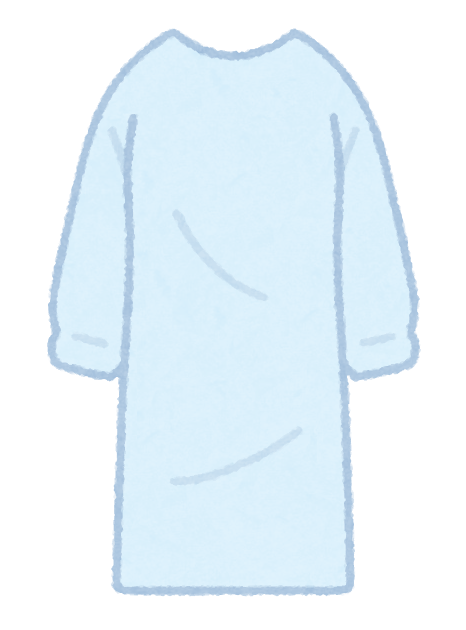 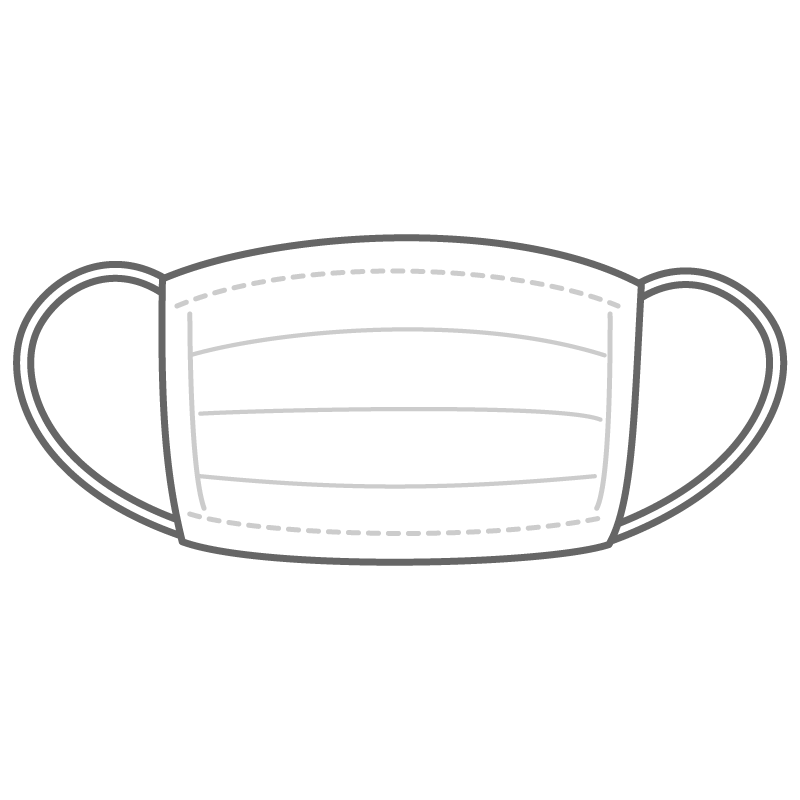 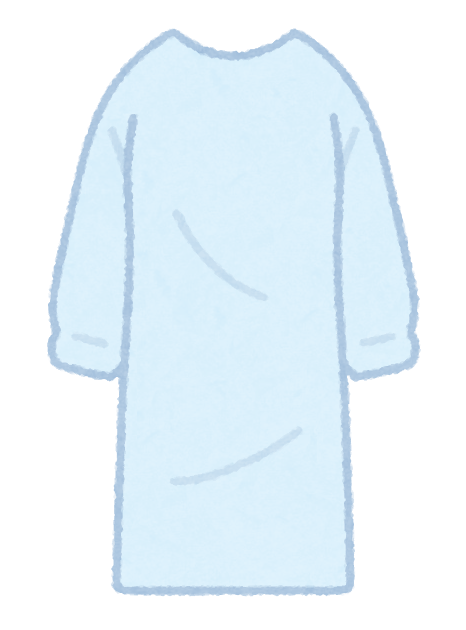 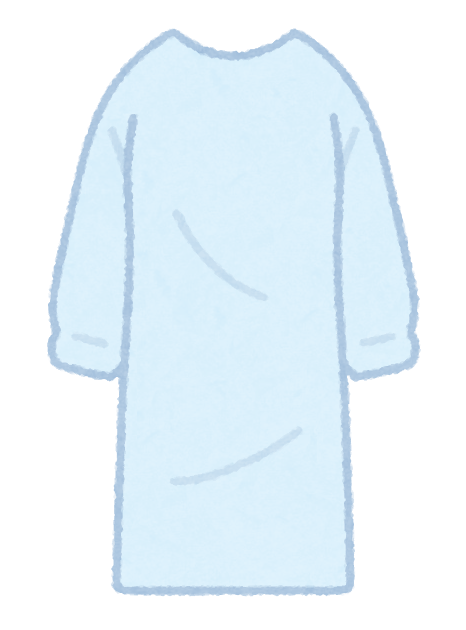 汚染区域
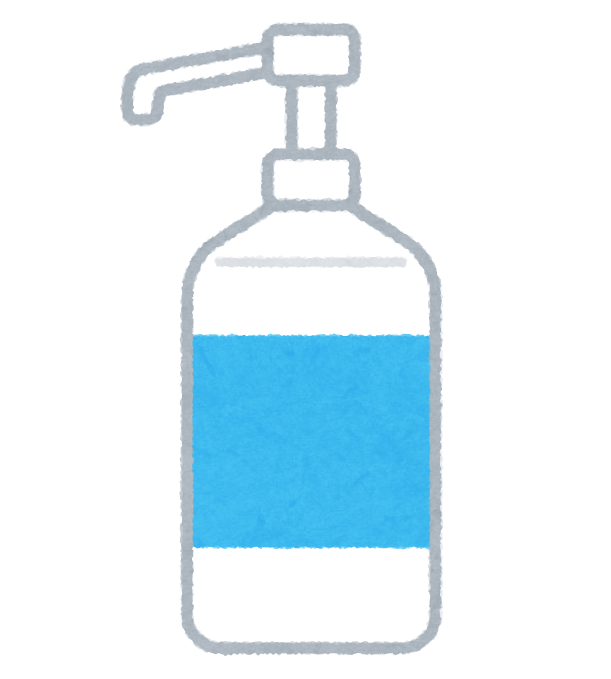 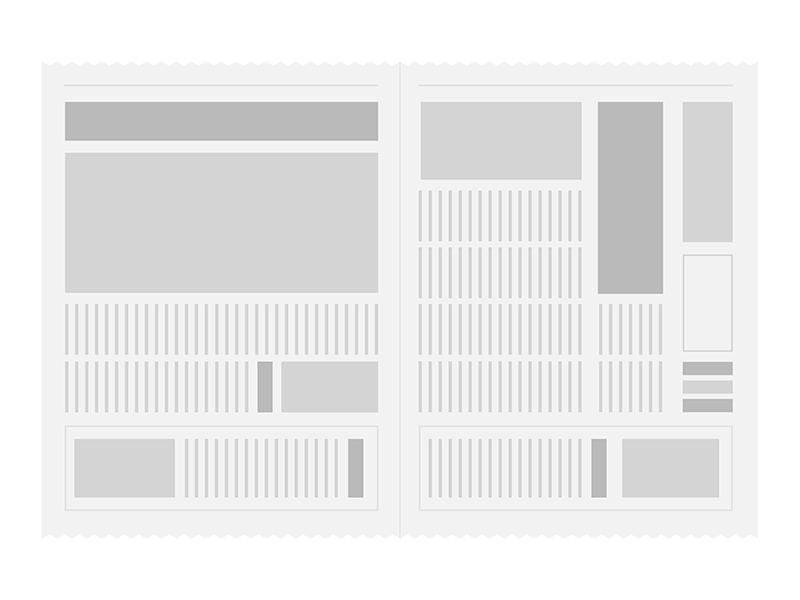 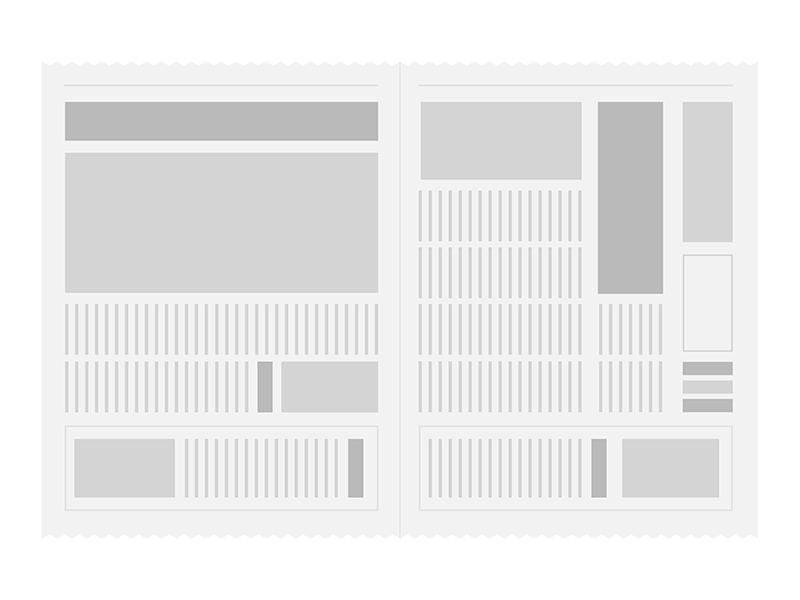 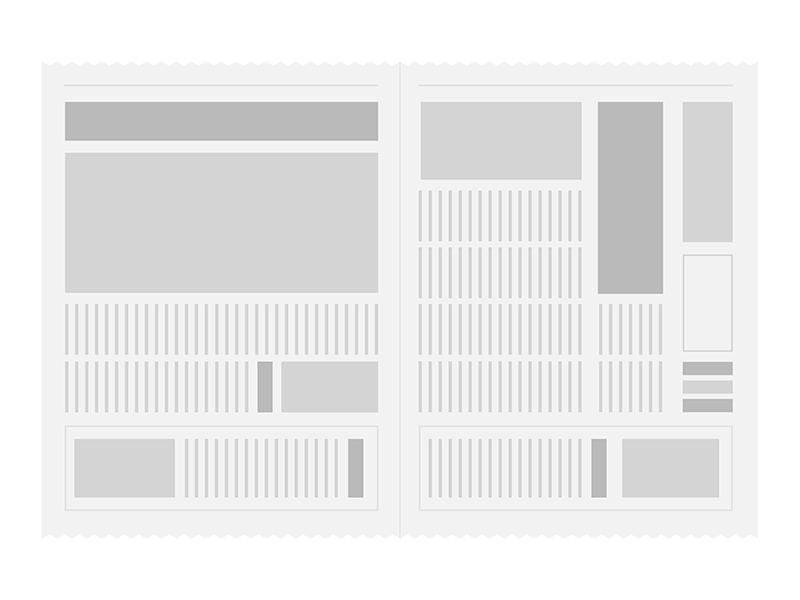 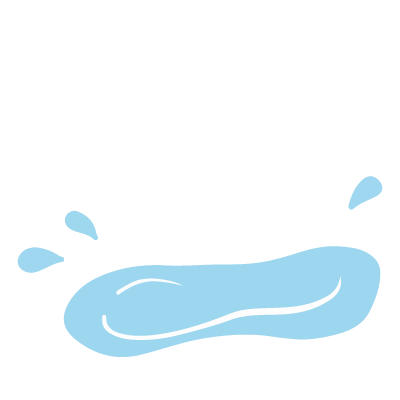 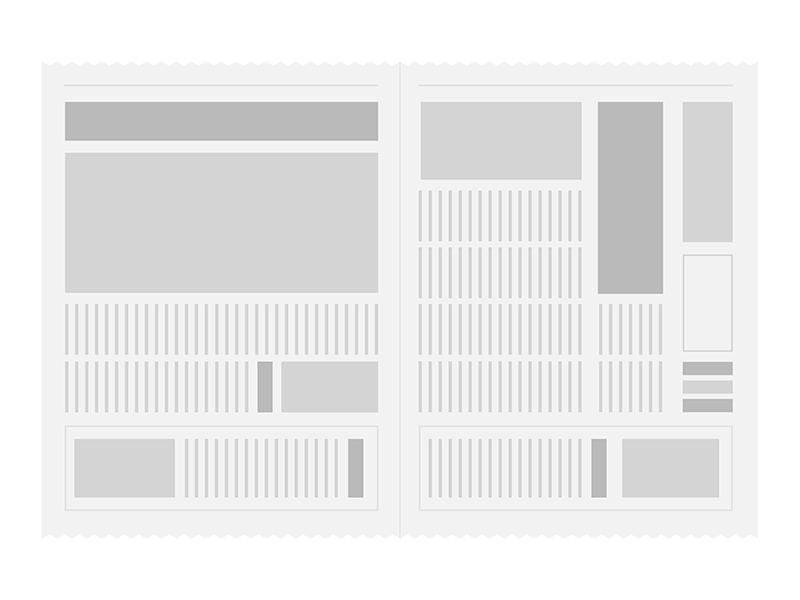 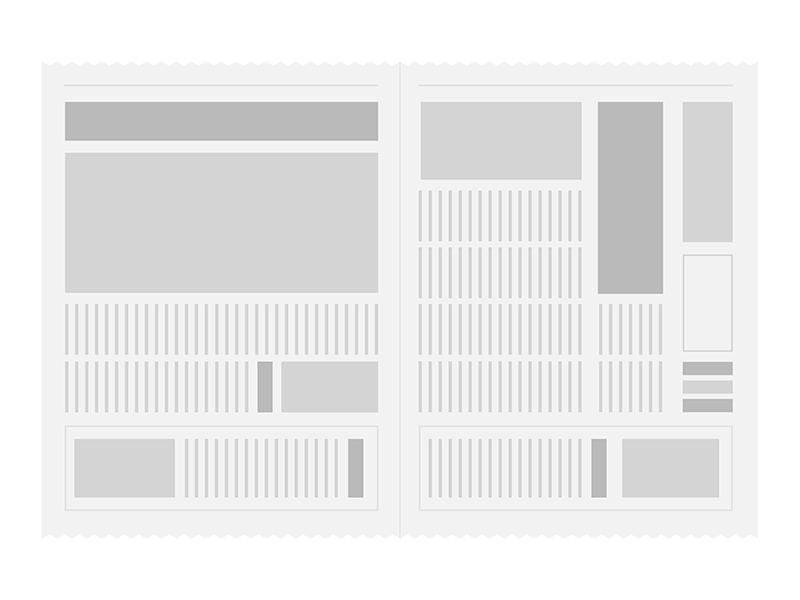 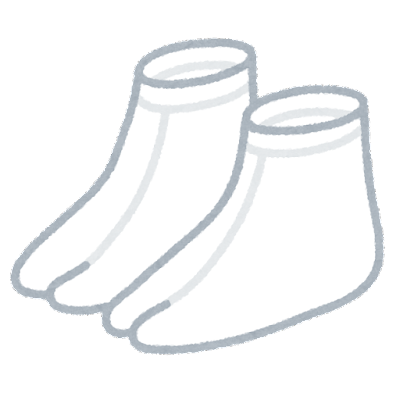 職員D
C－４　職員C　（換気や清潔区域にいる園児の避難、消毒を手伝う人）
★職員B、Dと協力して嘔吐物を処理する

・汚染区域との境界線上に新聞紙を引いて、清潔
　ゾーンから消毒液を掛ける
・職員Bにビニール袋を受け渡したり、ごみ箱を適宜
　移動させる
・消毒液を掛けた新聞紙で外側から内側にかけて床
　を消毒、拭き上げる
⇒嘔吐物処理AC参照
D－１　職員D （吐物処理セットを取りに行き、　汚染区域にいる園児の誘導や消毒を手伝う人）
★Aからの応援要請を受諾
　嘔吐物処理セットを取りに行く
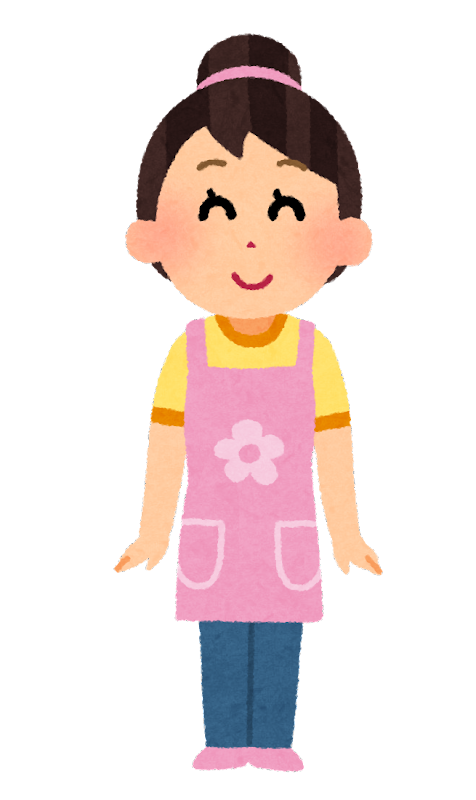 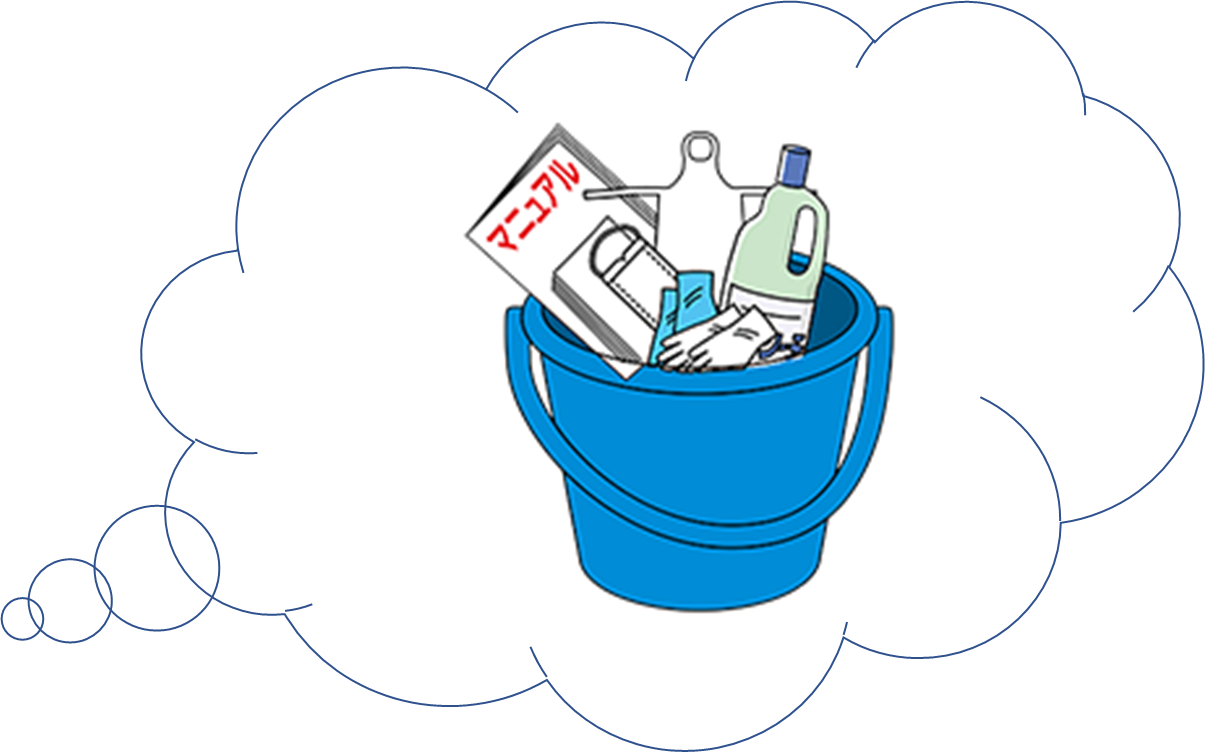 D－２　職員D 　（吐物処理セットを取りに行き、　汚染区域にいる園児の誘導や消毒を手伝う人）
★防護服を着用する
⇒防護服着用AC参考
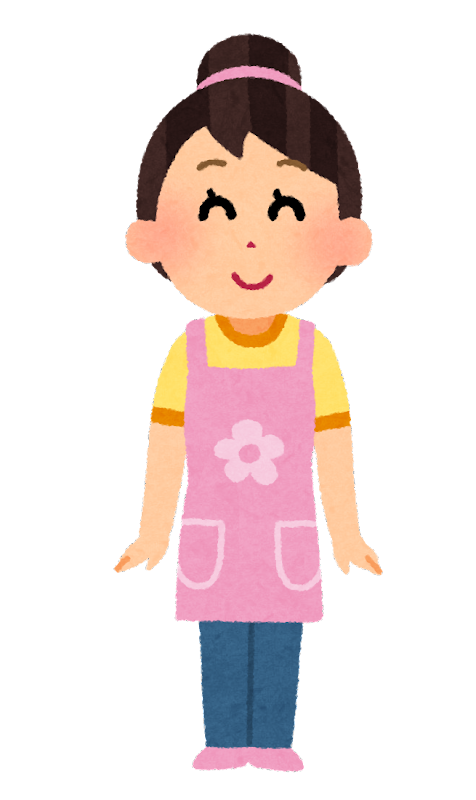 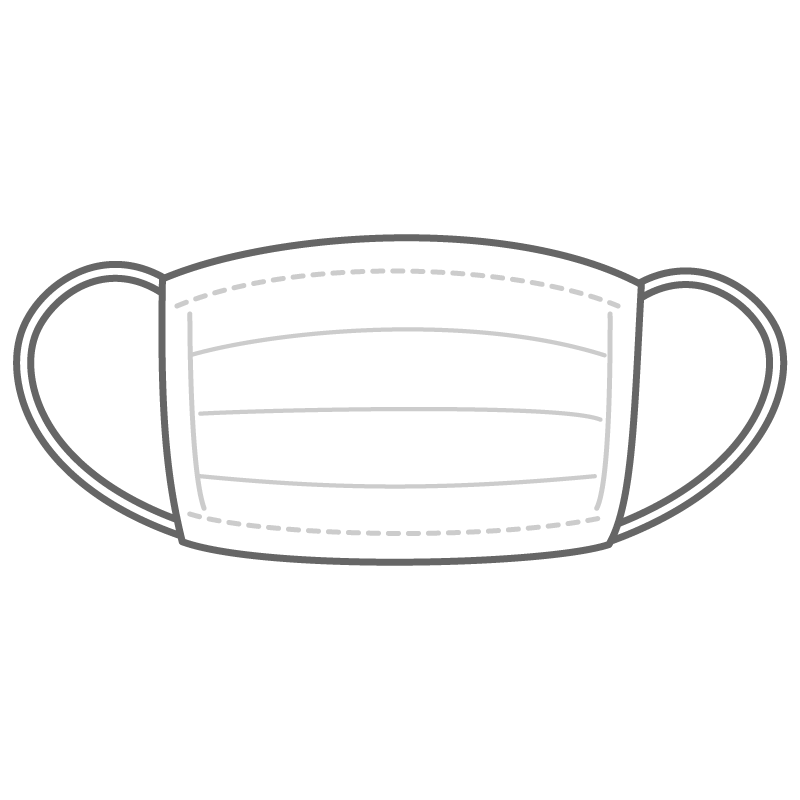 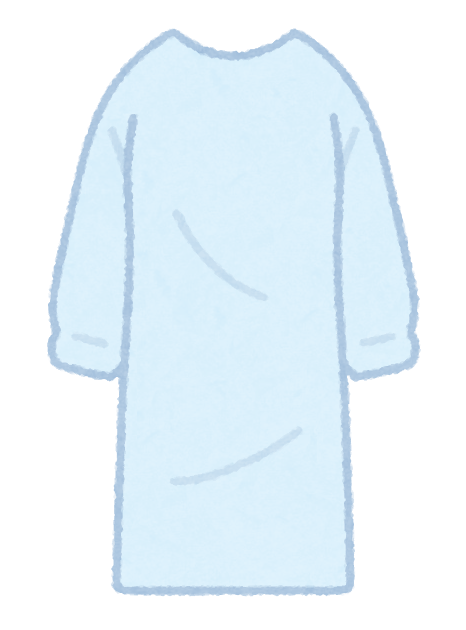 D－４　職員D   （吐物処理セットを取りに行き、　　　　　　　　　　　　　　汚染区域にいる園児の誘導や消毒を手伝う人）
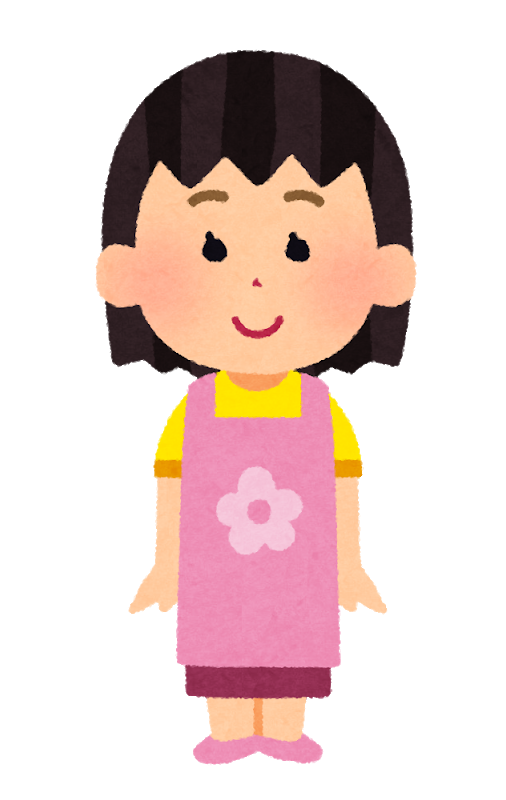 ★足裏消毒を作る

職員Bと一緒に汚染区域の外側に雑巾をおき、充分な消毒液を浸し
て足裏消毒用雑巾とする
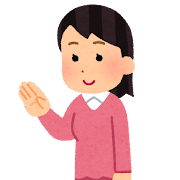 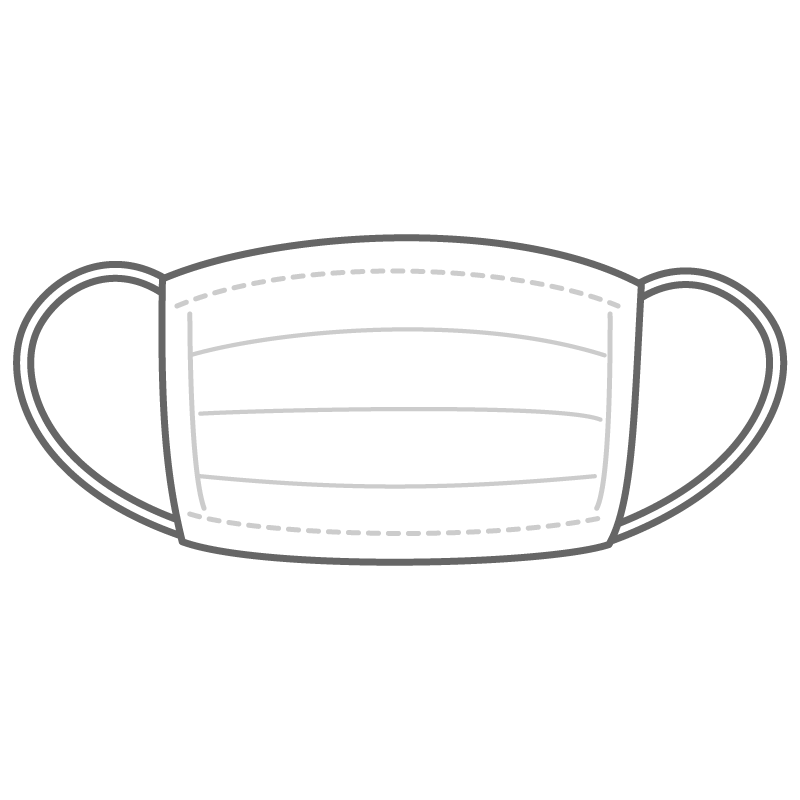 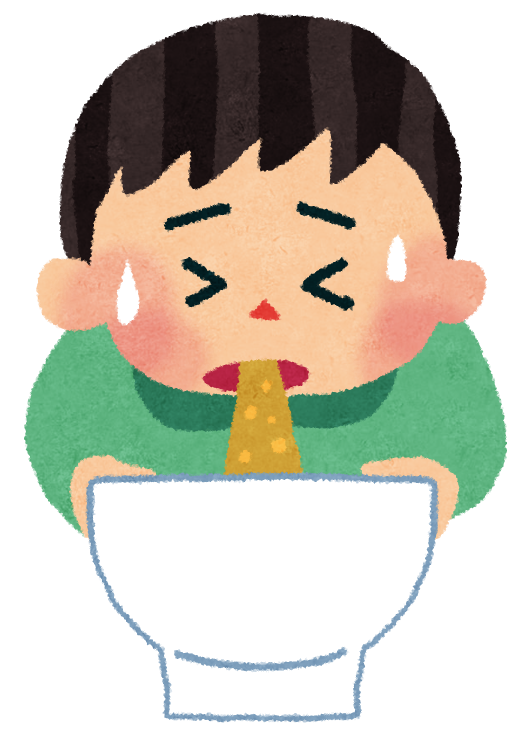 きいちゃんから消毒しようね
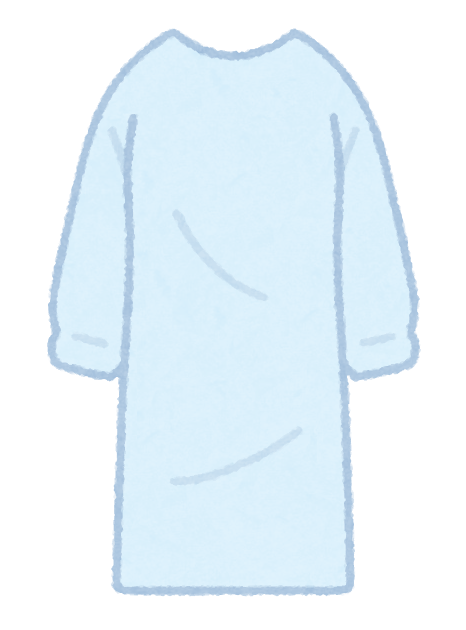 職員B
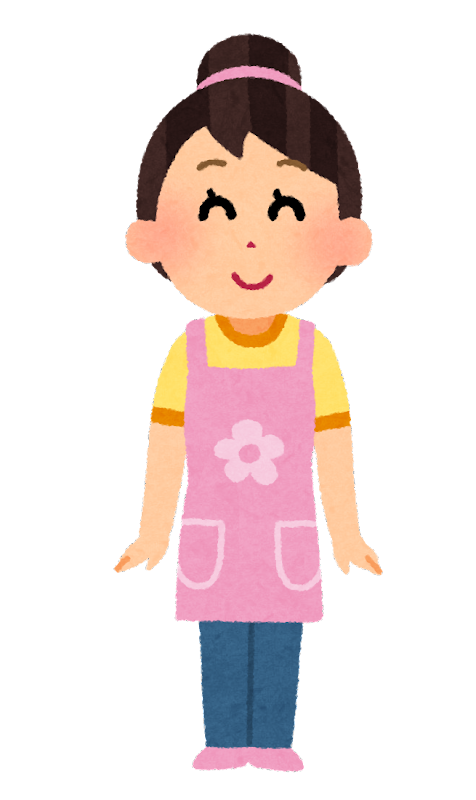 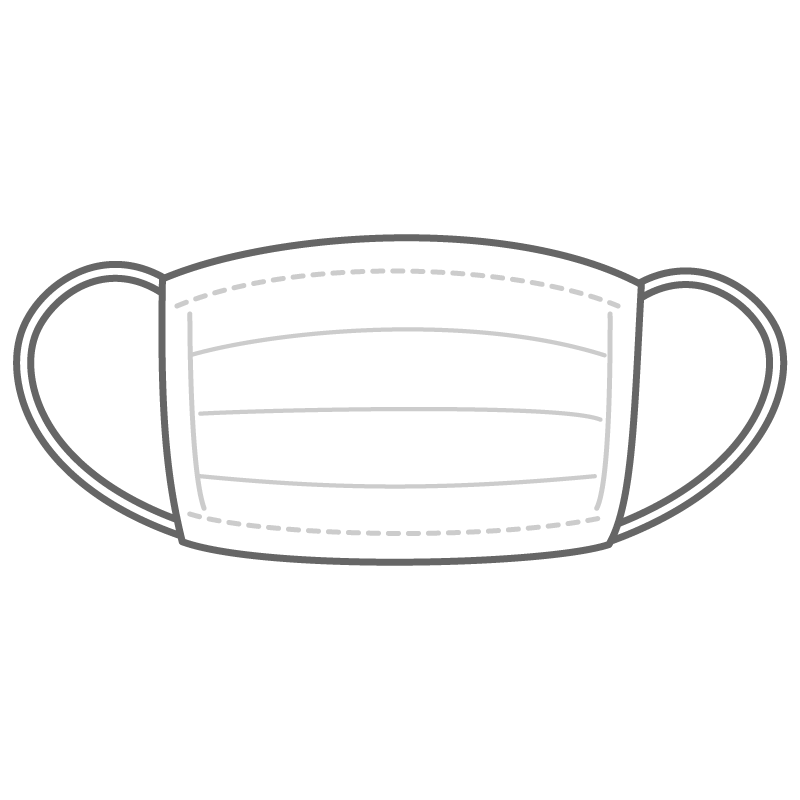 足裏消毒用雑巾
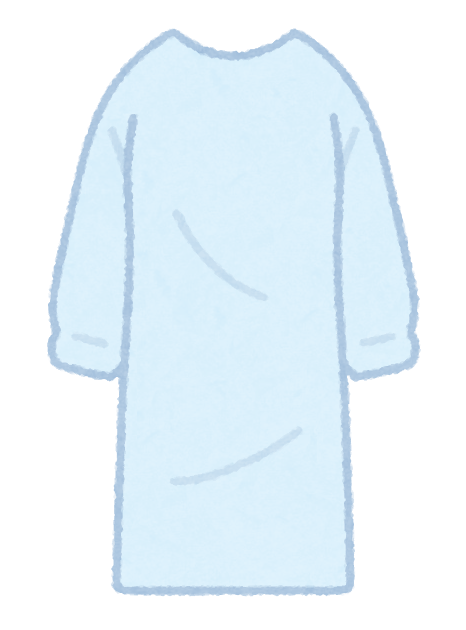 れっど君
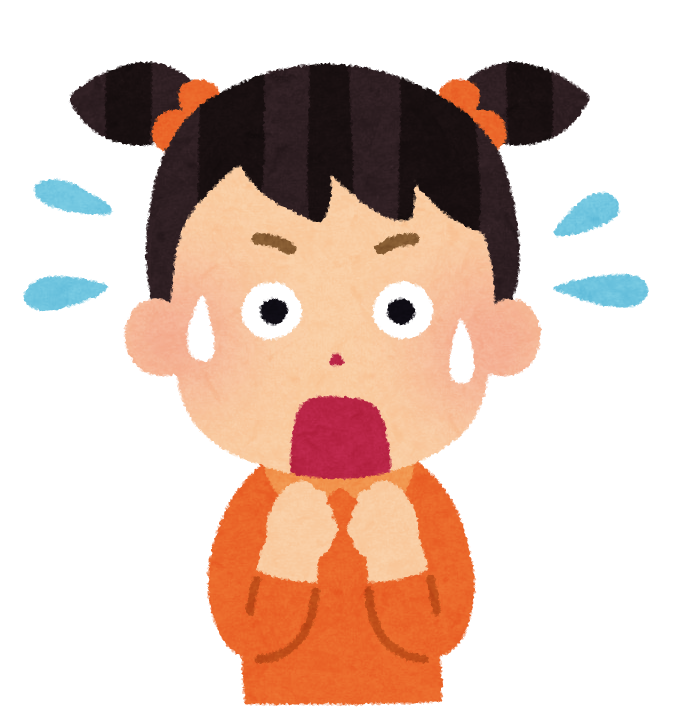 半径2.5ｍ
きいちゃん
職員A
（発見者）
職員D
汚染区域
清潔区域
D－４　職員D（吐物処理セットを取りに行き、　汚染区域にいる園児の誘導や消毒を手伝う人）
★汚染区域の園児の誘導を
　補助

・嘔吐した園児から遠くにいる園児から順に足裏
　消毒を行い、清潔区域にだし、職員Aに引き継ぐ
・適宜、足裏消毒用雑巾を移動させ、清潔区域に
　出る際の足裏の消毒を行う
D－５　職員D
　（吐物処理セットを取りに行き、　　汚染区域にいる園児の誘導や消毒を手伝う人）
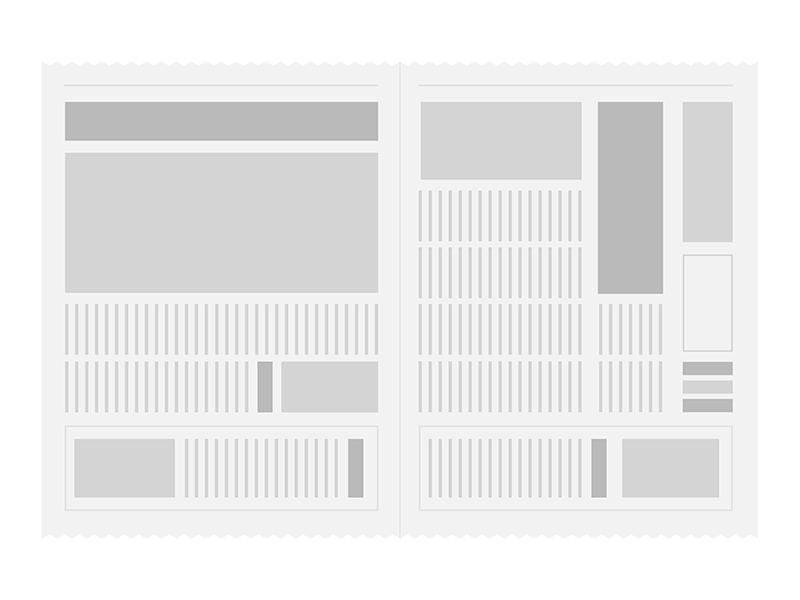 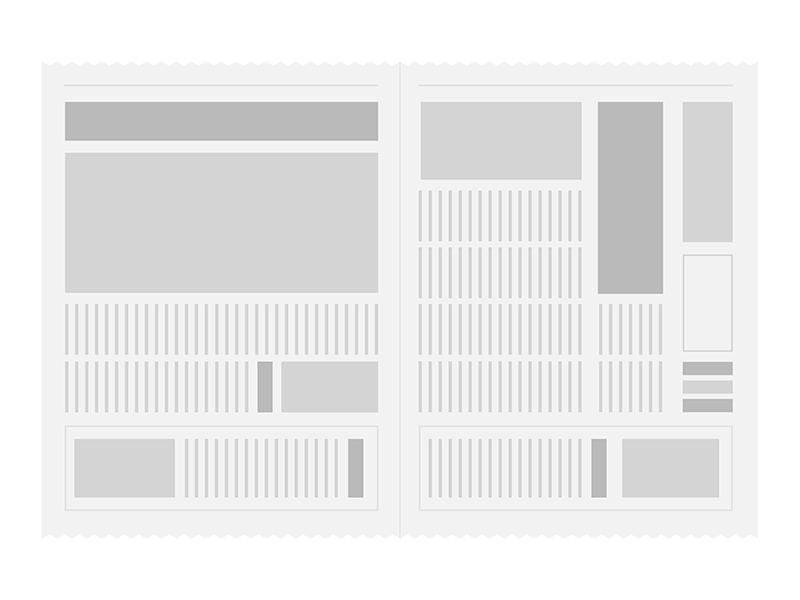 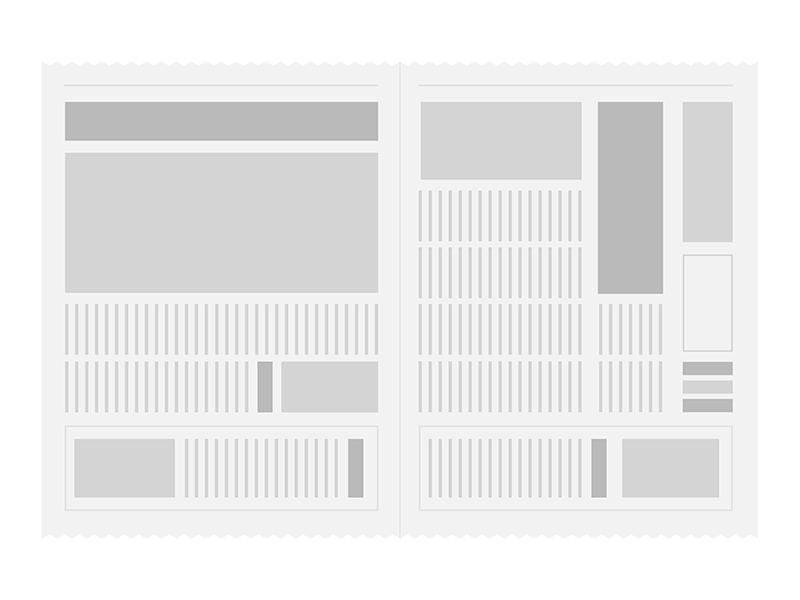 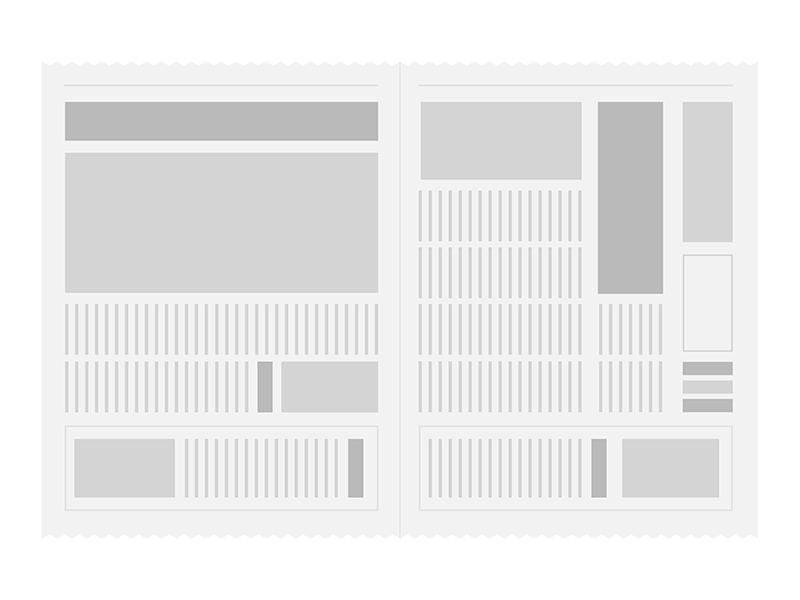 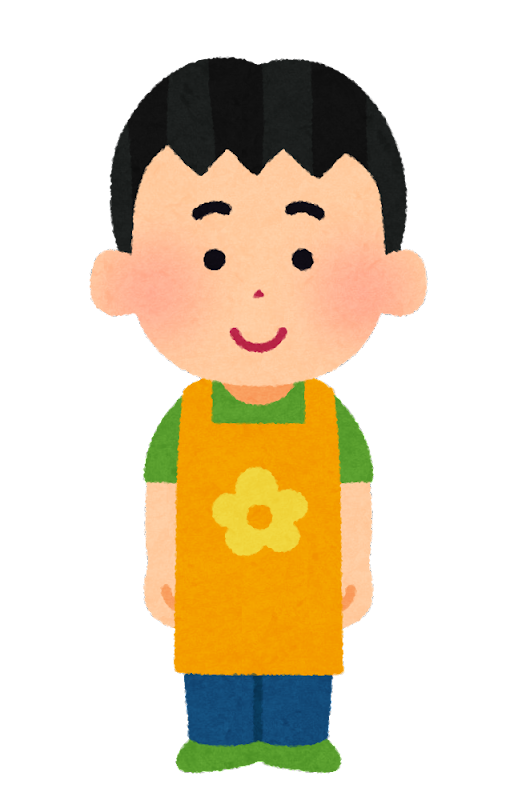 消毒の向き
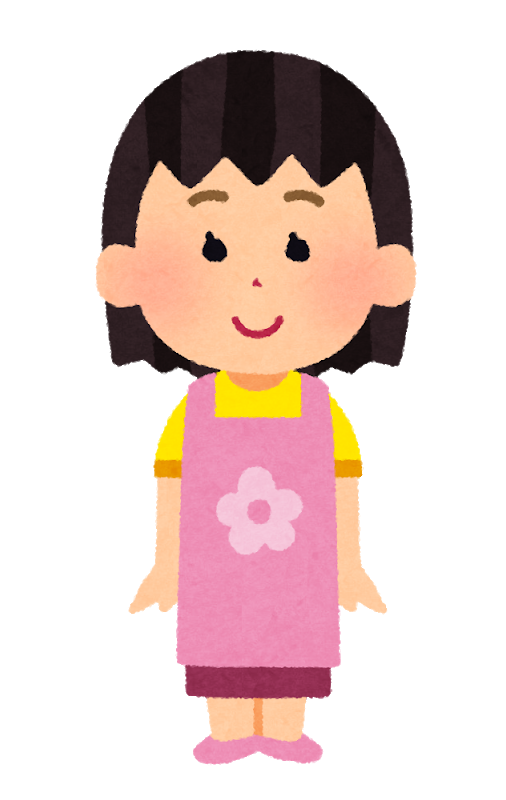 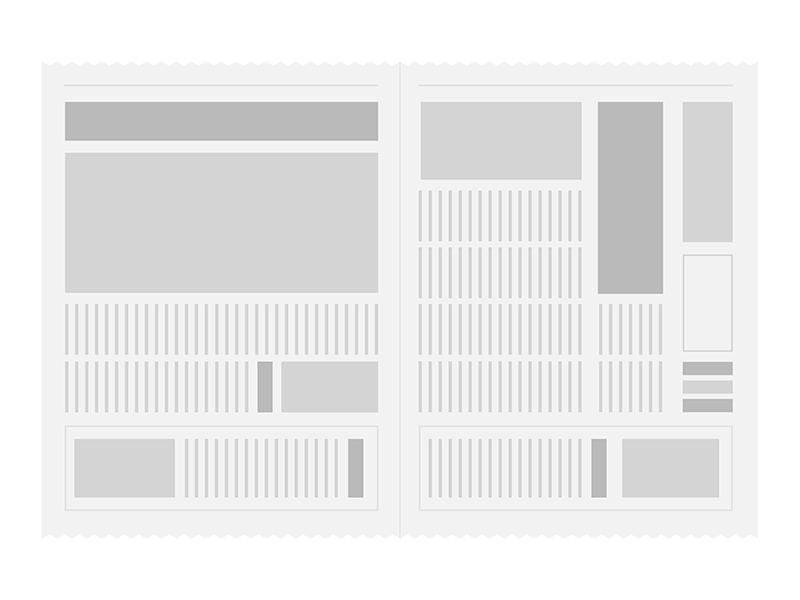 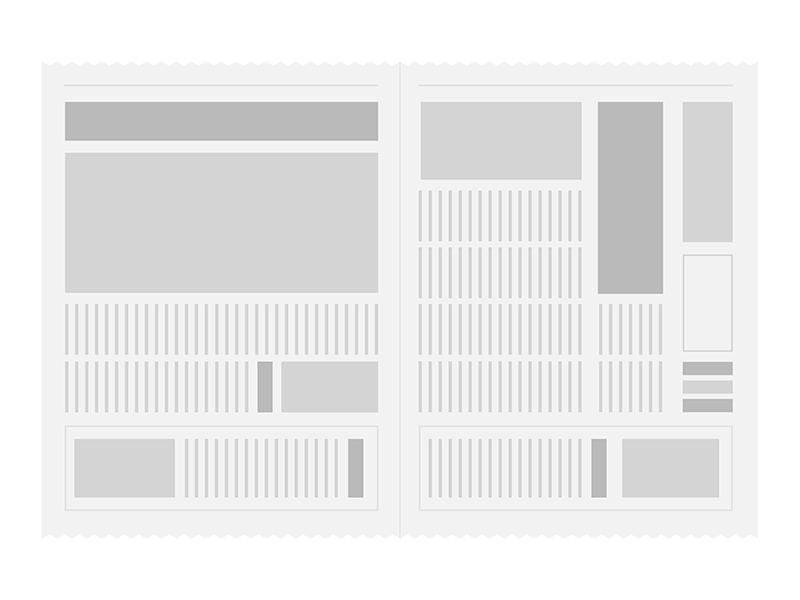 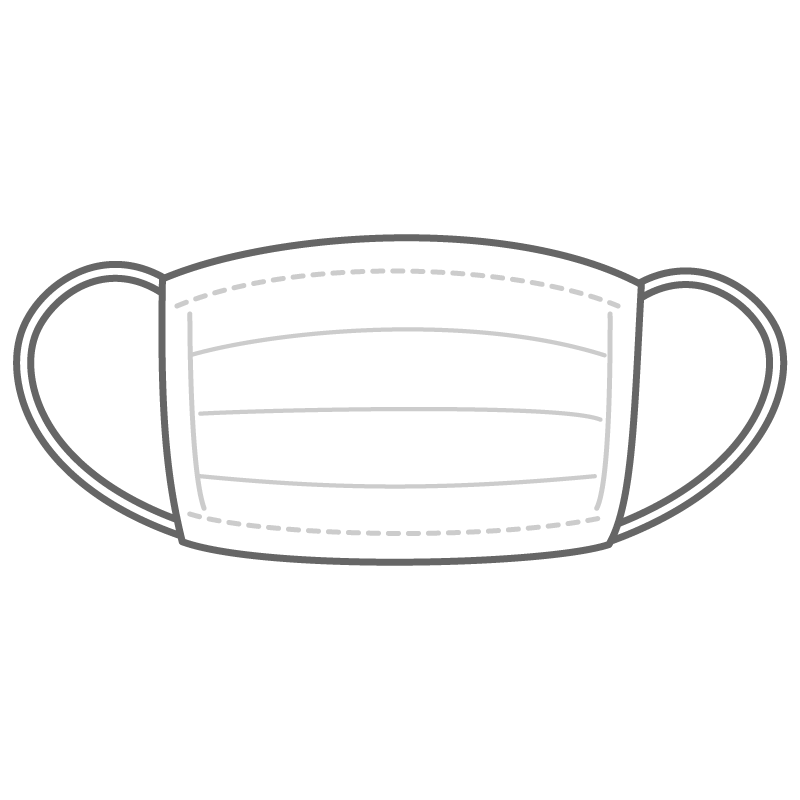 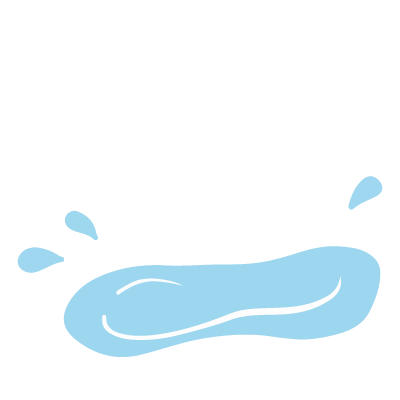 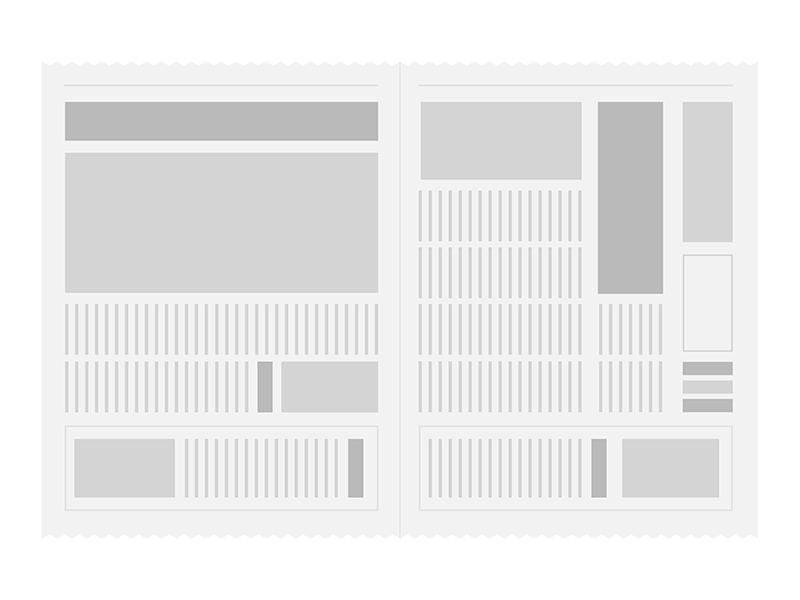 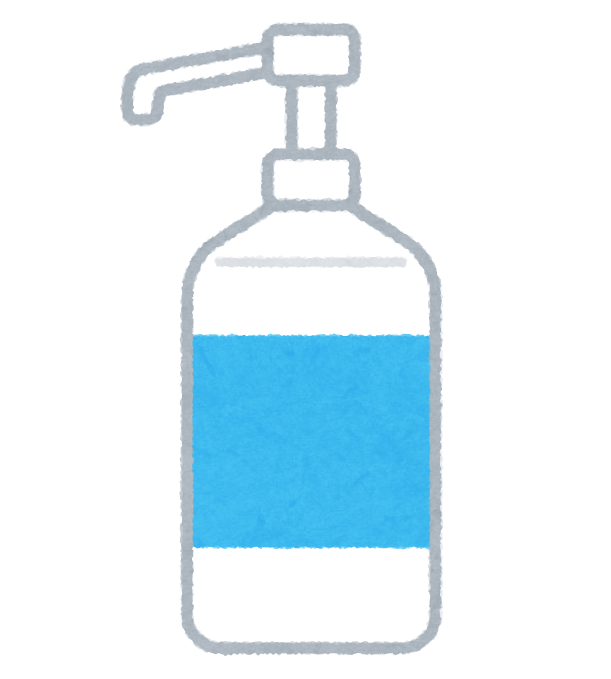 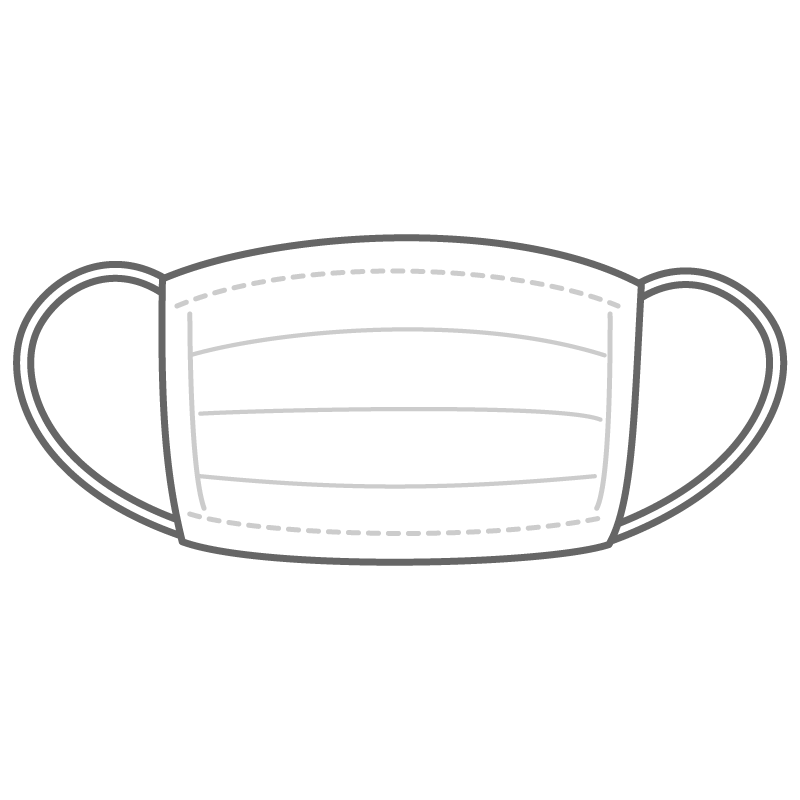 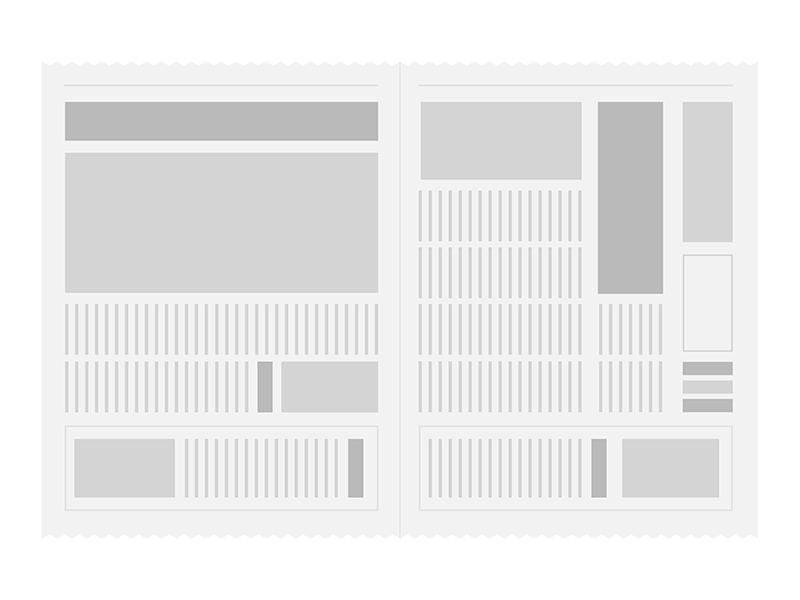 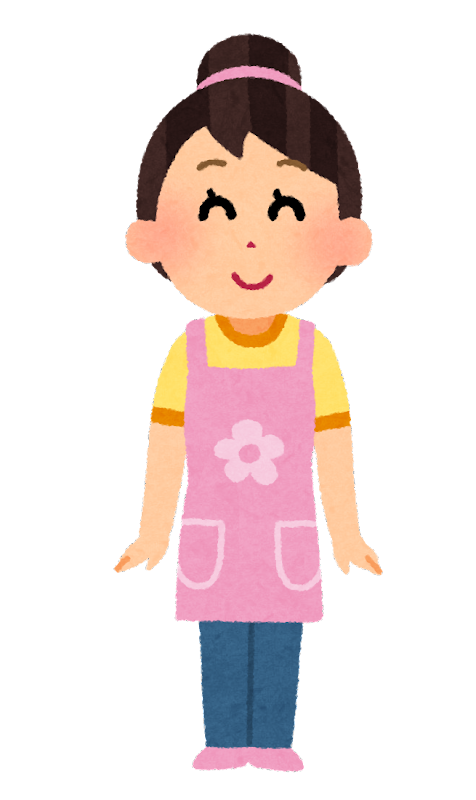 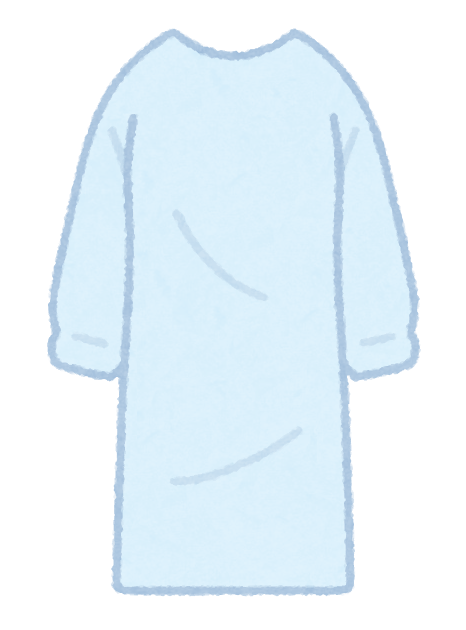 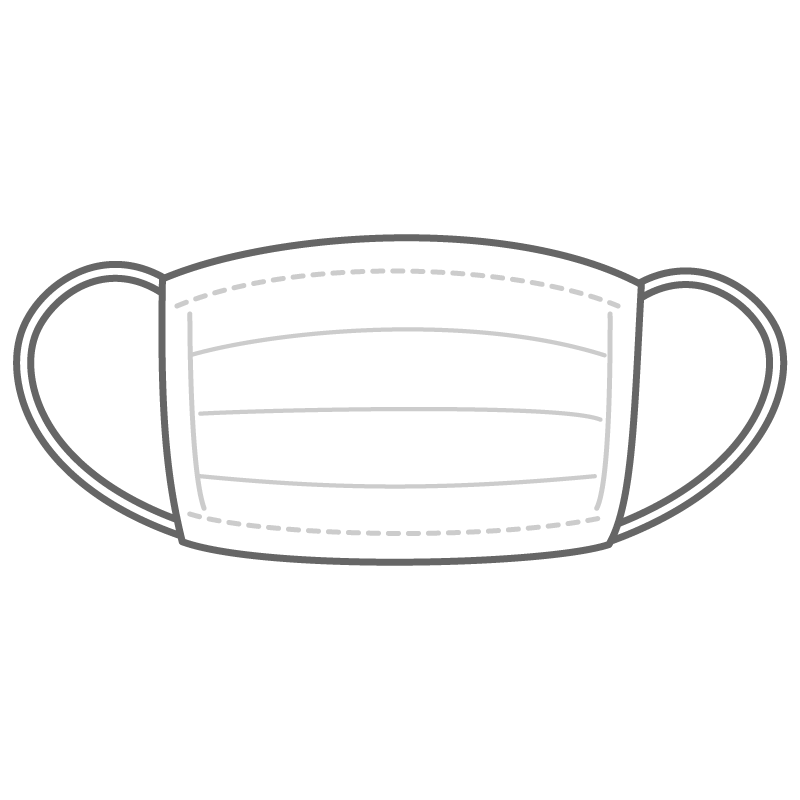 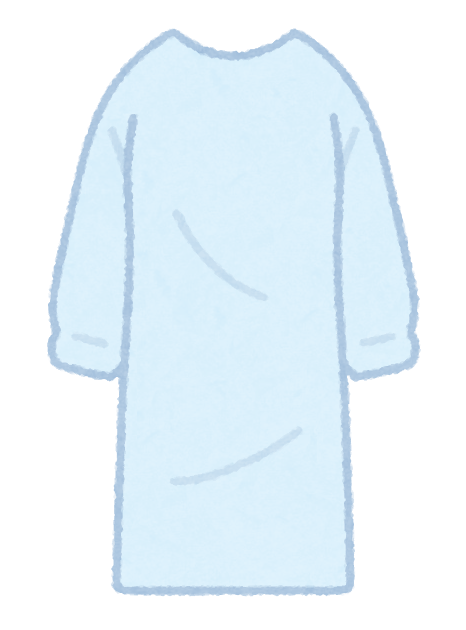 職員B
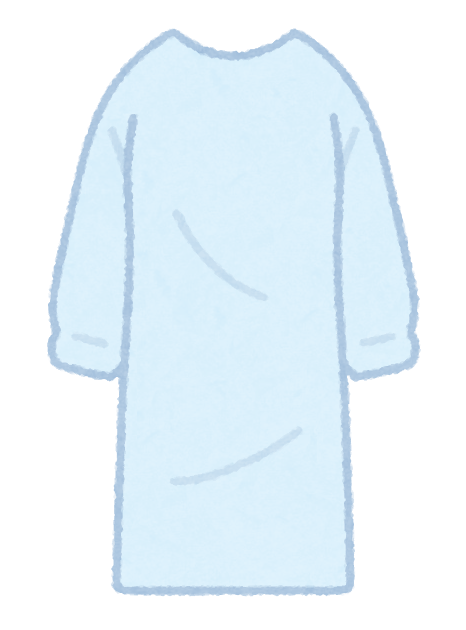 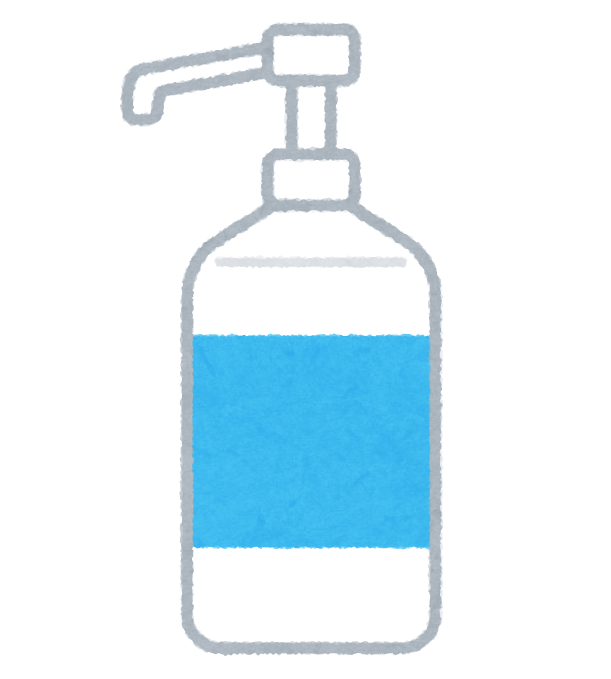 汚染区域
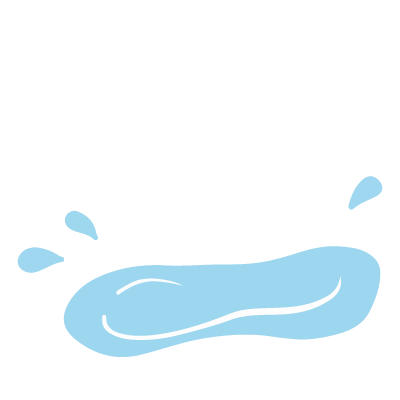 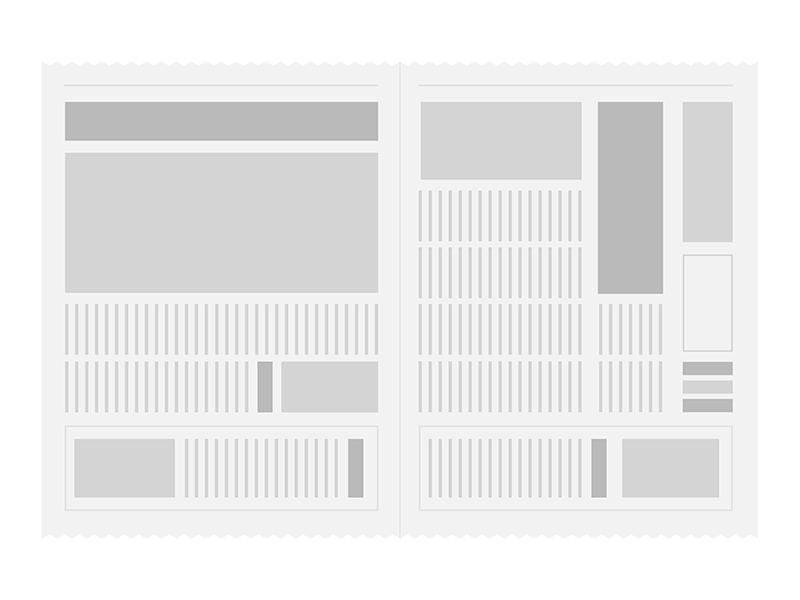 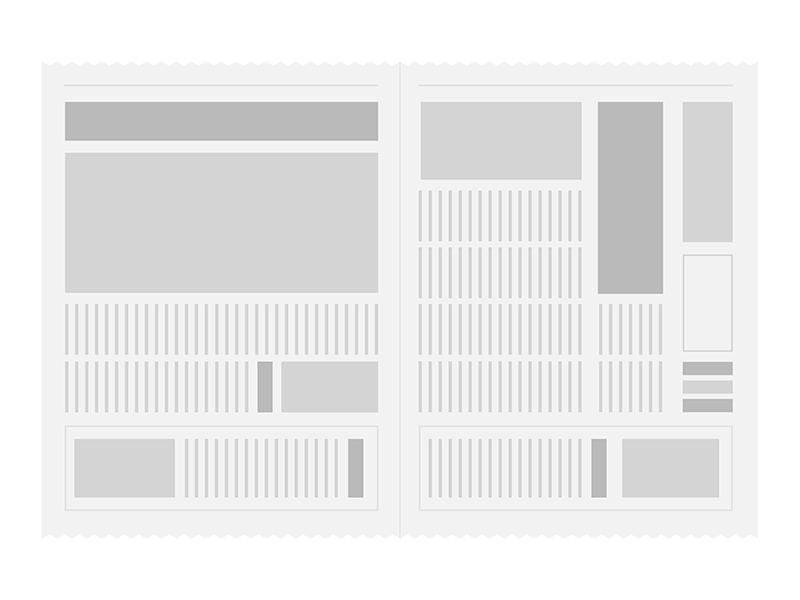 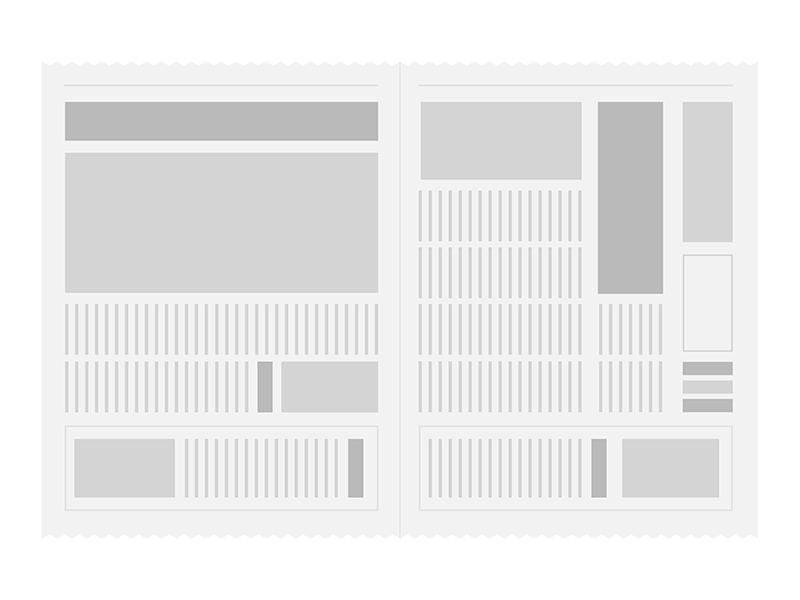 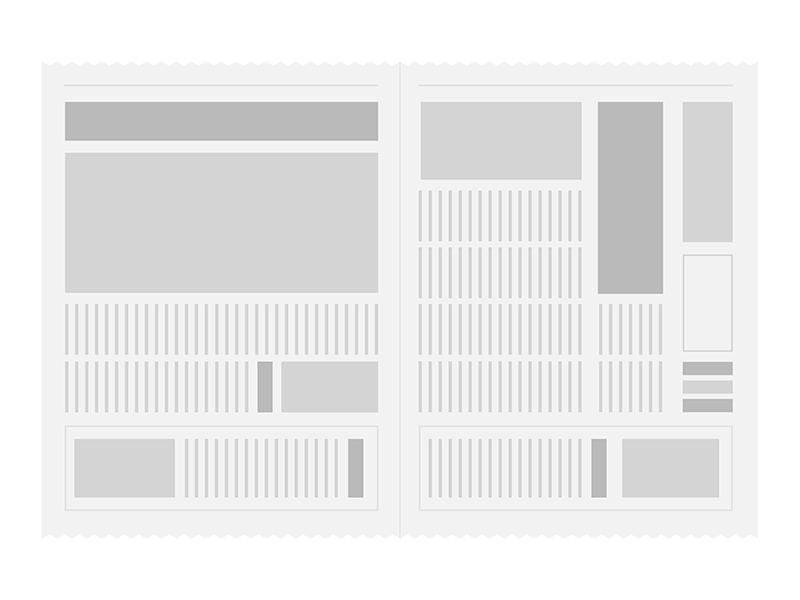 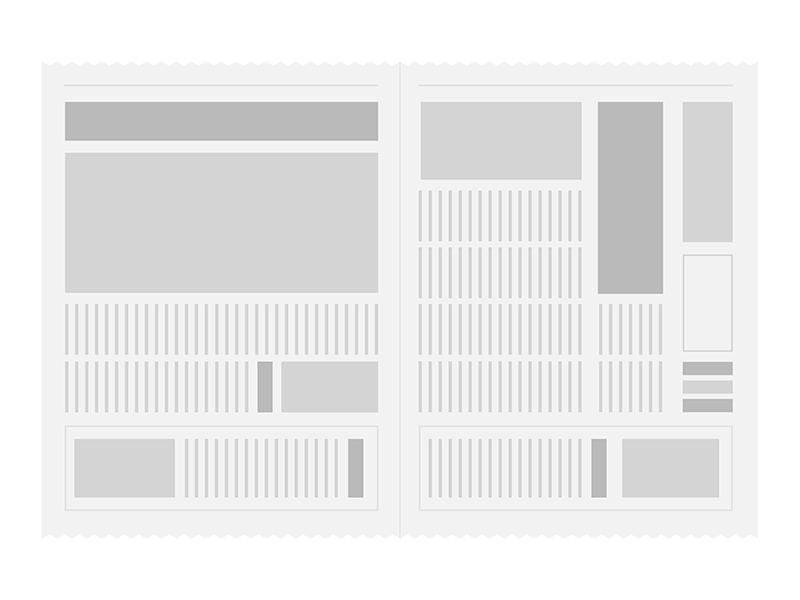 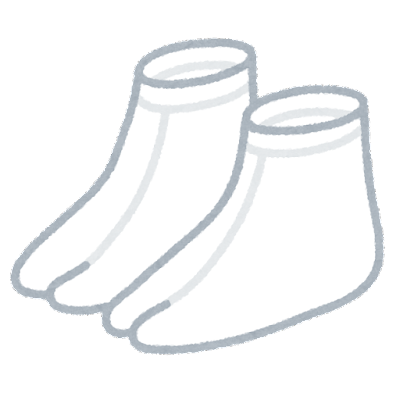 職員C
D－５　職員D　 （吐物処理セットを取りに行き、　　汚染区域にいる園児の誘導や消毒を手伝う人）
★職員B、Cと協力して嘔吐物を処理する

・汚染区域との境界線上に新聞紙を引いて、清潔ゾーン
   から消毒液を掛ける
・職員Bにビニール袋を受け渡したり、ごみ箱を適宜
　移動させる
・消毒液を掛けた新聞紙で外側から内側にかけて床
　を消毒、拭き上げる
⇒嘔吐物処理AC参照
上席職員※代行順位を決めておく
嘔吐した園児の保護者に連絡してお迎えをお願い
　する。
園医に相談する。
保健所に相談する（１０名まで待たない）。
保健所の指示をうけ、感染拡大防止対策の実施
　および報告書の提出、保管を行う。
園からのお知らせにて、感染性胃腸炎の発生と、
　家庭での健康観察、体調不良時の欠席を喚起する。